Biofilm microbici  formazione e funzioni
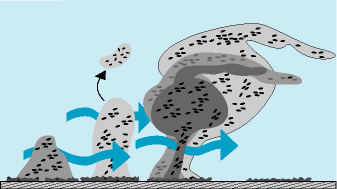 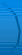 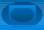 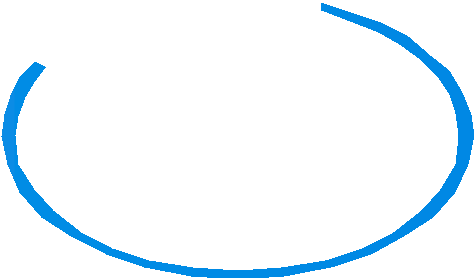 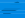 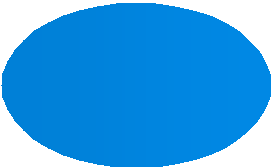 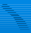 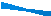 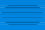 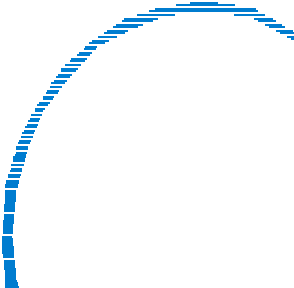 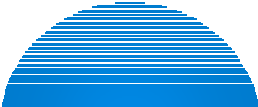 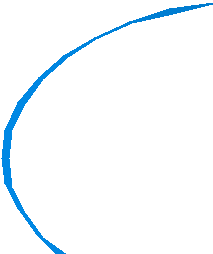 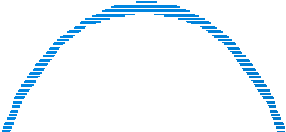 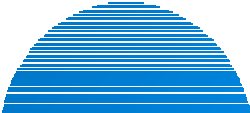 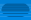 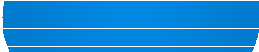 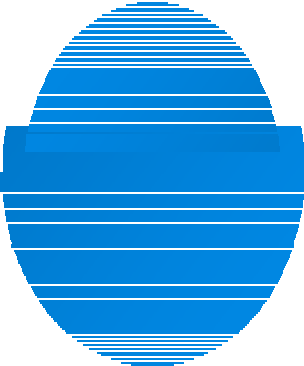 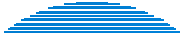 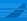 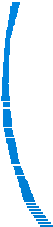 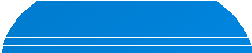 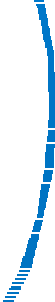 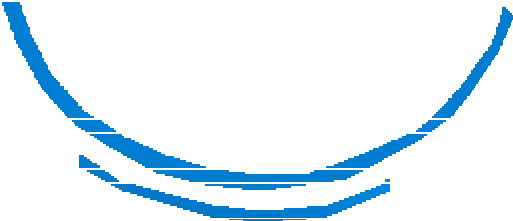 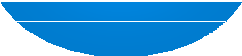 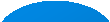 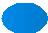 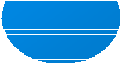 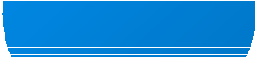 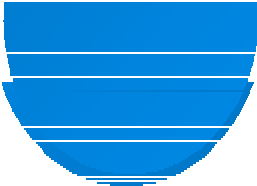 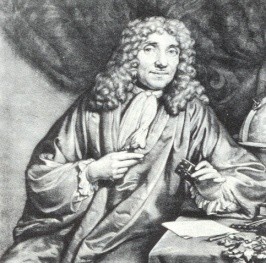 INTRODUZIONE
Per molto tempo, nella storia della microbiologia, i microrganismi sono
stati considerati
organismi planctonici
cioè cellule sospese e classificate secondo la tipologia  della loro crescita in un mezzo di coltura ricco.

Verso la fine del 1600 Anton van Leeuwenhoek,  raschiando la superficie dei denti, osservò, con il suo
microscopio primitivo,
gli “animaluculae”
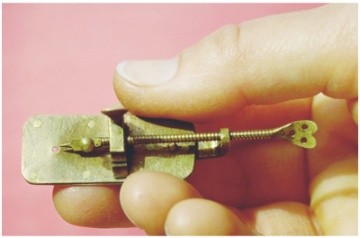 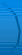 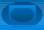 che costituivano una comunità microb
ica.
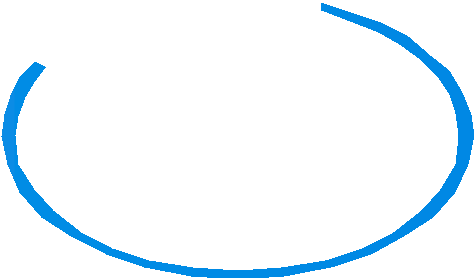 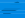 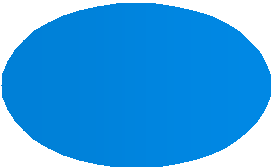 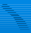 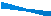 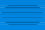 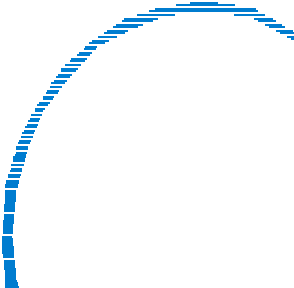 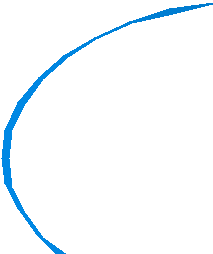 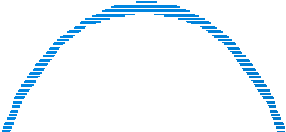 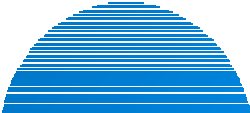 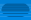 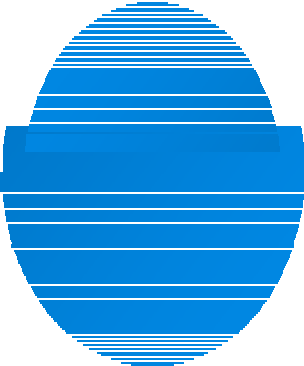 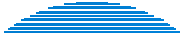 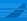 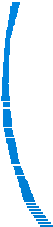 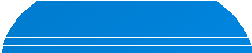 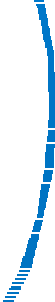 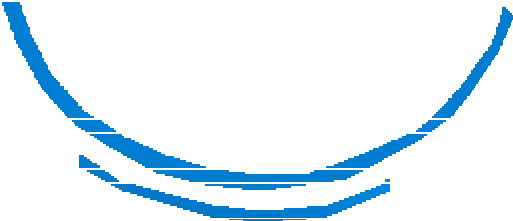 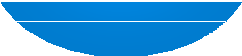 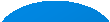 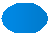 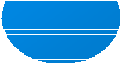 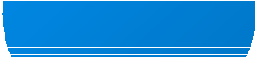 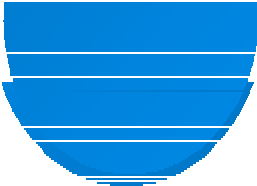 INTRODUZIONE
Associazioni batteriche,
i biofilm, che esibiscono:
un fenotipo distinto
una trascrizione genica
un tasso di crescita
diversi dai microrganismi in forma planctonica.

I biofilm, sviluppano specifici meccanismi:
per l’adesione iniziale alla superficie,
per lo sviluppo in comunità strutturate, quindi piccoli  ecosistemi microbici,
e per il distacco dal substrato.
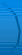 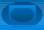 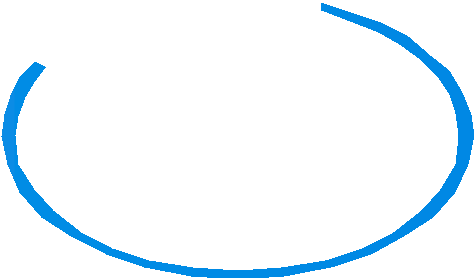 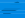 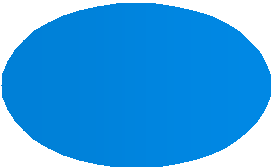 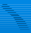 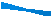 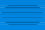 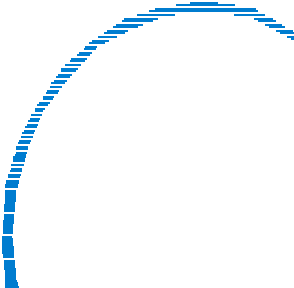 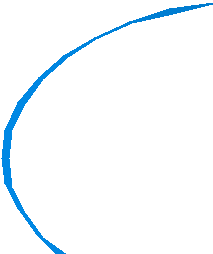 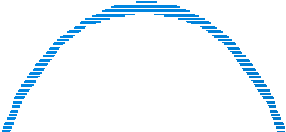 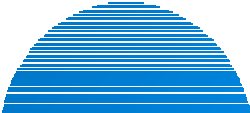 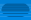 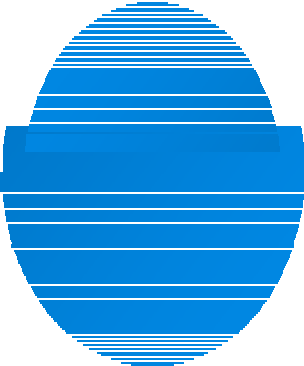 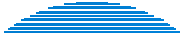 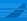 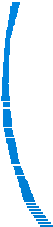 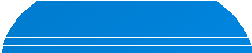 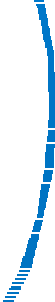 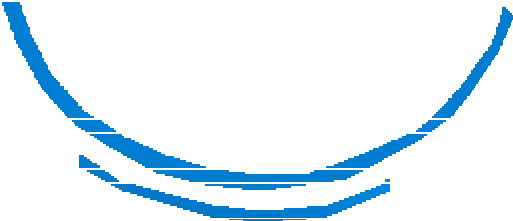 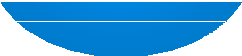 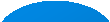 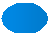 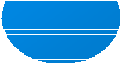 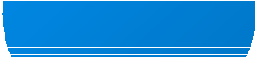 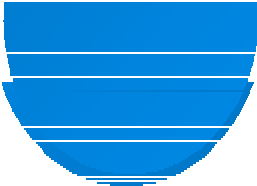 DEFINIZIONE
Un biofilm è un aggregato di cellule microbiche associate  ad una superficie e incluse in una matrice polimerica
extracellulare da esse prodotta.
Nel 1969 Jones con l’aiuto della microscopia elettronica,  studiando i sistemi di filtraggio delle acque, scoprì che i  biofilm sono formati da una diversa varietà di cellule.
La scoperta che le colonie batteriche non solo erano  tenaci, ma resistenti ad agenti antimicrobici arriva nel  1973 grazie a studi fatti su fanghi industriali.
Nel 1978 Costerton propose la teoria per la quale
i biofilm sono dotati di particolari funzioni adatte alla  colonizzazione di superfici sia biotiche sia abiotiche
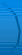 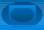 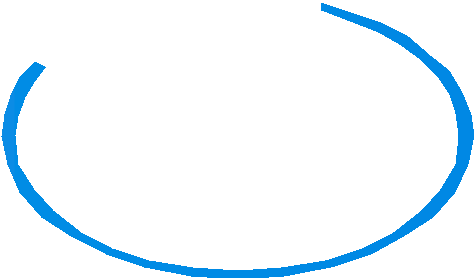 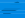 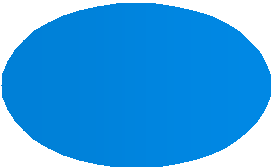 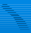 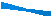 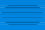 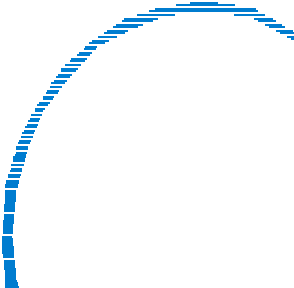 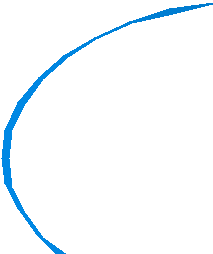 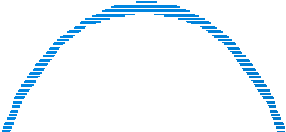 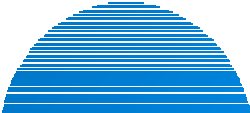 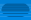 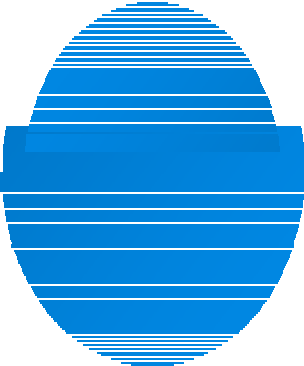 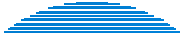 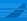 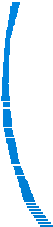 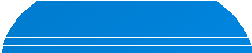 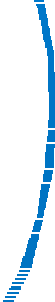 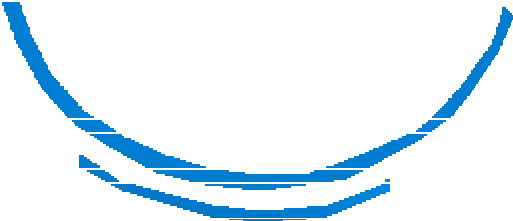 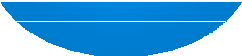 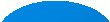 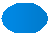 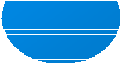 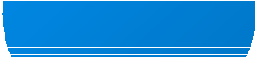 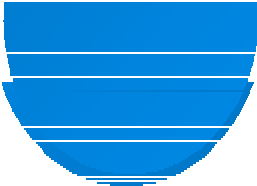 SIGNIFICATO ECOLOGICO DEI  BIOFILM MICROBICI
La teoria di Costerton afferma che:
la maggior parte dei batteri si sviluppa in matrici  circoscritte, i biofilm, adesi a superfici appartenenti a
qualsiasi ecosistema acquatico e che le cellule  batteriche adese differiscono profondamente dalle loro  corrispondenti forme planctoniche.
I dati, su cui questa teoria è basata, scaturiscono  principalmente dallo studio di ecosistemi acquatici  naturali, in cui si è osservato che più del 99,9% dei  batteri si sviluppano in biofilm adesi su un'ampia varietà  di superfici.
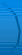 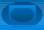 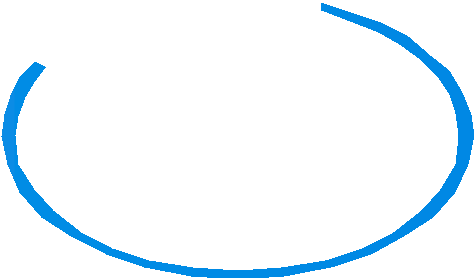 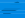 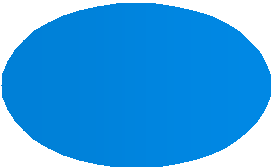 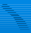 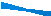 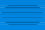 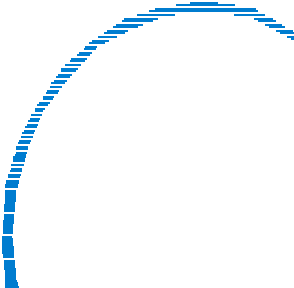 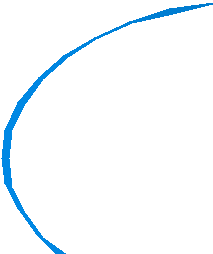 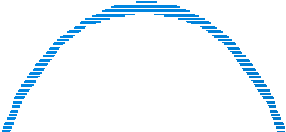 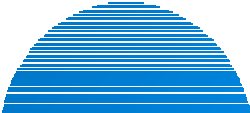 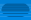 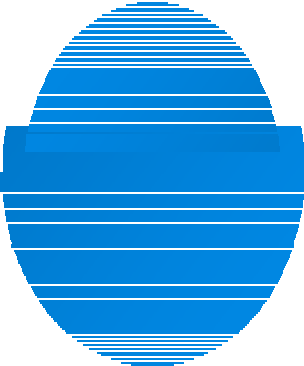 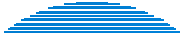 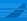 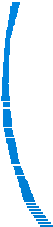 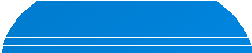 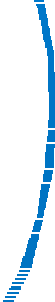 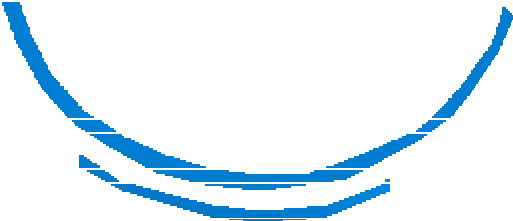 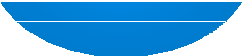 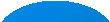 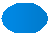 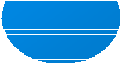 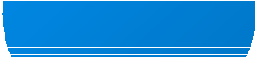 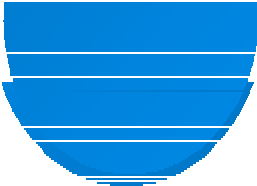 SIGNIFICATO ECOLOGICO DEI  BIOFILM MICROBICI
Questa predominanza dei biofilm è stata osservata in tutti gli  ecosistemi naturali.

Singole cellule allo stato planctonico sono raramente  osservabili se non in ecosistemi con un ridotto  quantitativo di nutrienti, quali le acque freatiche  profonde, il fondo degli oceani, e nelle infezioni batteriche  acute che hanno caratterizzato le epoche pre-antibiotici e  pre-vaccinazioni.

Le popolazioni sessili sono protagoniste della  maggior parte dei processi fisiologici degli
ecosistemi.
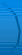 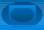 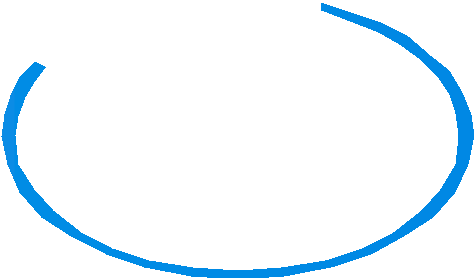 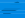 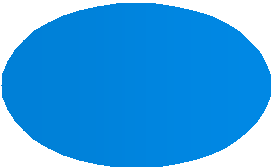 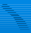 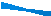 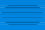 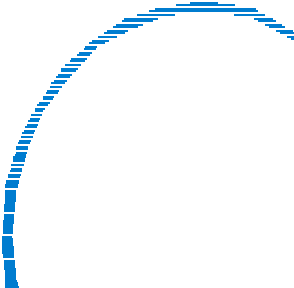 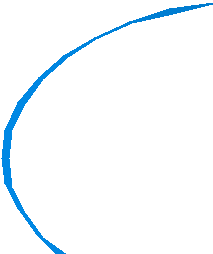 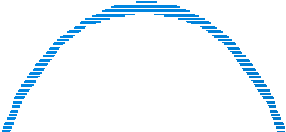 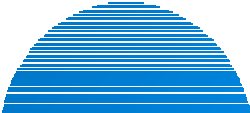 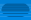 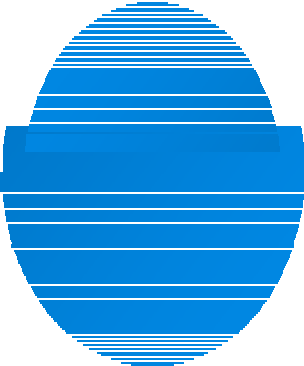 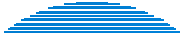 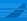 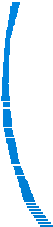 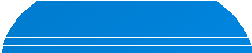 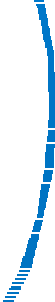 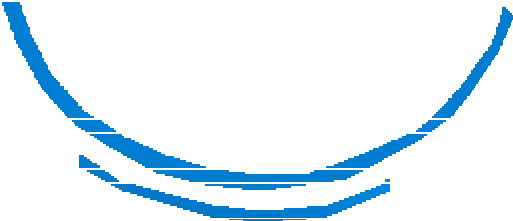 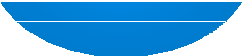 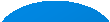 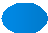 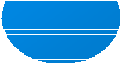 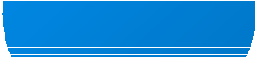 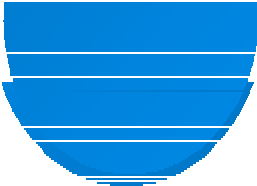 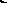 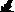 ANALISI DEI BIOFILM
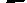 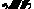 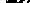 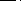 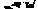 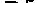 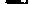 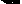 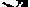 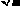 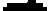 Studi condotti nell’ultimo ventennio sui biofilm formati in  impianti industriali, in condutture di acque potabili e  nell’ambiente, si basano sull’osservazione diretta tramite  la microscopia elettronica a scansione.

Inoltre si è definita l’ultrastruttura dei biofilm con l’utilizzo  della microscopia confocale a scansione laser

Negli ultimi anni lo studio dello sviluppo dei biofilm è  stato approfondito anche dal punto di vista genetico, con  la caratterizzazione di alcuni geni coinvolti in questo  processo di differenziamento
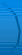 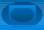 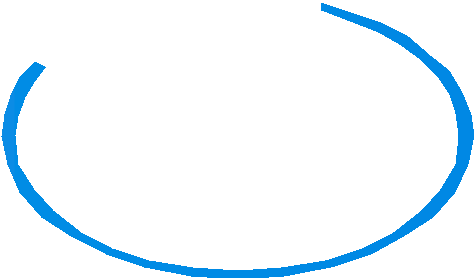 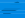 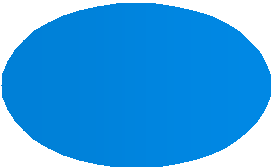 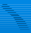 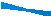 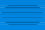 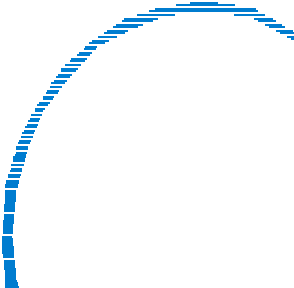 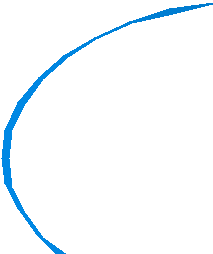 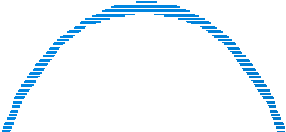 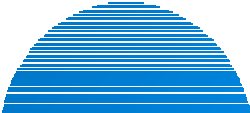 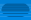 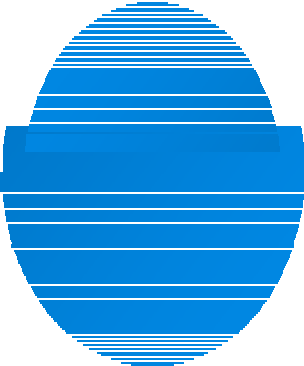 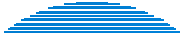 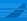 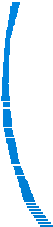 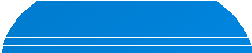 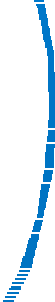 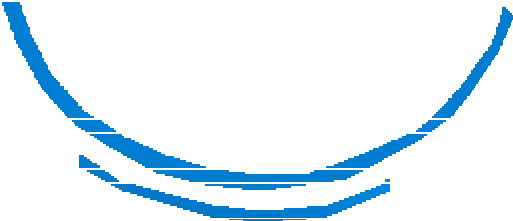 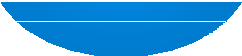 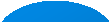 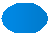 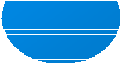 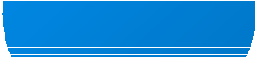 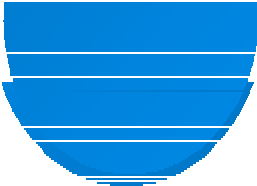 ANALISI DEI BIOFILM
I biofilm
possono essere composti da una popolazione sviluppatasi da una
singola specie o da una comunità costituita da varie specie  microbiche che possono provenire da diverse superfici biotiche ed  abiotiche
I biofilm si compongono:
per il 15% di cellule
per l’85% di materiale della matrice.
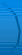 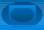 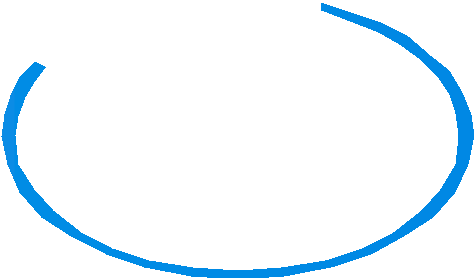 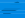 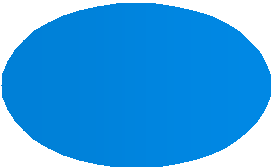 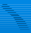 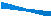 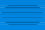 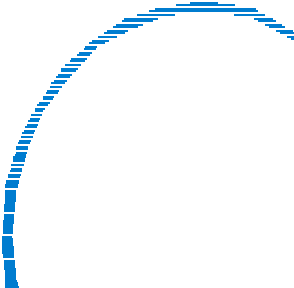 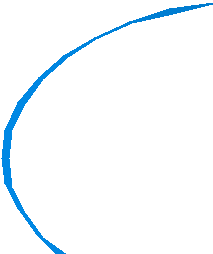 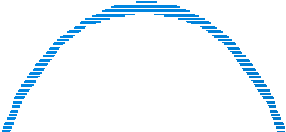 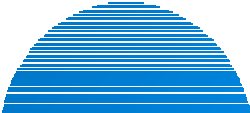 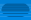 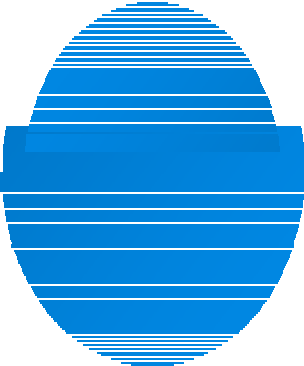 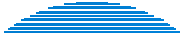 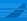 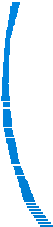 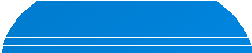 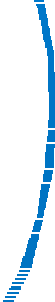 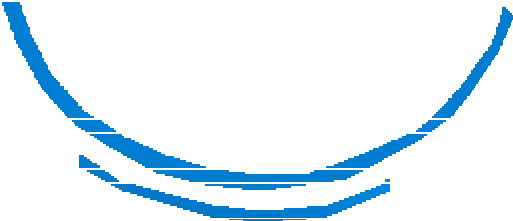 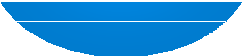 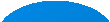 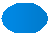 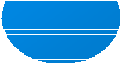 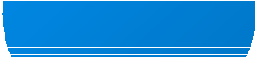 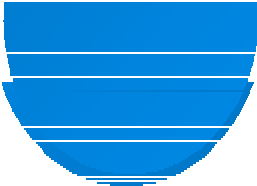 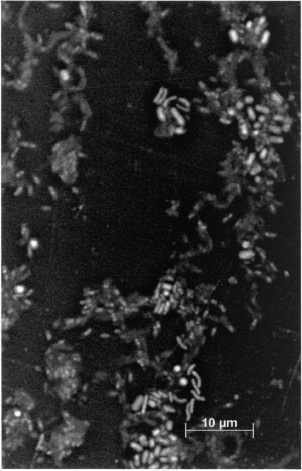 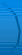 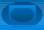 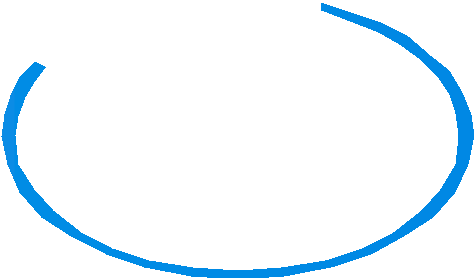 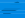 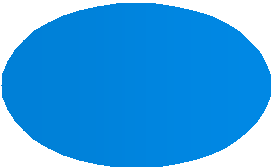 Sviluppo di un biofilm multispecie formato da Pseudomonas aeruginosa, Klebsiella  pneumonae e Flavobacterium spp.
Colorazione con diamidino-fenilindolo (DAPI) con emissione di fluorescenza.
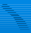 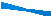 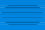 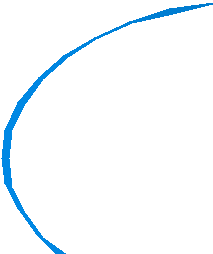 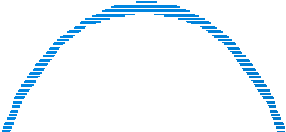 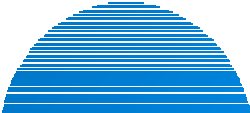 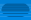 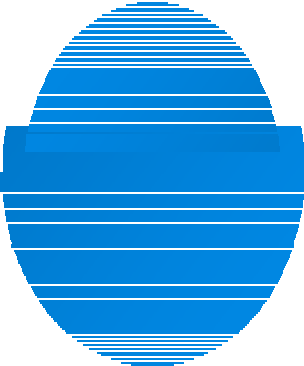 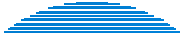 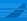 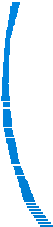 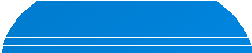 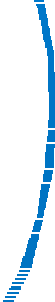 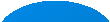 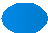 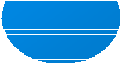 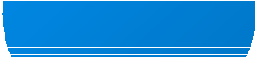 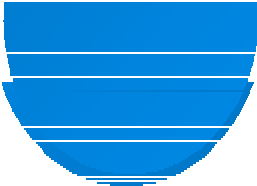 COMUNICAZIONE CELLULARE
La formazione di biofilm richiede:
coordinazione
interazioni
comunicazione
tra le diverse specie microbiche che lo costituiscono.

Questa particolarità dimostra come cellule  batteriche, capaci di vita autonoma, sono in  grado di organizzarsi in comunità.
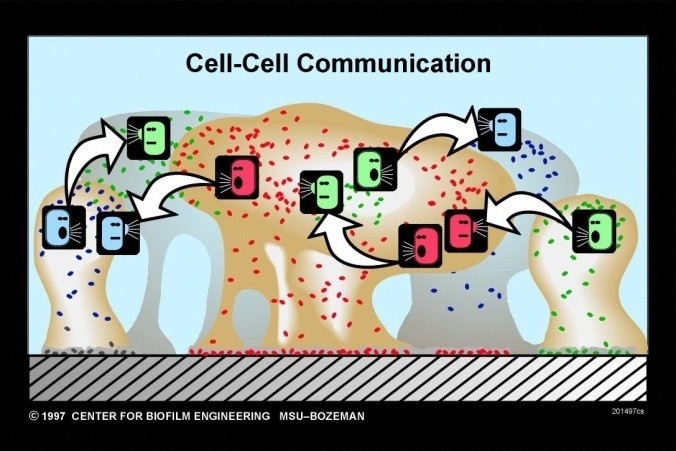 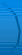 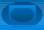 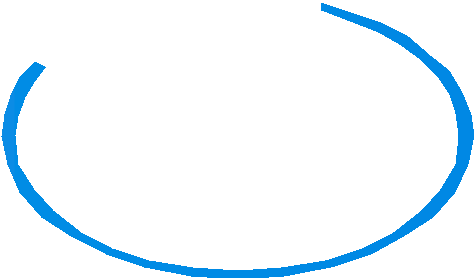 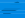 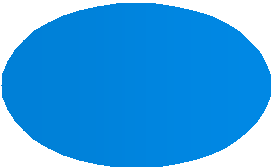 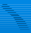 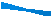 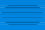 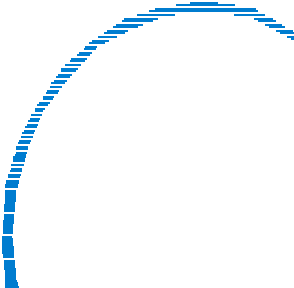 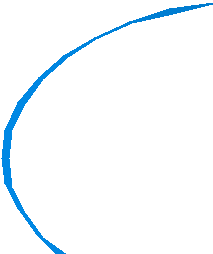 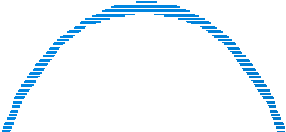 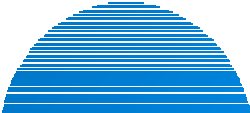 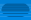 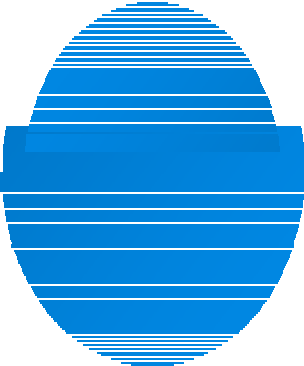 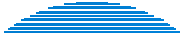 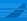 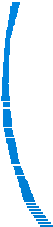 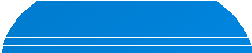 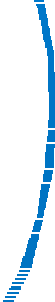 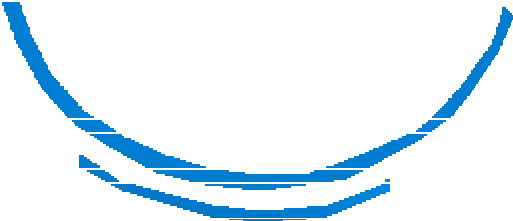 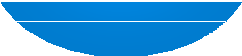 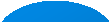 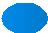 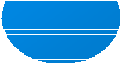 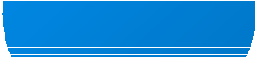 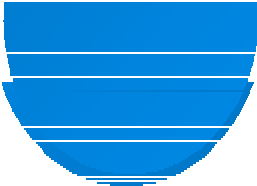 COMUNICAZIONE CELLULARE
L’inizio della formazione del biofilm è caratterizzato
dall’interazione della cellula con la superficie.
Una volta che la cellula ha aderito alla superficie, il  biofilm comincia a maturare con la produzione di una  matrice extracellulare che generalmente contribuisce  all’architettura della comunità.

Malgrado la presenza della matrice extracellulare  sia universale, essa è molto varia sia nella  composizione sia nei tempi di sintesi.
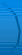 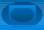 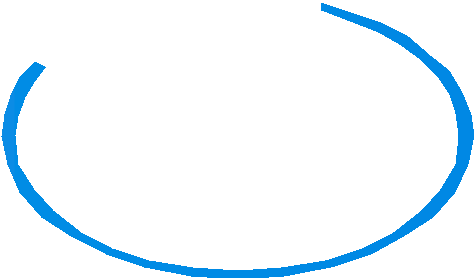 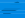 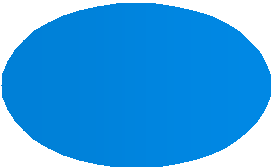 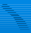 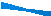 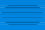 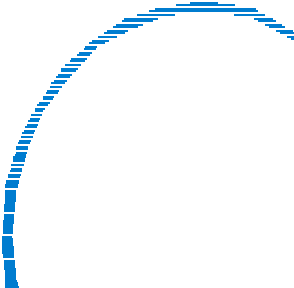 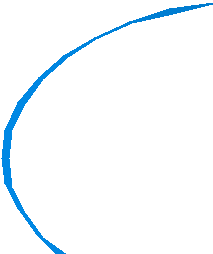 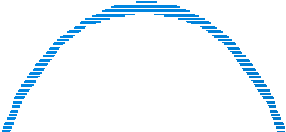 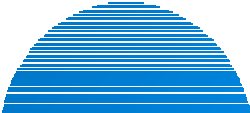 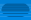 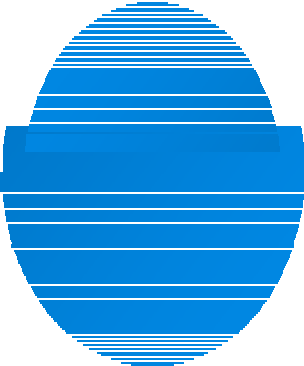 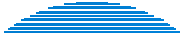 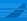 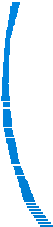 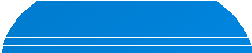 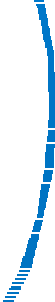 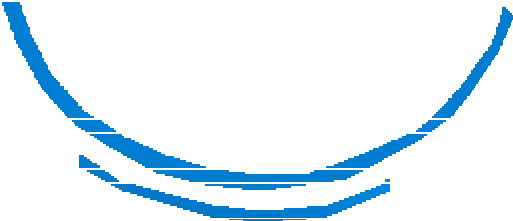 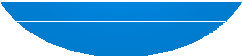 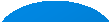 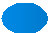 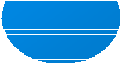 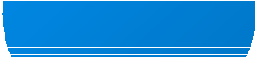 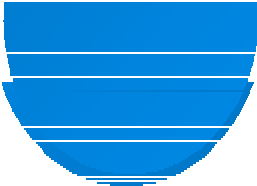 La matrice extracellulare dei biofilm
Biofilm formati da specie diverse sono distinguibili gli uni  dagli altri, come sono distinguibili biofilm formati da batteri  della stessa specie, ma di ceppo diverso.
Grandi differenze nell’architettura dei biofilm possono  derivare anche da piccoli cambiamenti ambientali.
Queste differenze sembrano dovute alla differente  composizione della matrice extracellulare che, oltre a  contenere polisaccaridi e proteine, contiene anche ioni e  acidi nucleici.
Studi recenti dimostrano che DNA extracellulare e detriti  cellulari, osservati in diversi biofilm, hanno un ruolo  importante nella struttura del biofilm e sono considerati  parte di essi.
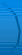 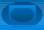 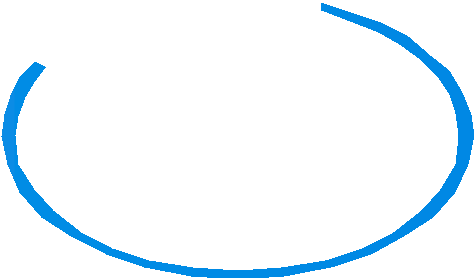 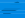 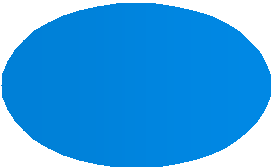 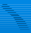 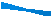 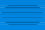 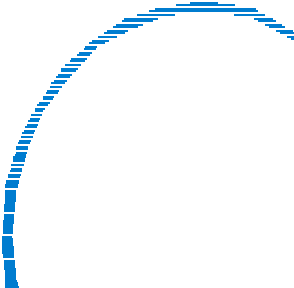 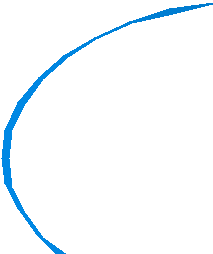 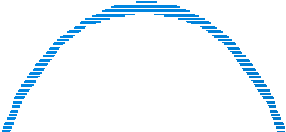 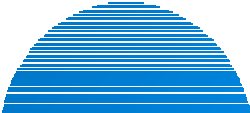 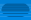 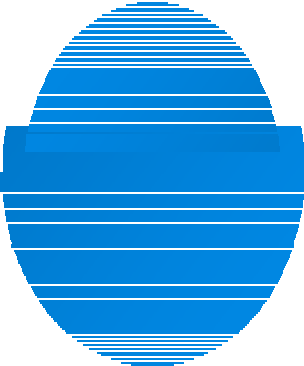 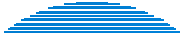 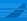 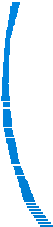 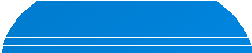 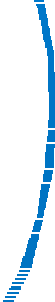 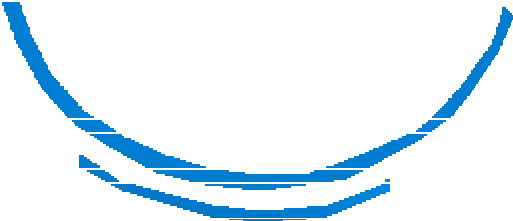 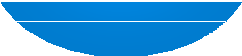 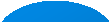 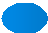 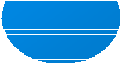 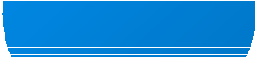 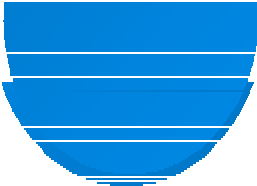 STRUTTURA DEL BIOFILM
Le cellule sono organizzate in colonie batteriche immerse  in una matrice dove assumono
la caratteristica forma a torre o a fungo.

Con la CLSM (microscopia confocale laser a scansione) le  osservazioni in vivo dei biofilm hanno indicato che
la struttura base del biofilm è universale,  descrivibile come una foresta di torrette gelatinose
fissate alla superficie.
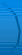 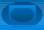 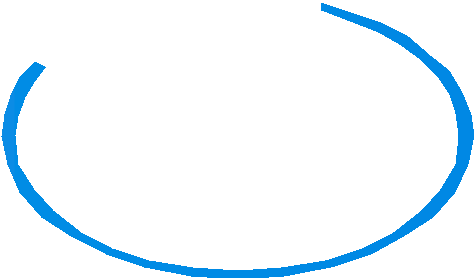 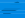 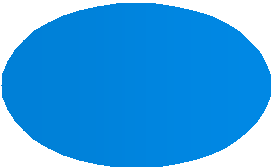 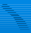 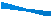 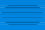 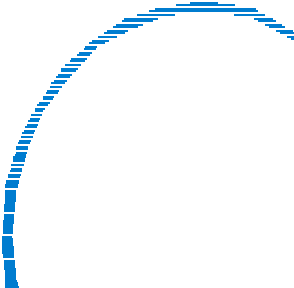 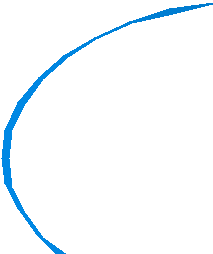 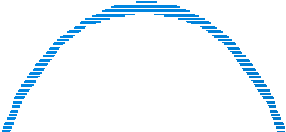 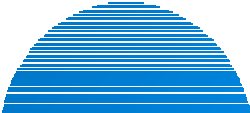 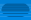 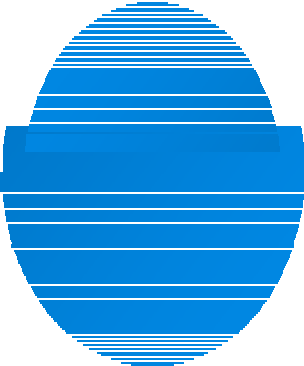 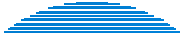 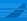 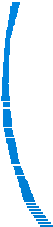 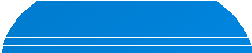 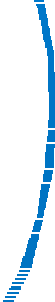 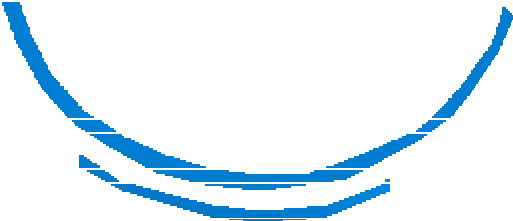 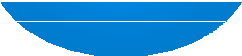 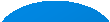 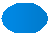 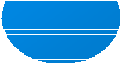 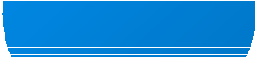 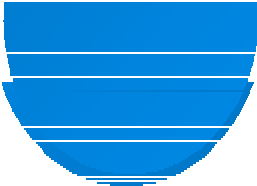 Rappresentazione schematica  delle caratteristiche strutture  di biofilm a torre e a fungo
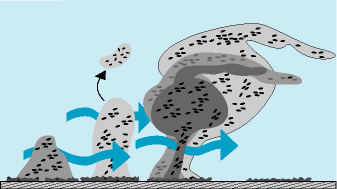 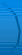 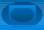 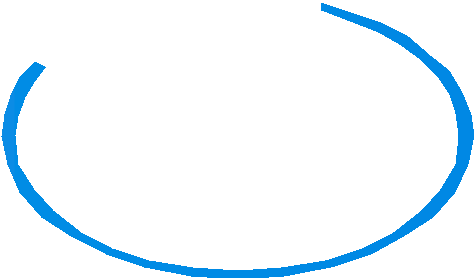 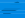 Le frecce azzurre indicano il flusso di nutrienti attraverso i cana
li dell’acqua.
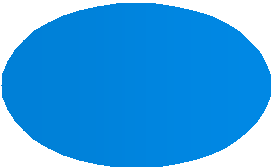 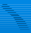 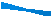 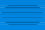 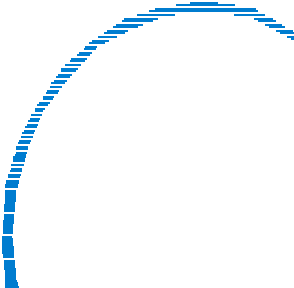 La freccia nera indica il distacco di un embolo infettivo.
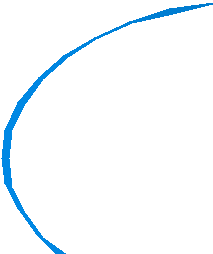 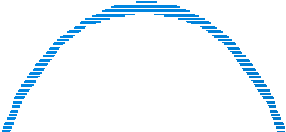 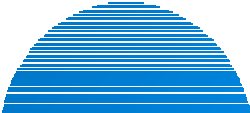 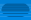 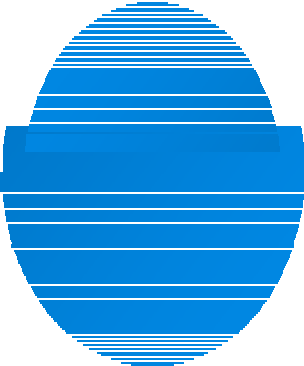 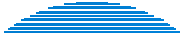 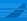 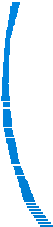 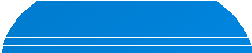 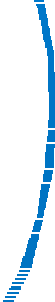 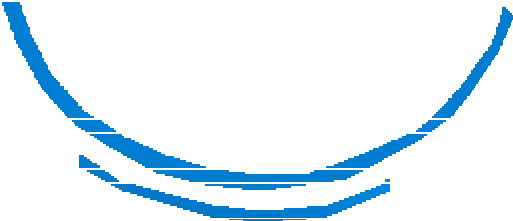 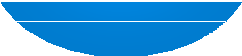 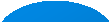 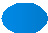 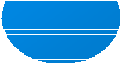 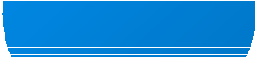 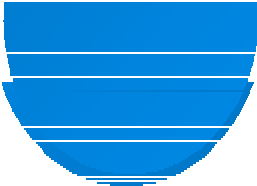 LA PATOGENICITA’ DEI BIOFILM
La patogenicità dei biofilm è strettamente  correlata:
alle sue caratteristiche strutturali
ai meccanismi che consentono il rilascio  nell’ambiente delle forme sessili.
Le caratteristiche strutturali dei biofilm incidono sull’istaurarsi di infezioni batteriche  croniche, (quale l'endocardite valvolare, etc.),

e la tendenza delle microcolonie a distaccarsi dal biofilm può produrre emboli infettivi
che, attraversando i capillari, possono portare a gravi conseguenze.
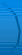 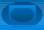 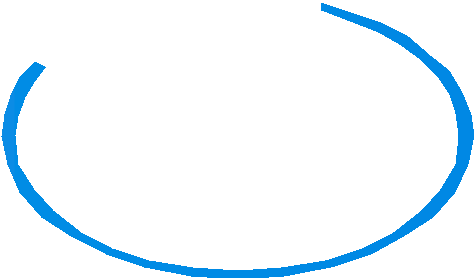 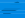 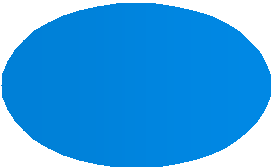 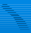 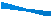 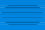 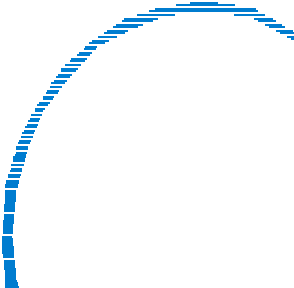 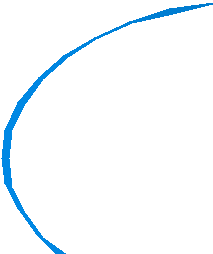 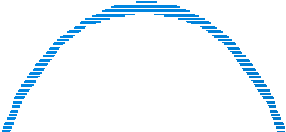 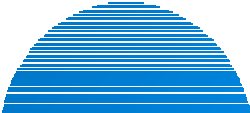 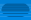 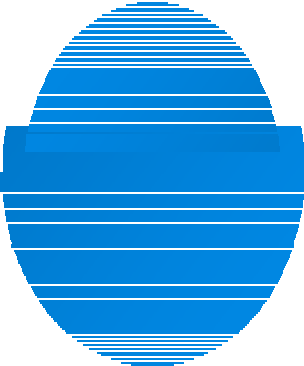 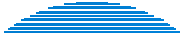 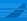 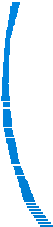 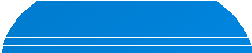 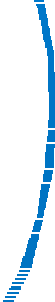 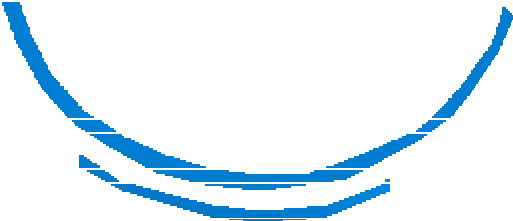 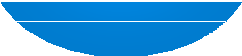 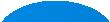 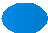 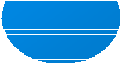 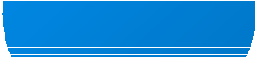 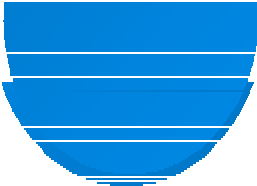 LA PATOGENICITA’ DEI BIOFILM
I batteri all’interno di un biofilm mostrano
una maggiore resistenza:
a prodotti chimici antibatterici
ad antibiotici naturali
ai batteriofagi
alle amebe fagocitiche
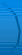 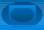 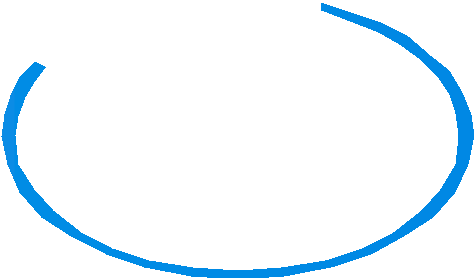 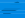 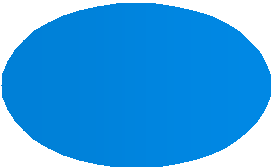 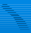 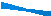 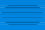 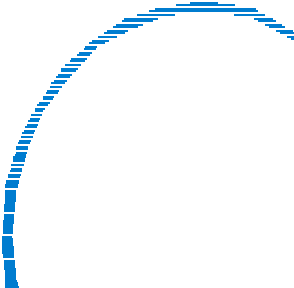 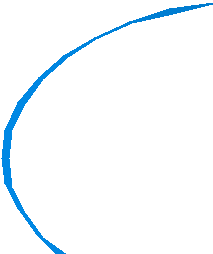 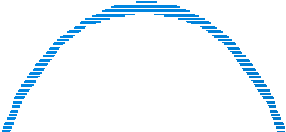 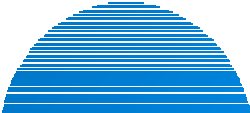 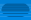 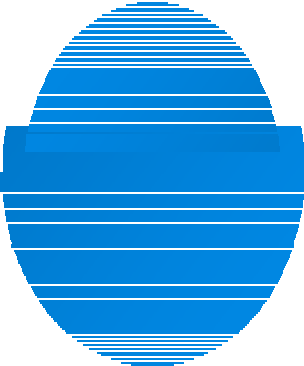 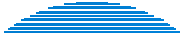 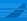 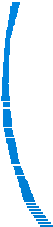 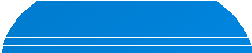 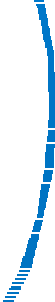 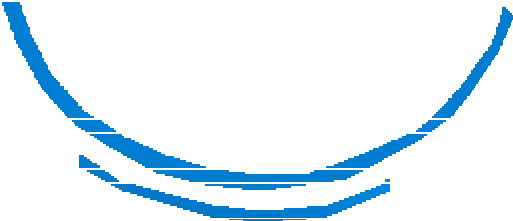 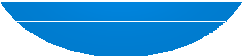 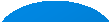 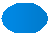 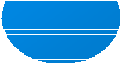 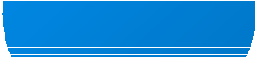 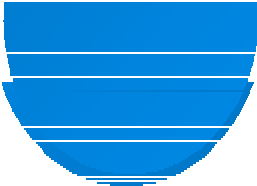 LA RESISTENZA AGLI AGENTI  ANTIMICROBICI
La natura della struttura del biofilm e le caratteristiche  fisiologiche degli organismi che lo popolano
conferiscono
una resistenza agli agenti antimicrobici come  antibiotici, disinfettanti e detergenti

La resistenza antimicrobica dei biofilm
non è genotipica (cioè portata da plasmidi, trasposoni o  legata ad eventi mutazionali)
ma è, piuttosto, dovuta a strategie multicellulari e/o alla  capacità delle singole cellule, interne al biofilm, di
differenziarsi in uno stato fenotipico tollerante l’azione  antibiotica.
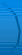 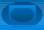 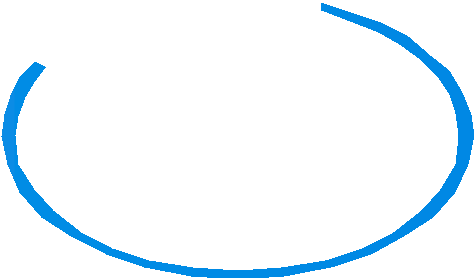 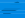 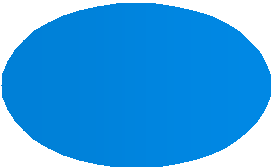 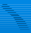 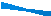 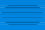 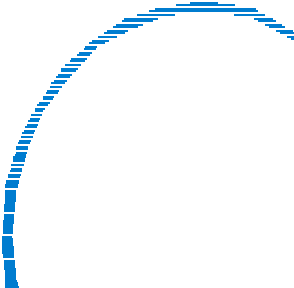 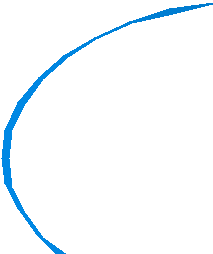 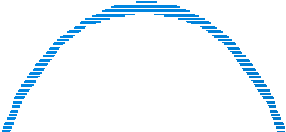 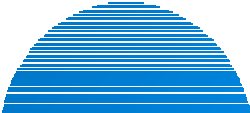 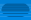 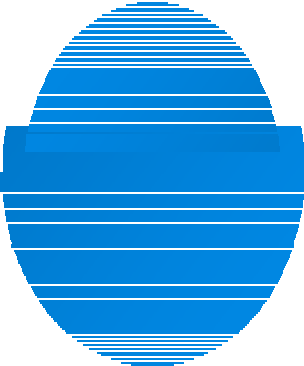 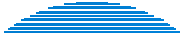 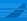 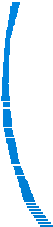 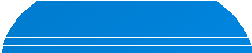 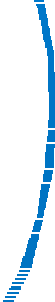 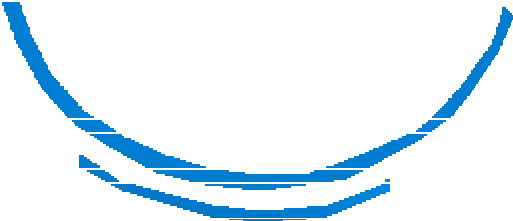 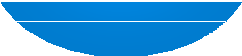 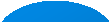 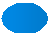 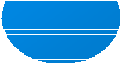 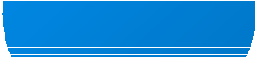 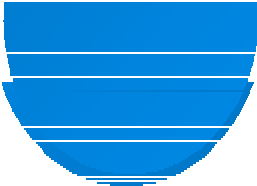 LA RESISTENZA AGLI AGENTI  ANTIMICROBICI
I meccanismi responsabili della resistenza  possono essere diversi:
ritardata penetrazione dell'agente  antimicrobico attraverso la matrice del biofilm
alterato tasso di accrescimento degli  organismi all’interno del biofilm
cambiamenti fisiologici dovuti alle modalità di  sviluppo del biofilm
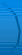 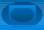 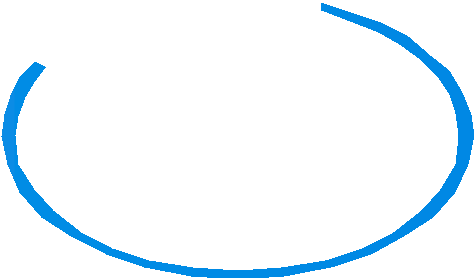 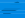 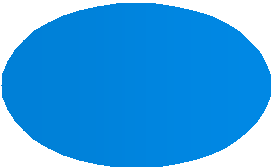 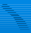 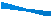 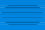 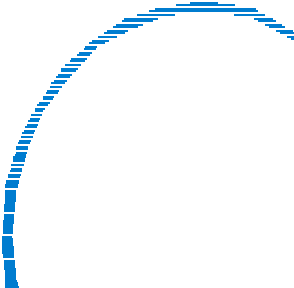 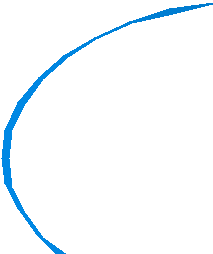 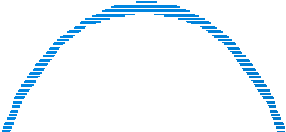 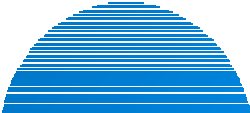 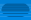 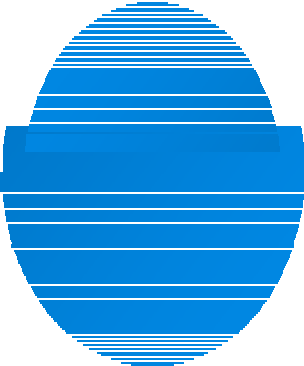 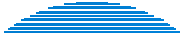 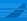 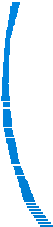 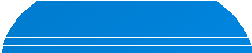 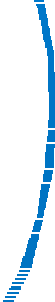 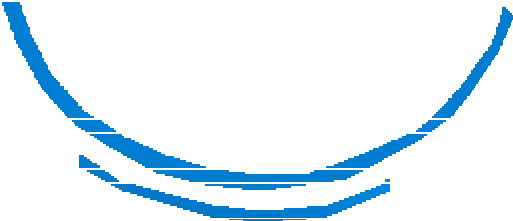 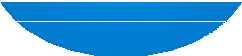 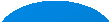 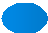 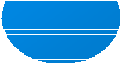 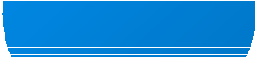 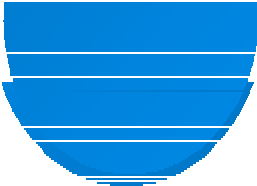 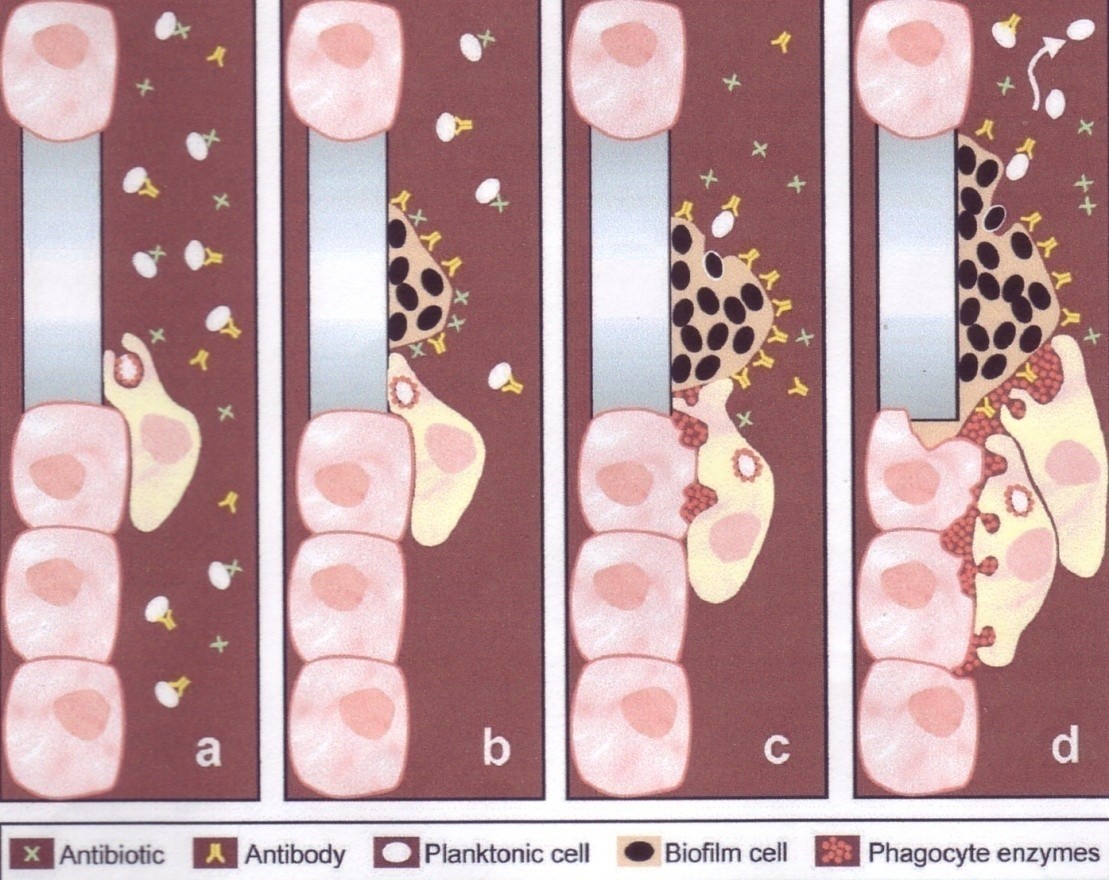 Rappresentazione schematica della formazione di un biofilm su un dispositivo medico.

Le	cellule	planctoniche	sono	suscettibili	all’azione	di	antibiotici,	anticorpi	e	fagociti.
I batteri formano biofilm preferenzialmente su una superficie inerte, la comunità sessile diventa  resistente	agli	antibiotici	e	all’azione	di	anticorpi	e	fagociti.
I fagociti sono attratti dal biofilm. La fagocitosi è impedita, ma sono rilasciati enzimi proteolitici.
Gli enzimi proteolitici danneggiano il tessuto che circonda il biofilm. Batteri in forma planctonica lasciano  il biofilm e possono causare infezioni acute nei tessuti circostanti
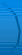 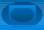 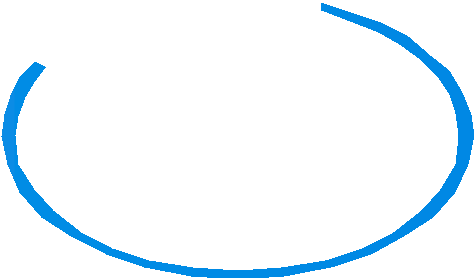 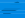 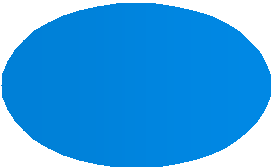 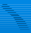 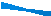 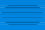 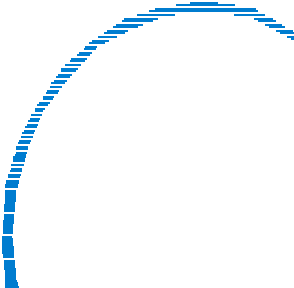 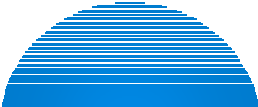 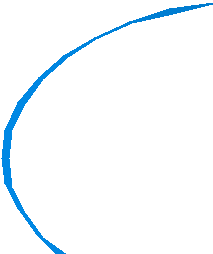 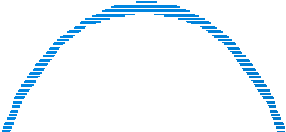 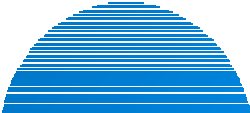 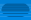 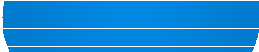 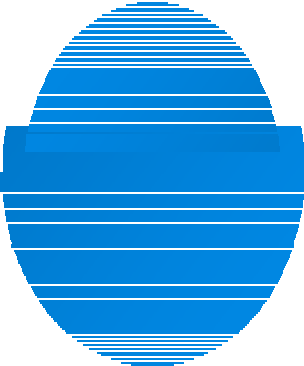 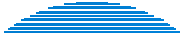 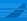 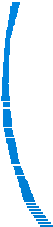 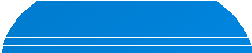 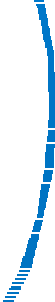 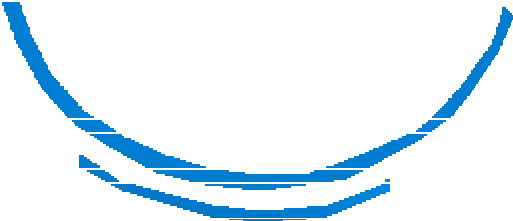 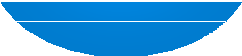 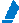 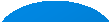 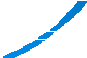 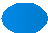 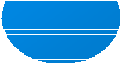 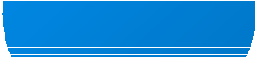 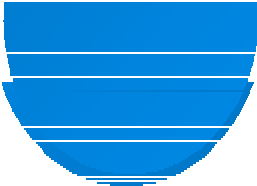 Penetrazione ritardata dell’agente  antimicrobico
Diversi studi hanno dimostrato che batteri viventi in forma sessile  sono meno suscettibili agli antibiotici dei batteri viventi in forma
planctonica perchè protetti dalla matrice del biofilm.
Infatti, essa rappresenta una barriera per gli agenti antimicrobici,  bloccandone la diffusione, ritardandone la diffusione o interagendo
chimicamente con l’antibiotico.

La lisi dell’alginato, componente principale della matrice  extracellulare del biofilm formato da P. aeruginosa, facilita la  diffusione di sostanze antimicrobiche suggerendo che la matrice  polisaccaridica del biofilm è responsabile della resistenza  passiva dei microrganismi agli agenti antimicrobici.

Conducendo studi su Staphilococcus epidermidis si è dimostrato che anche  l’organizzazione delle cellule all’interno del biofilm è responsabile della resistenza di  questo microrganismo agli agenti antimicrobici.
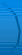 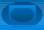 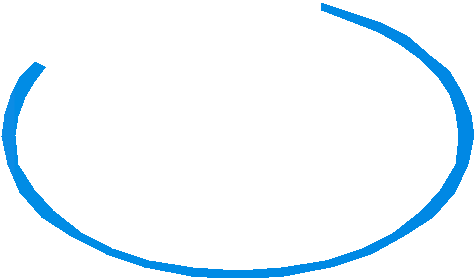 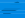 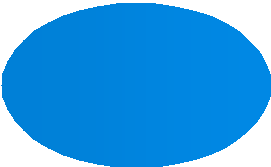 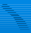 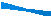 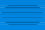 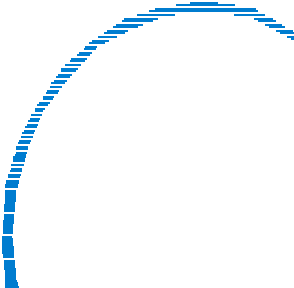 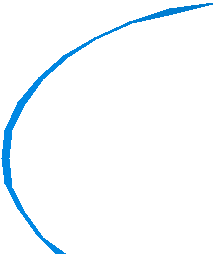 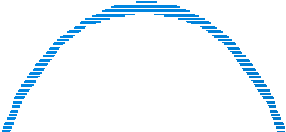 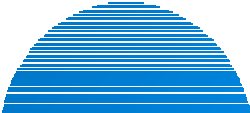 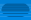 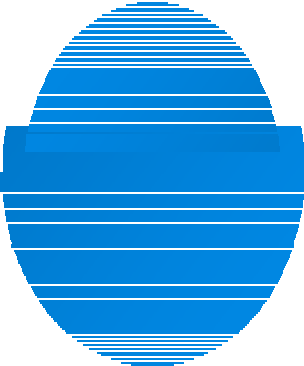 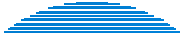 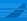 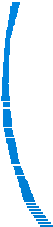 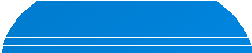 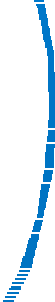 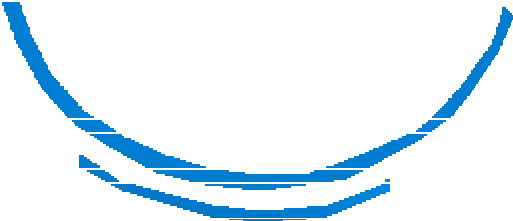 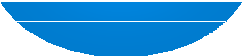 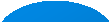 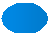 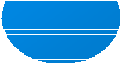 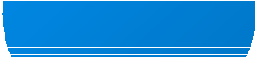 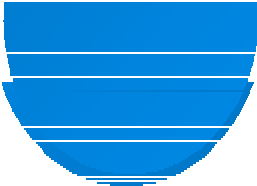 Tasso di accrescimento alterato  degli organismi del biofilm
Un altro meccanismo responsabile della resistenza dei biofilm agli agenti  antimicrobici è legato ai tempi di accrescimento cellulare.
Le cellule che vivono in forma sessile hanno un tempo di accrescimento
molto più lento delle cellule planctoniche e, di conseguenza, assumono  più lentamente gli agenti antimicrobici.

Biofilm di E. coli a crescita lenta sono resistenti alla cetrimide, mentre  biofilm in cui viene indotto un aumento della velocità di crescita presentano la  stessa sensibilità delle cellule planctoniche.

	Studiando biofilm di P. aeruginosa sviluppati in tempi diversi, si è dimostrato  che i biofilm più vecchi, a lento sviluppo, sono sensibilmente più resistenti
agli agenti antimicrobici dei biofilm di impianto più giovane, a crescita  veloce

un’altra causa della farmacoresistenza dei biofilm  è la velocità di crescita delle cellule.
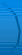 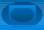 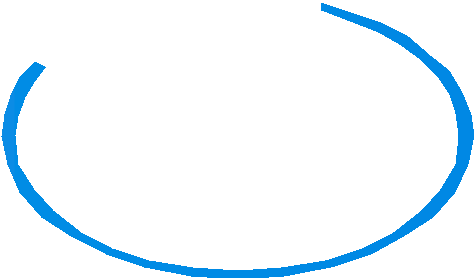 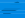 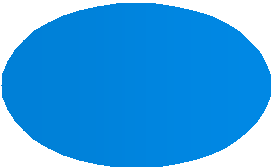 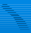 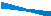 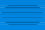 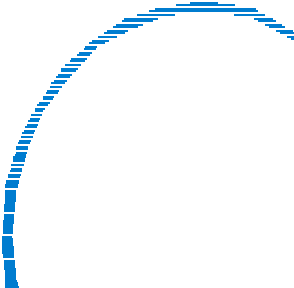 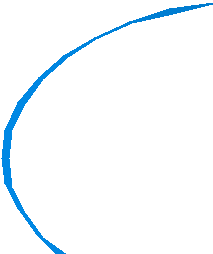 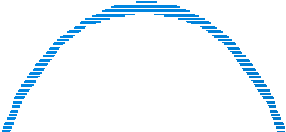 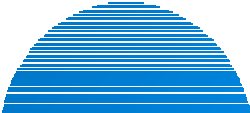 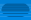 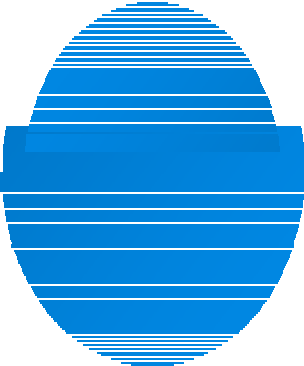 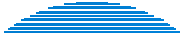 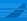 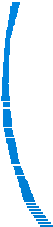 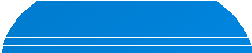 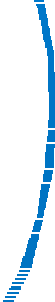 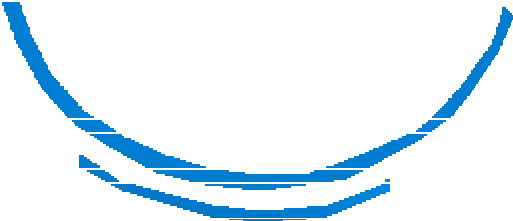 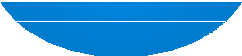 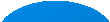 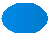 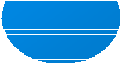 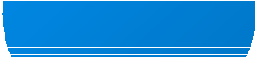 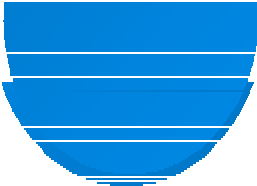 Altri cambiamenti fisiologici dovuti alla  crescita dei biofilm
I batteri Gram-negativi rispondono a limitazioni dei nutrienti e ad altri stress  ambientali con la produzione di particolari molecole: i fattori sigma.
In E. coli, i fattori sigma sono sotto il controllo di rpoS che regola la trascrizione  di geni i cui prodotti attenuano gli effetti dello stress.
Studiando i biofilm di E. coli, formati da ceppi selvatici e mutanti per rpoS, è  stato dimostrato che i biofilm del ceppo selvatico hanno una densità e una  carica batterica più alta.
Poiché rpoS è attivato durante uno sviluppo lento, sembra che  circostanze che tendono a ritardare lo sviluppo batterico, come la  limitazione di nutrienti o l’accumulo di metaboliti tossici, favorisce la  formazione dei biofilm.
Anche colture di E.coli, cresciute in agar, risultavano più resistenti ad un  aminoglicoside in condizioni di alte concentrazioni cellulari a causa della  diminuita tensione di ossigeno suggerendo che l'effetto della diminuzione  dell’assorbimento dell’antibiotico era dovuto alla carenza di ossigeno.

Ciò indica che anche le condizioni ambientali influiscono sulla  resistenza dei biofilm agli antibiotici, avendo ripercussioni sulla  crescita cellulare e sullo stato metabolico delle singole cellule.
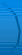 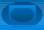 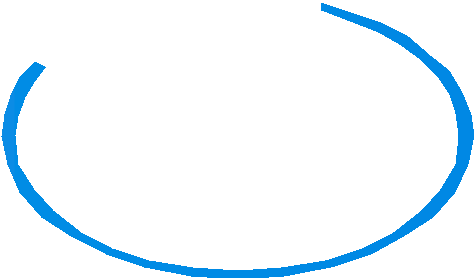 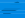 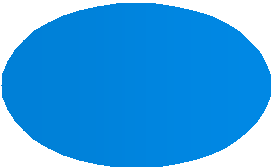 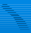 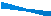 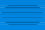 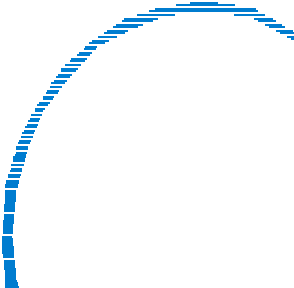 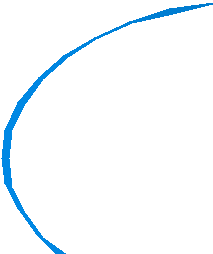 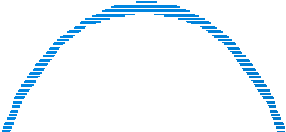 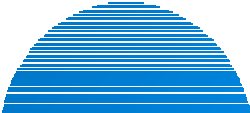 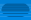 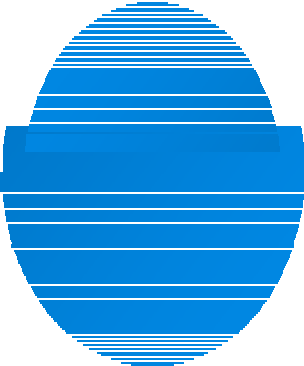 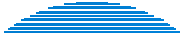 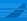 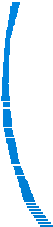 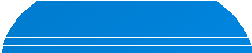 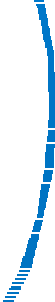 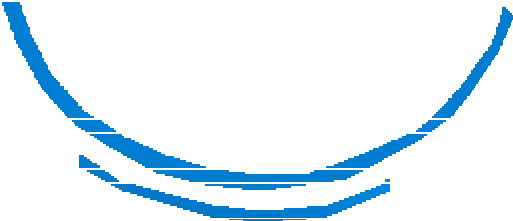 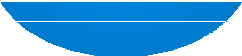 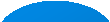 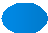 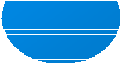 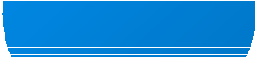 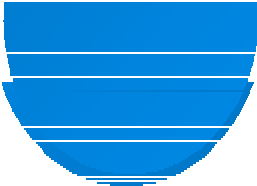 I BIOFILM COINVOLTI NELLE PATOLOGIE DELL’UOMO
I biofilm sono agenti eziologici di svariate malattie  che di frequente interessano la patologia umana
Infezioni o malattia	Biofilm (specie batterica principale)
Cocchi Gram-positivi acidofili  (es. streptococchi)
Carie dentali
Otite media
Ceppi di Haemophilus influenzae
Cocchi Gram-positivi  (es. stafilococchi)
Infezioni muscoloscheletriche
Infezioni del tratto
Batteri enterici (es. Escherichia coli)
gastro-intestinale
Endocardite
Streptococchi gruppo viridans
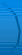 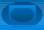 Polmonite associata a fibrosi
P. aeruginosa, Burkholderia cepacia
cistica
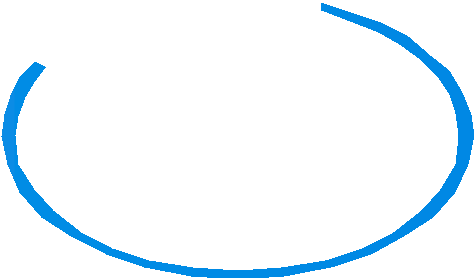 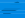 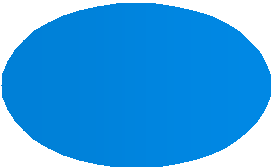 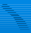 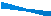 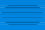 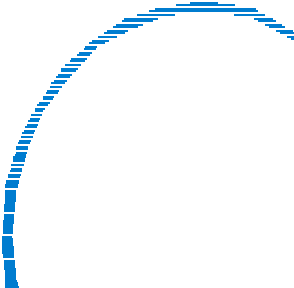 Infezioni e malattie provocate dai biofilm delle più comuni specie batteriche
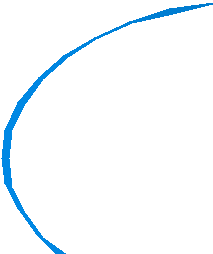 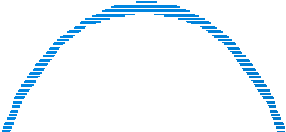 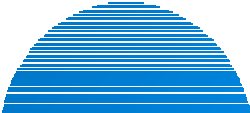 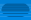 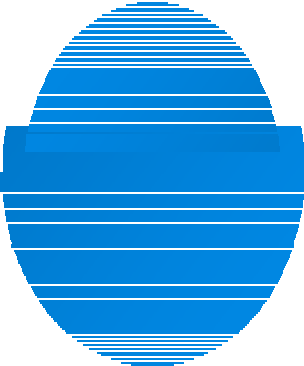 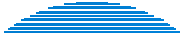 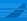 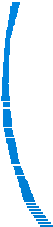 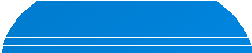 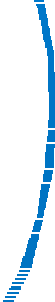 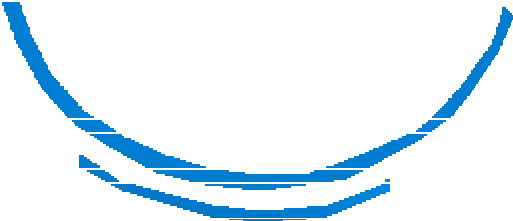 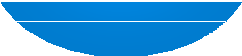 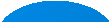 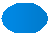 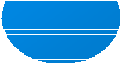 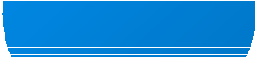 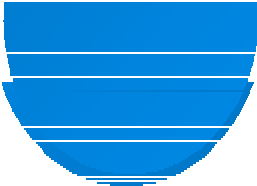 Endocardite
L'endocardite valvolare (NVE) è una malattia dovuta all'interazione  fra l’endotelio vascolare delle valvole cardiache con batteri o
miceti che circolano nel sangue.
I biofilm sulle valvole cardiache provocano danni al tessuto della valvola e  possono indurre la produzione di emboli che causano gravi complicazioni.
Ciò accade spesso se i biofilm sono costituiti da miceti, che producono  vegetazioni ingombranti e friabili.

La diversità degli organismi che causano la NVE è abbastanza vasta.  Su oltre 2.000 casi di endocardite infettiva:
	il 56% è causato da streptococchi (Streptococcus viridans e  Streptococcus bovis),
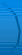 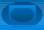 il 25% dagli stafilococchi (19% coagulasi positivi e
6% negativi)
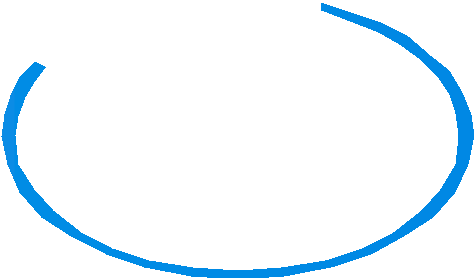 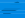 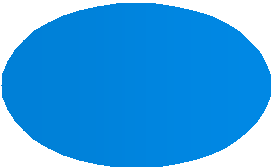 il resto da altri batteri gram-negativi e miceti (Aspergillus e Candida).
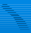 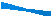 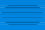 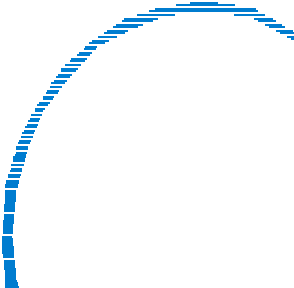 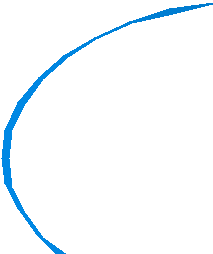 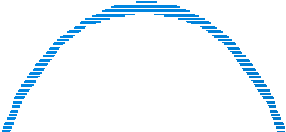 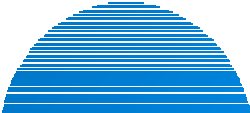 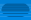 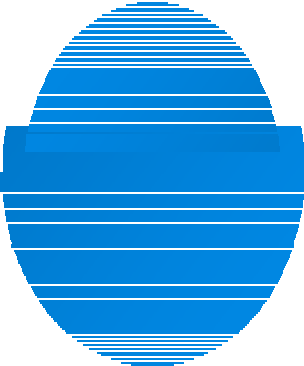 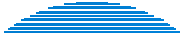 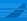 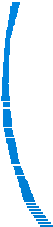 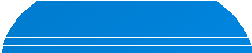 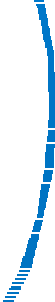 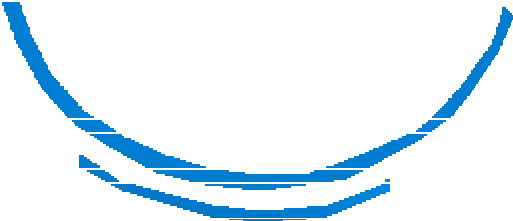 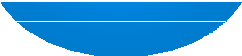 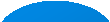 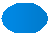 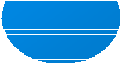 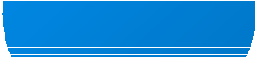 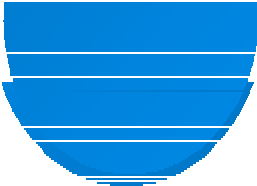 Le infezioni batteriche nei pazienti  con fibrosi cistica
La fibrosi cistica (CF) è una malattia di origine genetica che colpisce le basse vie aeree.
Il sistema mucociliare che ha il compito di eliminare dall’epitelio bronchiale le particelle  corpuscolate inalate, determina un flusso direzionale ascendente di uno strato di muco  sulle estremità delle ciglia che si muovono facilmente in ambiente acquoso.
In pazienti affetti da CF vi è una netta diminuzione dello strato acquoso, e ciò ostacola il  flusso ascendente dello strato di muco, conseguente all’aumentato assorbimento degli  elettroliti che conducono a disidratazione e a ispessimento delle secrezioni che coprono  l'epitelio respiratorio.
Il 70% dei pazienti affetti da CF difettano del gene codificante la proteina CFTR che regola  la conduttanza transmembrana e causa secrezioni alterate nell’epitelio secretivo.
Il muco iperviscoso prodotto aumenta l'incidenza delle  infezioni batteriche polmonari.
In questi pazienti Staphilococcus aureus è solitamente il primo batterio isolato a livello  polmonare, e può essere controllato normalmente dagli antibiotici.
Le infezioni da S. aureus e da Hemophilus influenzae predispongono solitamente il  polmone degli ammalati di CF a colonizzazione di P. aeruginosa.
Anche Burkholderia cepacia è stata indicata come agente patogeno nelle infezioni
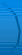 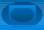 polmonari dei pazienti affetti da CF, con conseguenze mortali, ma non h  mai il tasso di colonizzazione dell’ 80%, come accade in P. aeruginosa,
a raggiunto  di cui non si
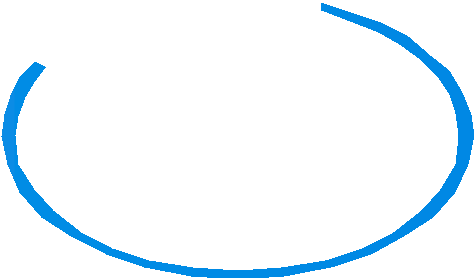 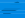 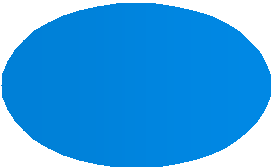 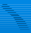 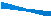 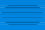 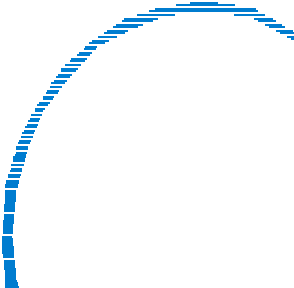 conosce il meccanismo esatto di colonizzazione.
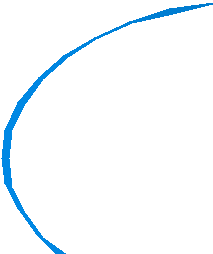 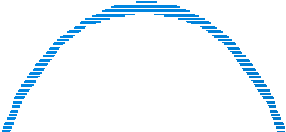 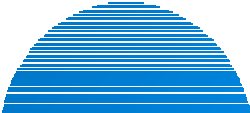 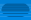 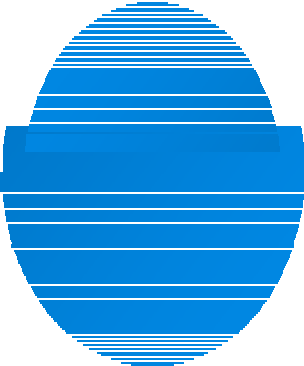 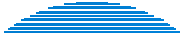 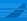 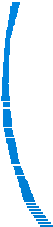 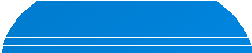 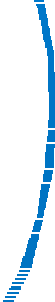 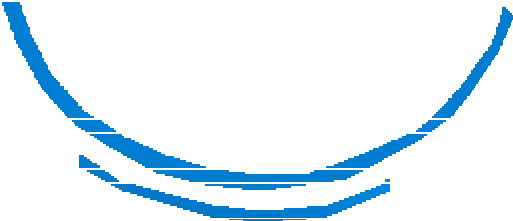 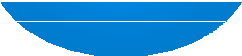 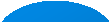 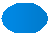 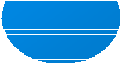 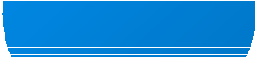 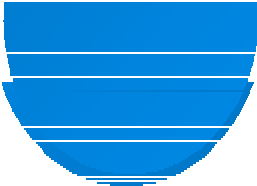 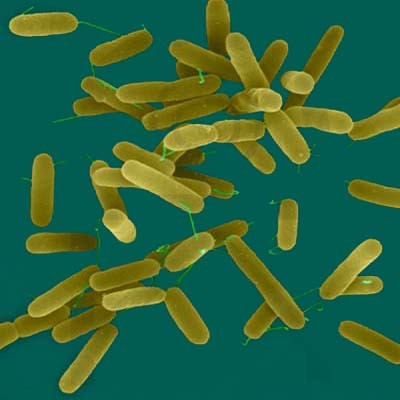 Il fenotipo mucoide  di P. aeruginosa
Durante la colonizzazione iniziale, gli organismi  sono non-mucoidi e la loro persistenza nei  polmoni dei pazienti con CF produce solo  successivamente il fenotipo mucoide.

Non vi è intervallo di tempo predefinito fra la  colonizzazione iniziale da parte di P. aeruginosa  e la sua conversione in forma mucoide, e  possono trascorrere da mesi ad anni.
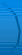 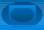 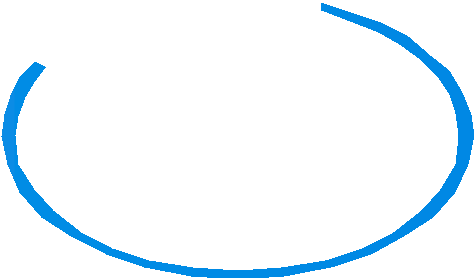 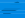 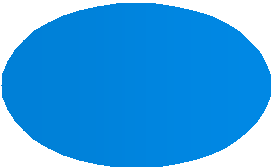 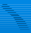 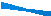 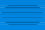 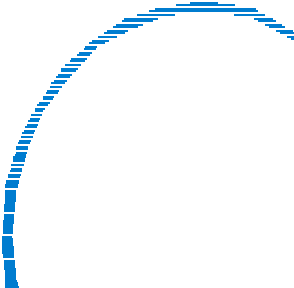 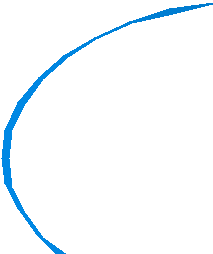 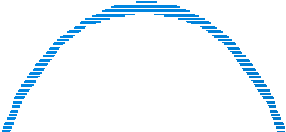 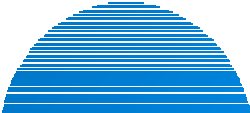 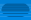 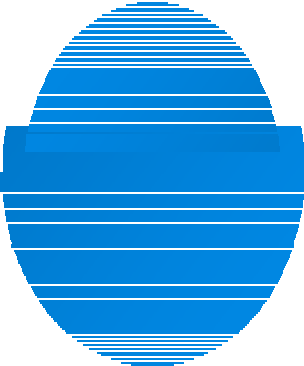 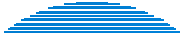 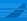 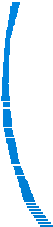 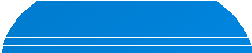 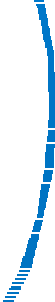 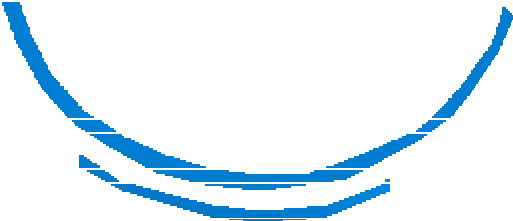 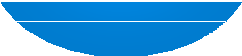 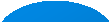 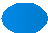 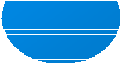 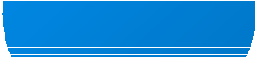 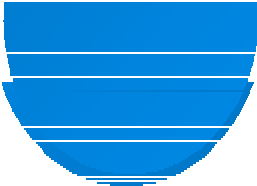 Il fenotipo mucoide  di P. aeruginosa
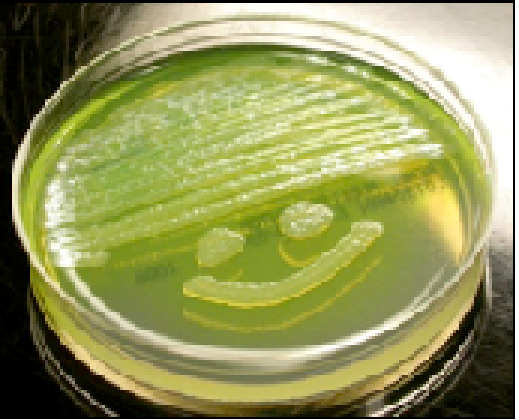 Il tempo variabile nella comparsa del fenotipo  mucoide indica che esso è originato da mutazioni  casuali, seguite dalla selezione dei ceppi mucoidi  nei polmoni dei pazienti affetti da CF.

Il materiale mucoso è stato indicato essere una  matrice polisaccaridica, successivamente  identificata come alginato.
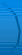 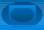 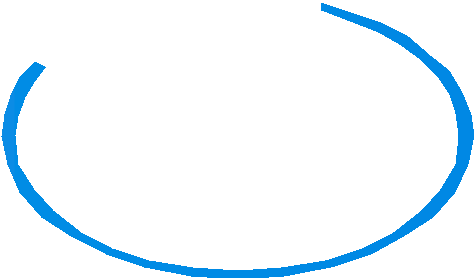 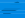 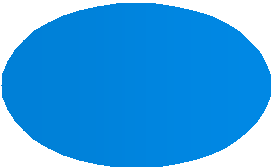 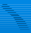 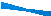 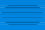 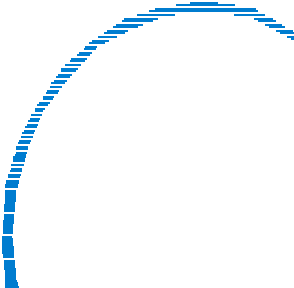 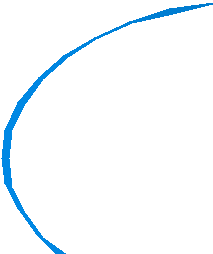 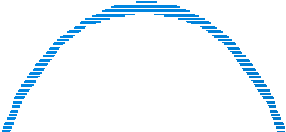 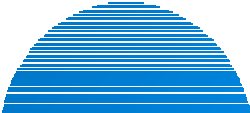 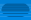 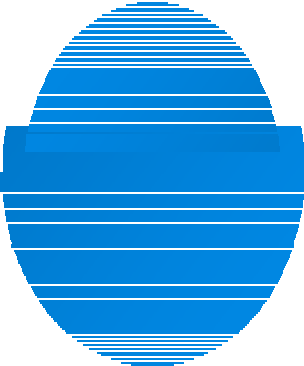 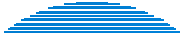 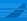 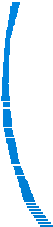 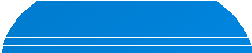 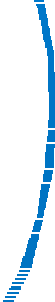 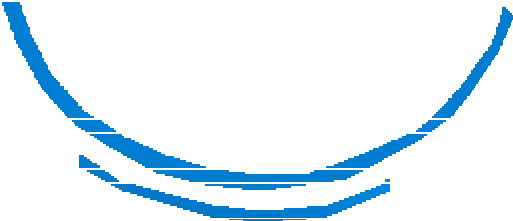 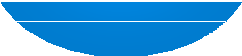 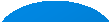 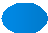 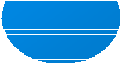 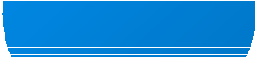 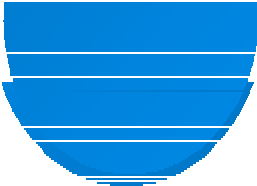 Il fenotipo mucoide  di P. aeruginosa
Sono state studiate le circostanze che innescano
la conversione al fenotipo mucoide.

E’ stato dimostrato che l’esopolisaccaride mucoso è prodotto  dopo adesione di P. aeruginosa.
Diverse fonti di stress, come limitazioni nutrienti, agenti tensioattivi  e livelli sub-optimali di antibiotici, possono favorire la genesi  mucoide
La conversione avviene in seguito all'aggiunta di etanolo al mezzo di  coltura, suggerendo una risposta specifica alla disidratazione.
Anche il perossido di idrogeno, originato dalla risposta fagocitaria  dei leucociti polimorfonucleati (numerosi nell’espettorato dei pazienti
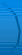 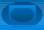 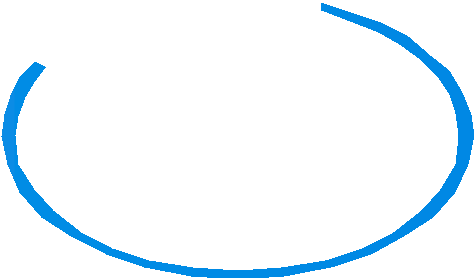 ie mucose.
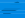 con FC) contro P. aeruginosa, è in grado di originare colon
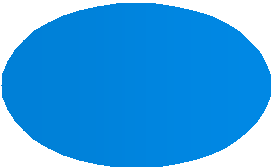 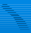 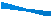 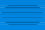 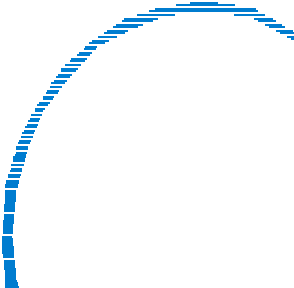 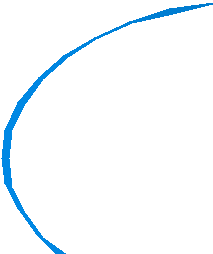 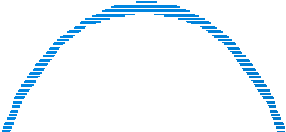 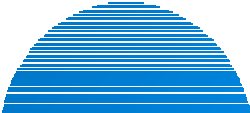 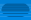 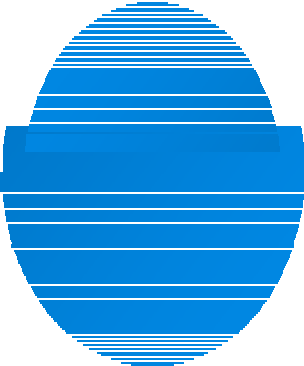 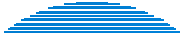 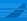 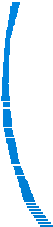 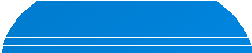 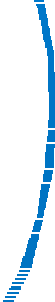 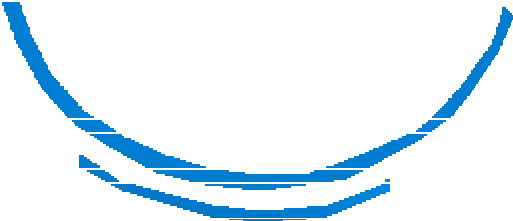 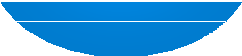 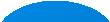 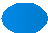 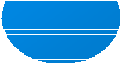 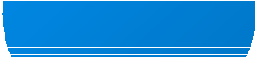 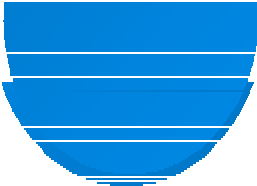 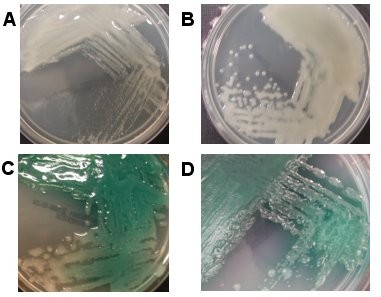 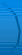 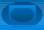 Isolamento P.aeruginosa mucoide non pigmentato in FC su Müeller-Hinton a 37ºC (24h (A)-48h (B)  Isolamento P.aeruginosa mucoide	pigmentato in FC su Müeller-Hinton a 37ºC (24h (A)-48h (B)
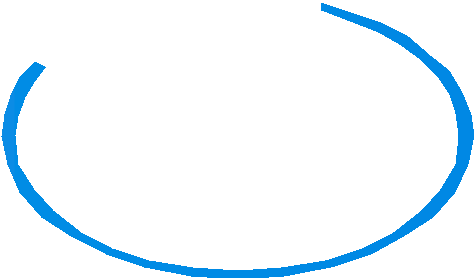 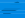 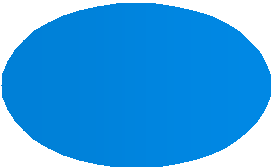 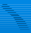 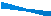 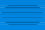 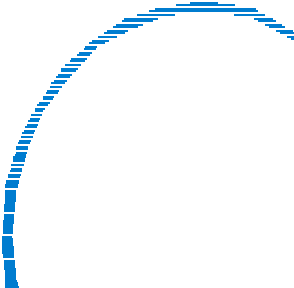 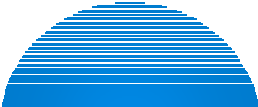 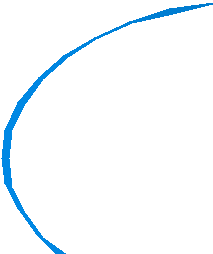 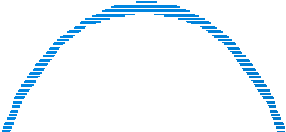 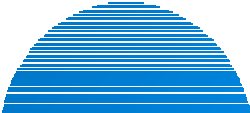 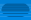 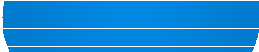 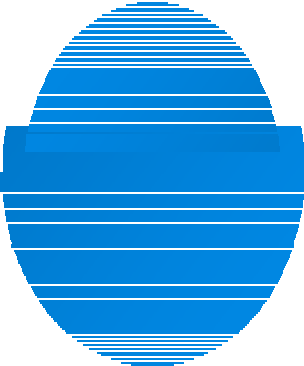 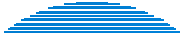 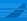 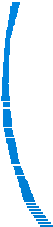 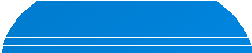 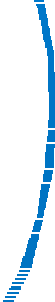 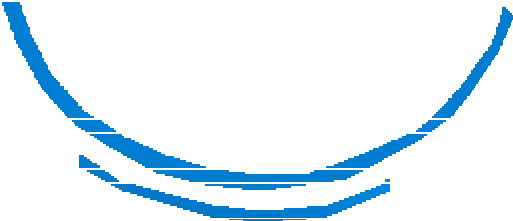 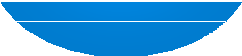 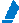 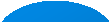 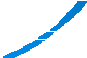 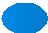 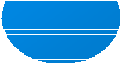 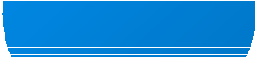 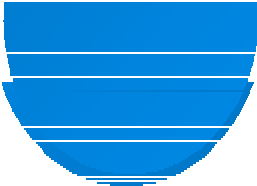 Il fenotipo mucoide  di P. aeruginosa
Molti studi sono rivolti a chiarire
i meccanismi di resistenza alla risposta immunitaria di P. aeruginosa.

Le modalità di sviluppo del biofilm proteggono gli organismi dagli agenti e  dalle difese antimicrobiche dell’ospite.
	Lo strato di alginato sembra impedire l’azione dell'anticorpo ed  annullare i fattori immunologici necessari per la fagocitosi
I ceppi mucoidi sono apparentemente più resistenti alla fagocitosi dei  ceppi lisci.
Anche l’età del biofilm è un fattore critico per la sopravvivenza di P.  aeruginosa. Diversi studi hanno verificato che le cellule appartenenti a  biofilm più vecchi sono meno suscettibili alla risposta immune di quelle  appartenenti a biofilm più giovani o delle cellule planctoniche.
Le possibilità per ottenere un favorevole trattamento terapeutico devono
evitare la cronicizzazione della infezione batterica
Un vaccino contro questo organismo potrebbe essere efficace nell'impedire  la colonizzazione iniziale dei polmoni dei pazienti con la CF.
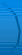 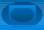 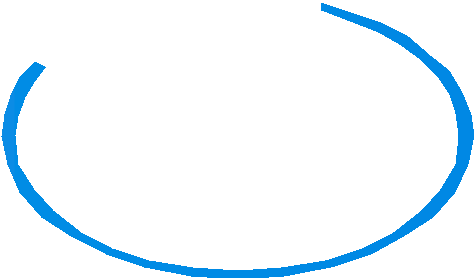 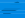 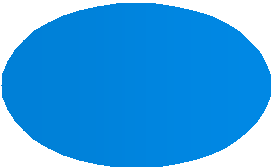 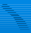 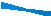 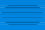 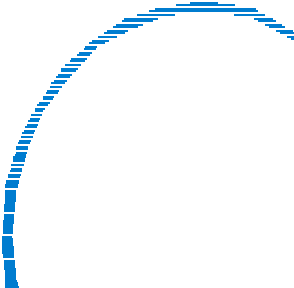 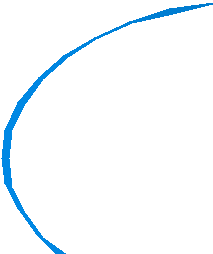 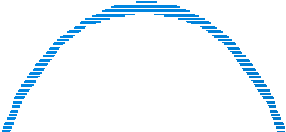 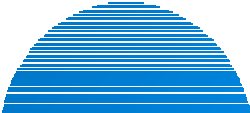 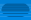 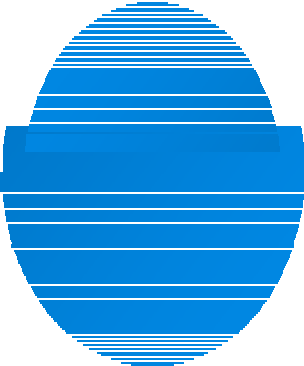 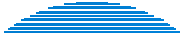 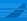 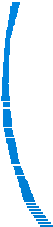 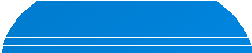 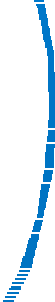 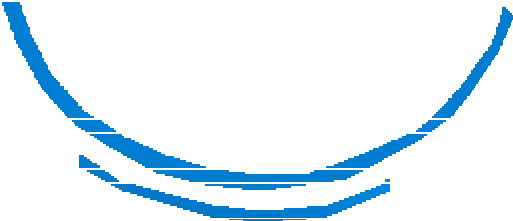 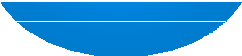 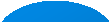 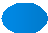 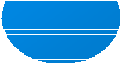 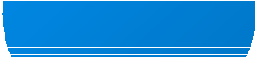 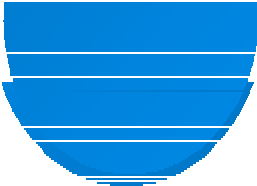 Biofilm come contaminanti di strumenti e presidii medici
Dispositivi contaminanti
Biofilm (specie batterica principale)
Lenti a contatto
Cocchi gram-positivi e P. aeruginosa
Dispositivi per dialisi
Flora batterica e fungina mista
Cateteri urinari
E. coli e altri bacilli gram-negativi
Dispositivi endotracheali
Flora batterica e fungina mista
Cateteri venosi
S. epidermis
Valvole cardiache  meccaniche
S. aureus e S. epidermidis
Inneschi vascolari
Cocchi Gram-positivi
Dispositivi ortopedici
S. aureus e S. epidermidis
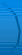 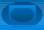 Protesi di vari organi
S. aureus e S. epidermidis
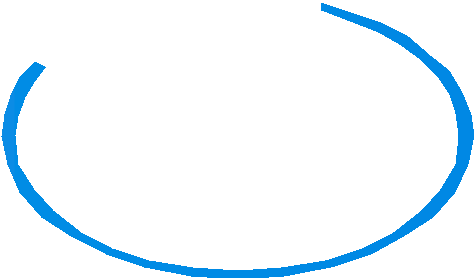 I biofilm delle più comuni specie batteriche contaminanti strumenti e presidi medici.
Gli ambienti adatti alla colonizzazione e alla formazione di biofilm sono praticamente  illimitati.
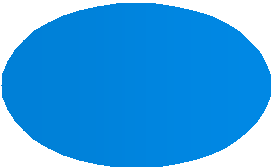 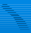 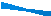 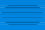 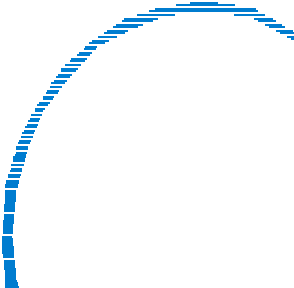 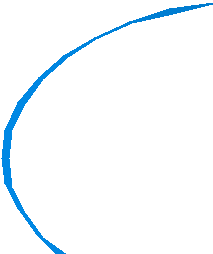 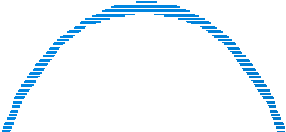 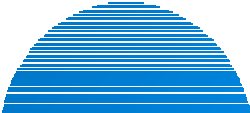 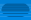 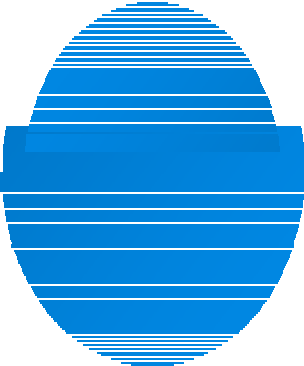 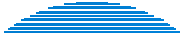 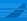 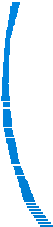 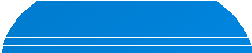 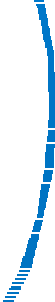 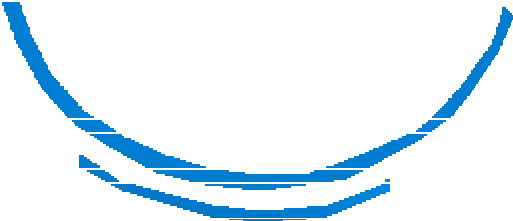 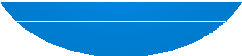 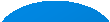 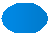 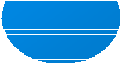 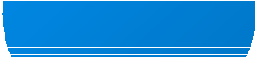 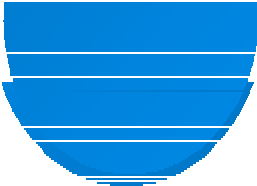 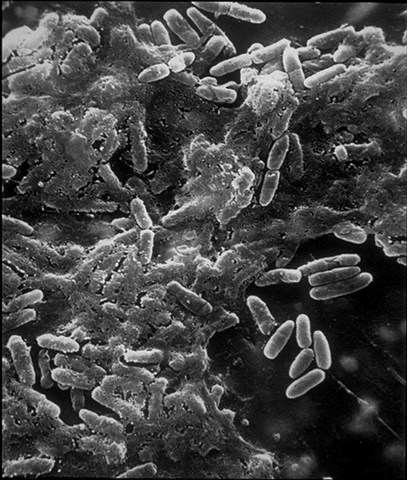 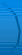 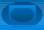 Biofilm su catetere (Donlan and Costerton, 2002)
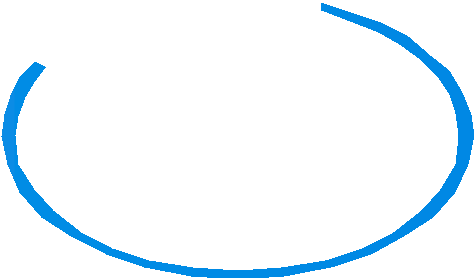 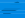 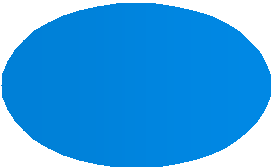 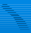 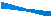 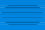 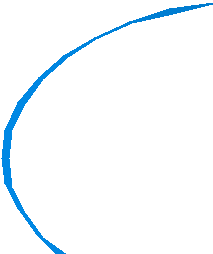 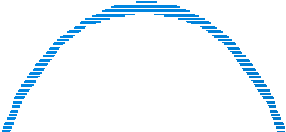 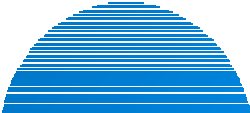 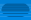 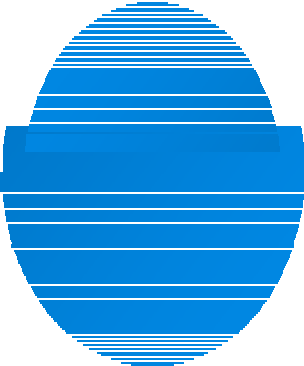 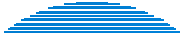 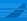 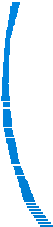 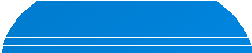 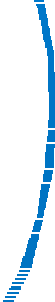 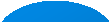 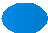 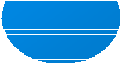 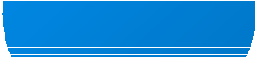 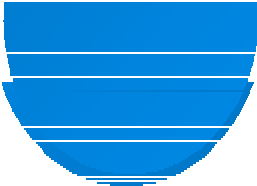 Biofilm come contaminanti di  strumenti e presidii medici
Per determinati dispositivi, come i cateteri, la ricerca inoltre, ha  chiarito la predisposizione di vari materiali a ospitare biofilm.

L'impianto chirurgico della valvola cardiaca provoca danni al  tessuto, con accumulo di piastrine e di fibrina sulle suture e sul  dispositivo. Come avviene per la NVE, in questa zona vi è una  predisposizione maggiore per la colonizzazione microbica iniziale.
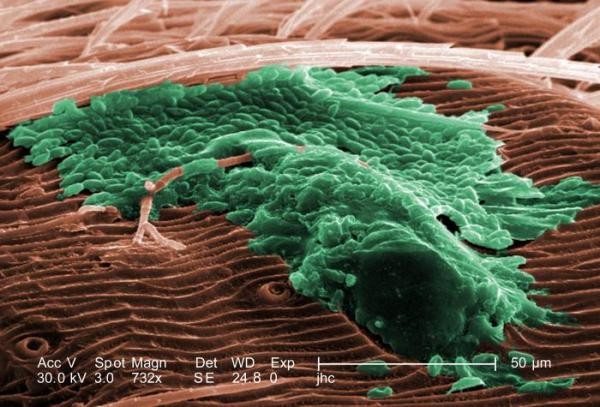 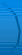 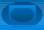 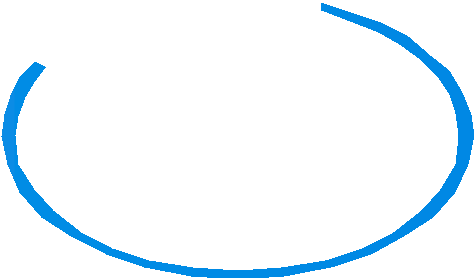 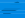 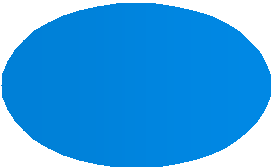 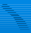 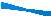 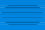 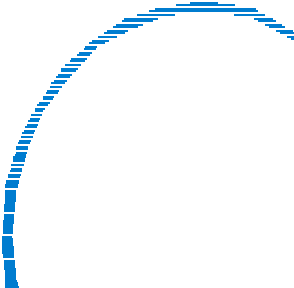 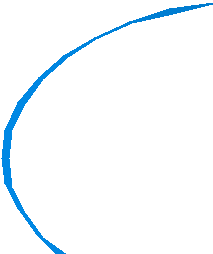 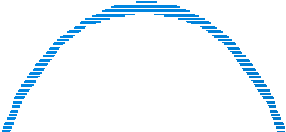 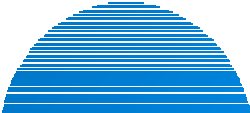 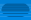 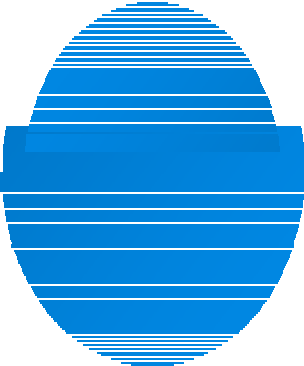 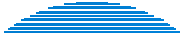 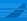 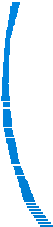 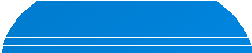 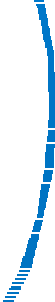 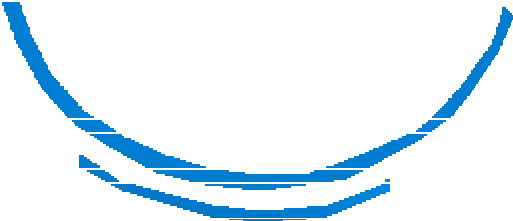 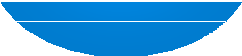 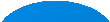 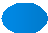 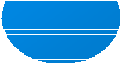 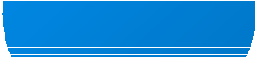 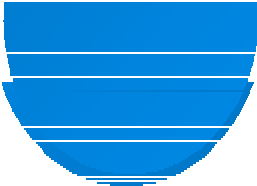 Biofilm come contaminanti di  strumenti e presidii medici
Gli organismi che colonizzano i cateteri vascolari iniziano dal luogo  di inserzione dell’epitelio, e migrano lungo la superficie esterna del  dispositivo, o dalla estremità opposta contaminata per  manipolazione, e migrano lungo il lume interno.
Poiché il dispositivo è in contatto diretto con il circolo ematico, ha la  superficie ricoperta da piastrine ed è bagnato dal plasma contenente  proteine, quali l'albumina, il fibrinogeno, la fibronectina, che fungono  da pellicole di supporto per l’impianto del biofilm.
Ad esempio S. aureus aderisce alle proteine quali fibronectina, e  fibrinogeno, mentre Staphilococcus epidermidis aderisce soltanto  alla fibronectina, e ciò anche grazie alla sintesi di adesine.
I cateteri dopo 10 giorni di permanenza presentano una formazione  più vasta del biofilm sulla superficie esterna, mentre per periodi più  lunghi (fino a 30 giorni), presentano biofilm più estesi sul lume  interno.
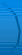 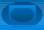 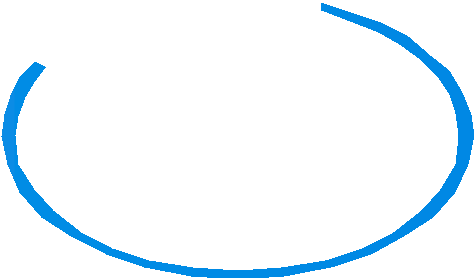 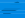 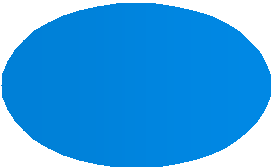 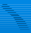 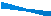 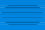 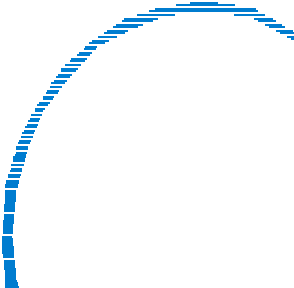 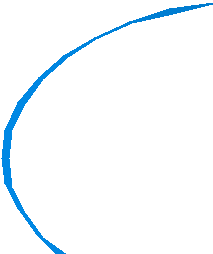 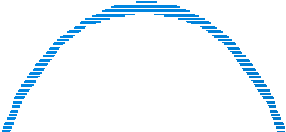 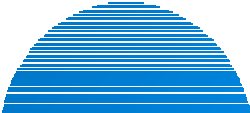 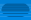 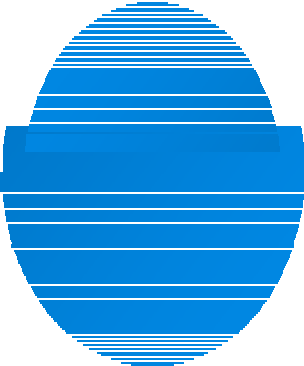 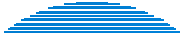 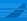 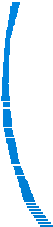 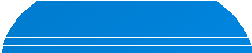 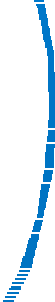 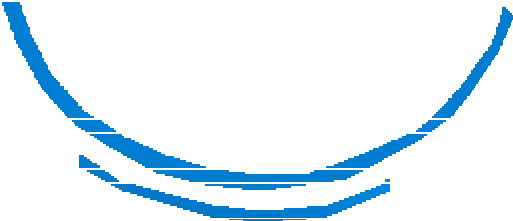 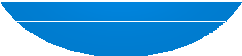 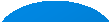 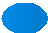 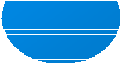 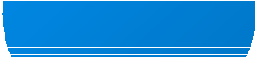 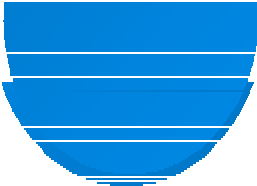 Biofilm come contaminanti  di lenti a contatto
Anche le lenti a contatto presentano il problema della  colonizzazione, variabile a seconda del contenuto idrico  e della composizione del polimero,(soprattutto se di tipo  non ionico).
Tipico ceppo batterico invadente è P. aeruginosa, la cui  adesione massima si presenta dopo 45 minuti dall’impianto e non aumenta  fino a 24 ore.
L'adesione di P. aeruginosa è aumentata dalla mucina,  dalla lattoferrina, dal lisozima, dall'immunoglobulina A,  dall'albumina e da miscele di queste molecole, e che  l'esposizione alle lacrime umane provoca sia l’aumento  sia la diminuzione di aderenza, a seconda della  formulazione della lente.
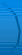 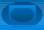 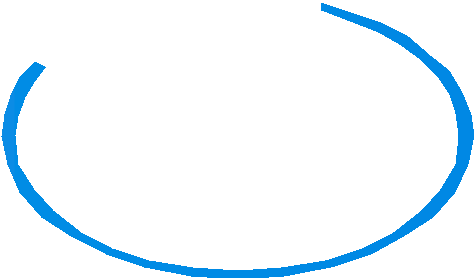 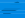 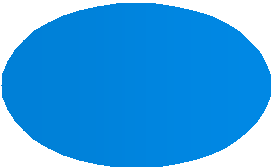 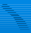 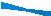 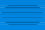 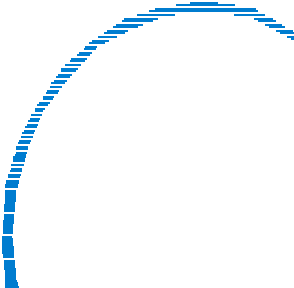 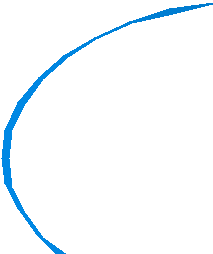 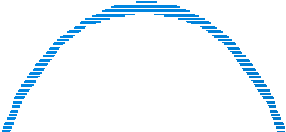 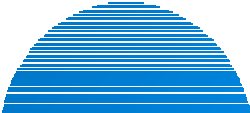 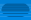 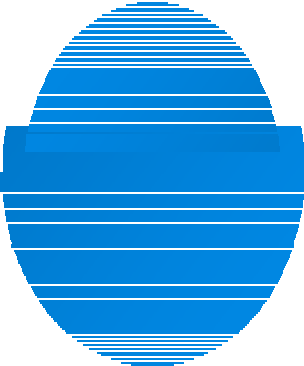 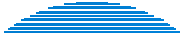 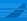 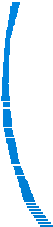 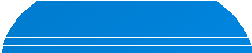 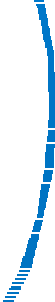 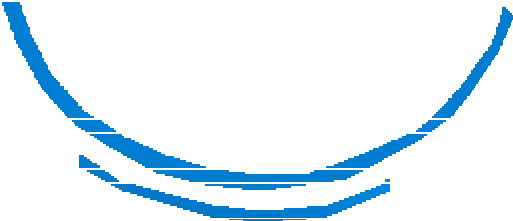 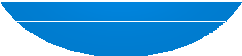 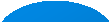 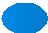 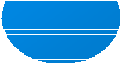 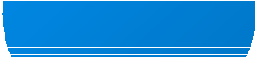 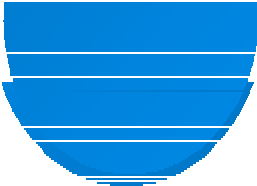 Biofilm come contaminanti  di lenti a contatto
In uno studio condotto sulla relazione tra la
composizione chimico-fisica delle lenti e la farmaco resistenza dei  biofilm, sono stati colonizzati con ceppi di Pseudomonas aeruginosa  due tipi di biomateriali.

Il biofilm colonizzante biomateriale contenente fosforilcolina,  prodotto di sintesi analogo ad un fosfolipide della membrana  eritrocitaria che conferisce alla lente alta resistenza alla  disidratazione, è stato trovato più sensibile agli antibiotici del biofilm  colonizzante il biomateriale Balafilcon A, polimero siliconico.


Anche altri ceppi batterici, quali S. aureus, S. epidermidis,  Serratia spp., E. coli, Proteus spp. e miceti, quali
Candida spp. sono risultati responsabili della formazione  di biofilm sulle lenti a contatto.
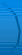 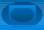 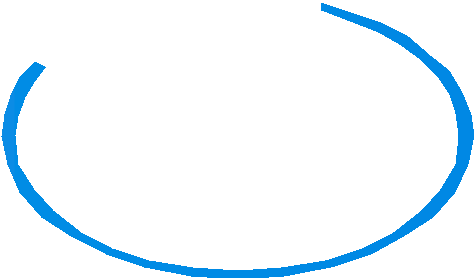 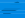 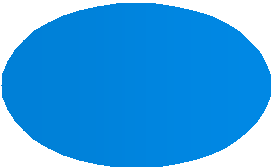 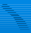 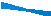 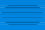 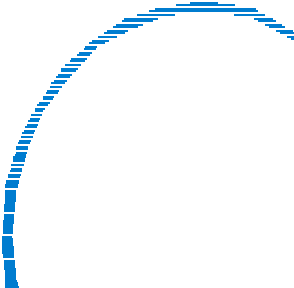 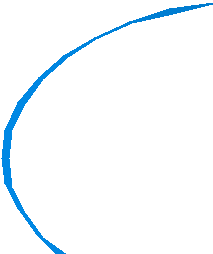 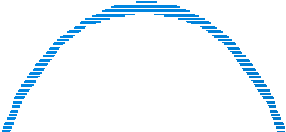 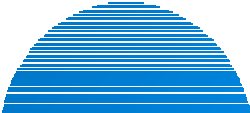 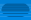 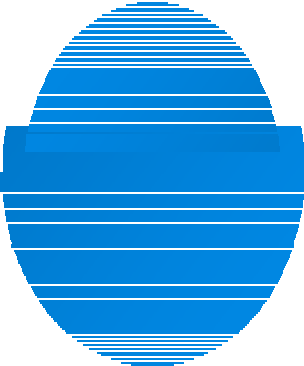 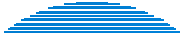 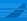 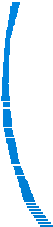 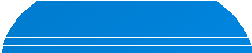 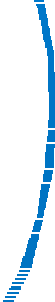 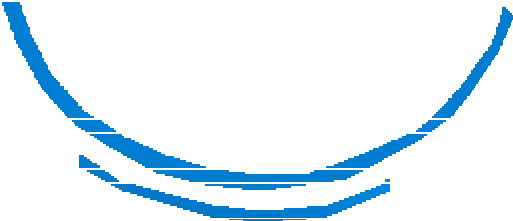 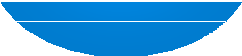 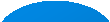 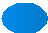 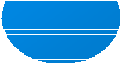 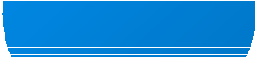 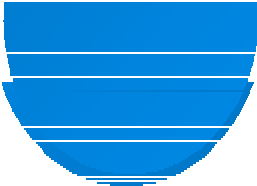 RAPPORTO FRA FORMAZIONE DI  BIOFILM E MALATTIA
E’ epidemiologicamente provato che i biofilm  svolgono un ruolo sia nelle malattie
contagiose, sia nelle malattie specifiche quali  fibrosi cistica e peridontiti, sia nelle infezioni  dell'apparato urinario e della circolazione  sanguigna, soprattutto come conseguenza di  dispositivi medici, e ciò soprattutto nei  pazienti immunodepressi che non hanno  buone difese immunitarie.
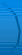 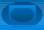 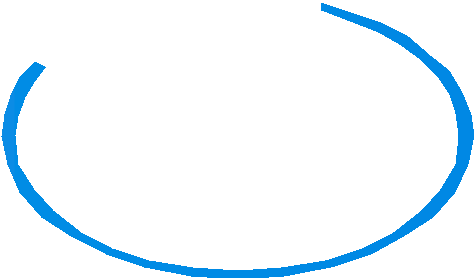 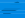 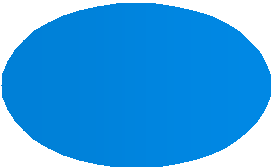 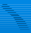 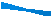 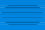 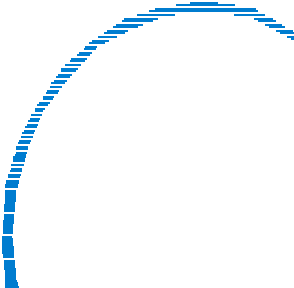 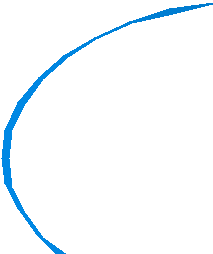 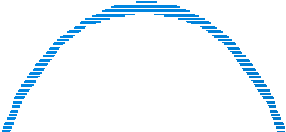 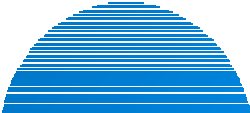 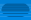 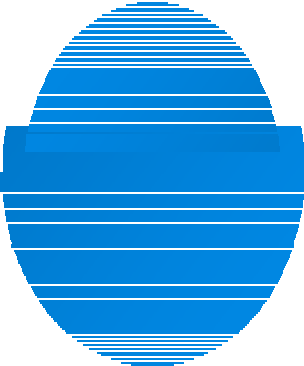 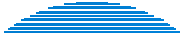 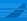 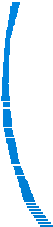 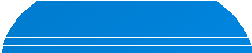 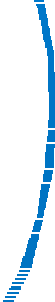 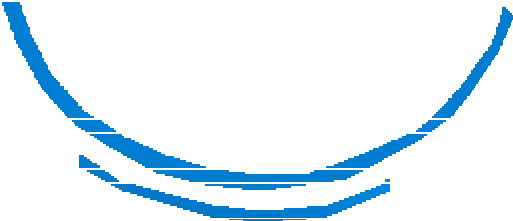 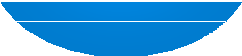 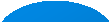 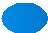 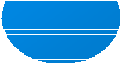 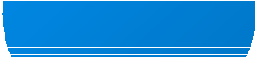 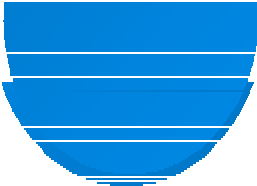 RAPPORTO FRA FORMAZIONE DI  BIOFILM E MALATTIA
I meccanismi della patogenesi dei biofilms includono:

distacco di aggregati batterici dai biofilm sui  dispositivi medici con conseguente diffusione in altri  distretti
produzione di endotossine
resistenza al sistema immunitario anche attraverso  plasmidi di resistenza derivanti da processi di  coniugazione
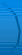 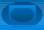 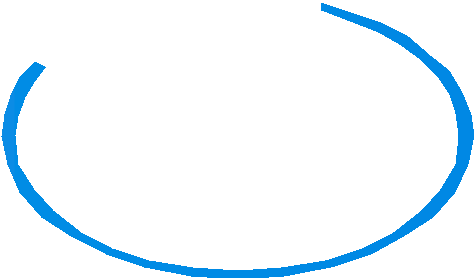 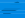 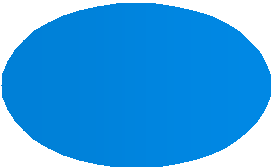 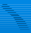 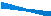 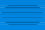 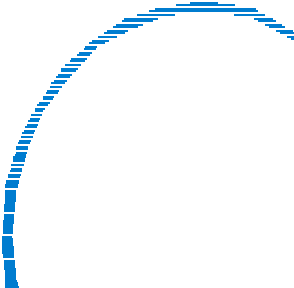 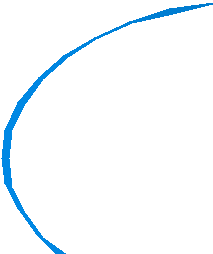 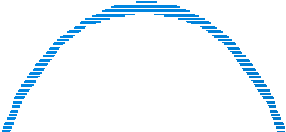 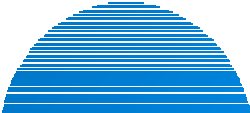 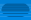 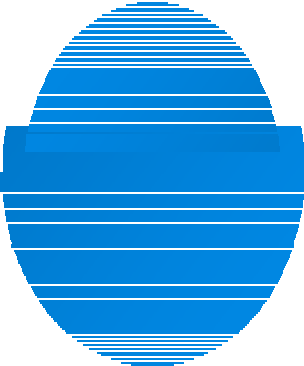 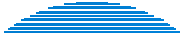 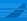 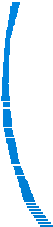 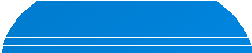 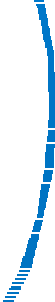 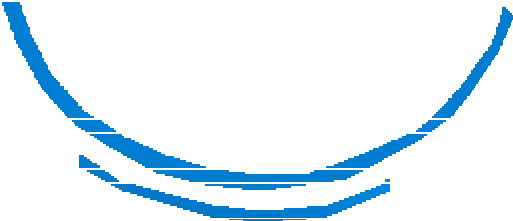 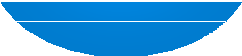 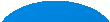 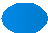 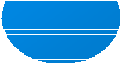 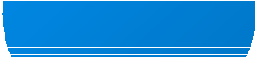 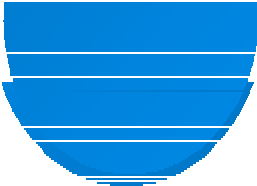 LE STRATEGIE DI INTERVENTO
Il fenotipo del biofilm è:
notevolmente resistente agli agenti antibatterici
notevolmente resistente agli effetti battericidi degli  ioni metallici, compreso rame ed argento.

Attualmente si agisce con:
pulizia meccanica che rimuove i biofilm
con molecole ossidative che dissolvono  gradualmente la matrice del biofilm e  colpiscono le cellule sessili.
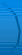 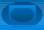 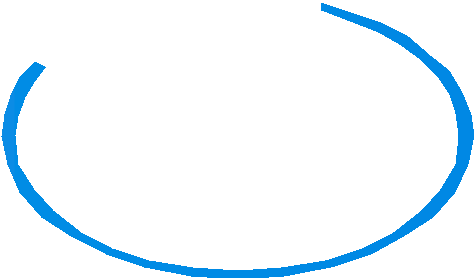 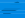 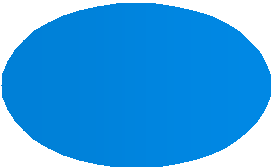 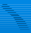 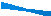 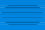 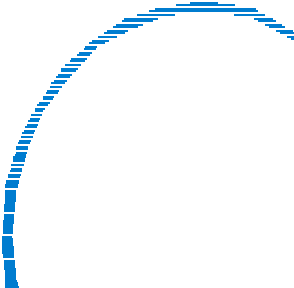 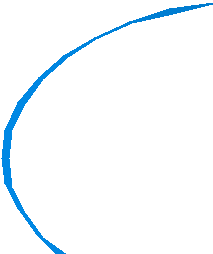 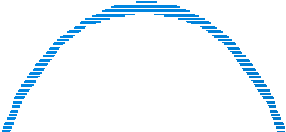 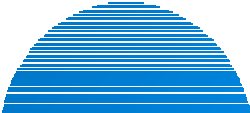 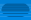 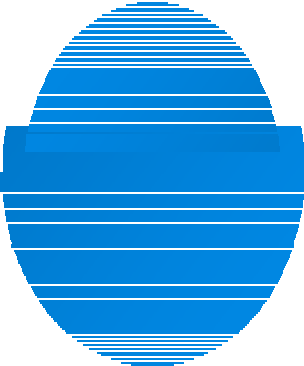 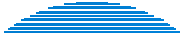 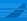 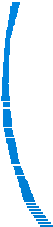 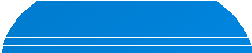 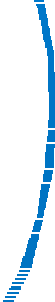 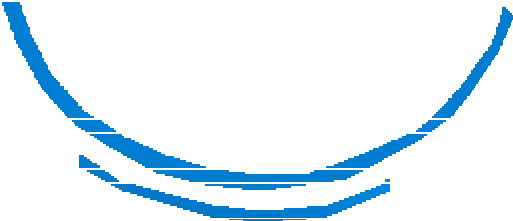 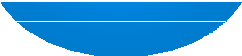 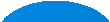 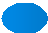 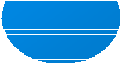 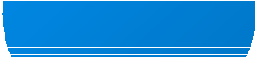 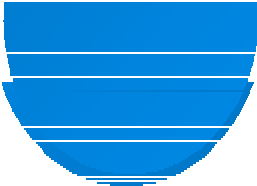 LE STRATEGIE DI INTERVENTO
Le strategie di intervento usate per il controllo del biofilm  tendono a:

impedire la contaminazione iniziale del dispositivo
minimizzare la concentrazione microbica iniziale del  dispositivo
attraversare la matrice del biofilm per colpire le  cellule biofilm associate
sostituzione dei dispositivi medici e delle protesi  infette
ricercare biomateriali a rilascio di agenti  antimicrobici
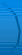 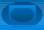 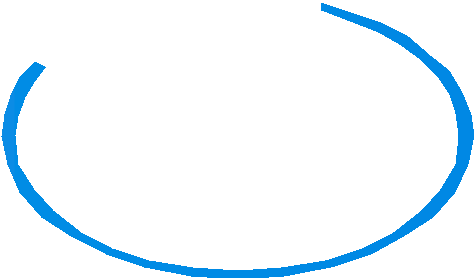 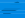 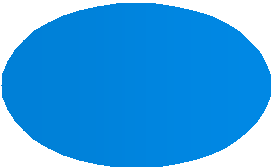 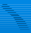 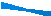 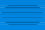 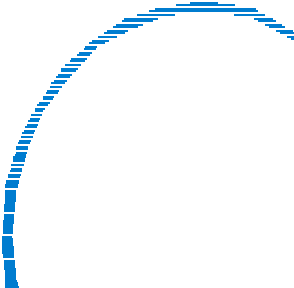 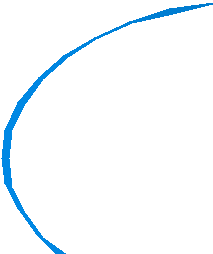 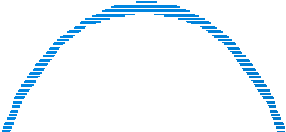 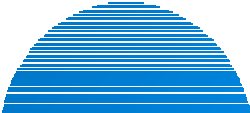 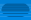 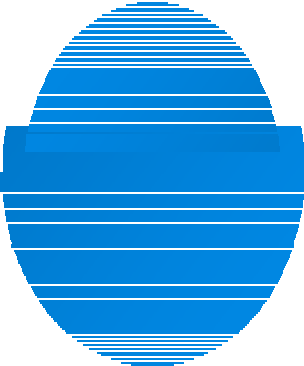 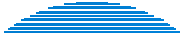 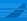 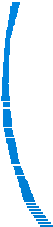 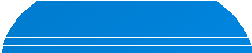 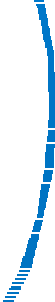 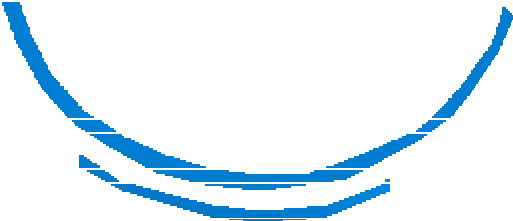 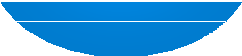 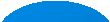 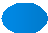 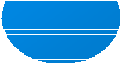 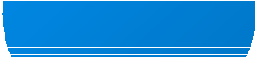 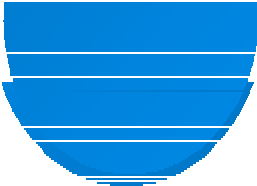 LE STRATEGIE DI INTERVENTO
Queste strategie sono oggetto di continue ricerche volte all’ottimizzazione dei materiali e  dei loro rivestimenti, e a nuovi protocolli di somministrazioni di antibiotici.

Alla luce del fatto che i biofilm contengono sia cellule che sostanze polimeriche  extracellulari, potrebbero essere efficaci trattamenti che distacchino o penetrino  le sostanze polimeriche extracellulari.
Per esempio, oggetto di studio è una miscela di enzimi, efficace, in vitro, nel  distacco di biofilm costituiti da diversi organismi.
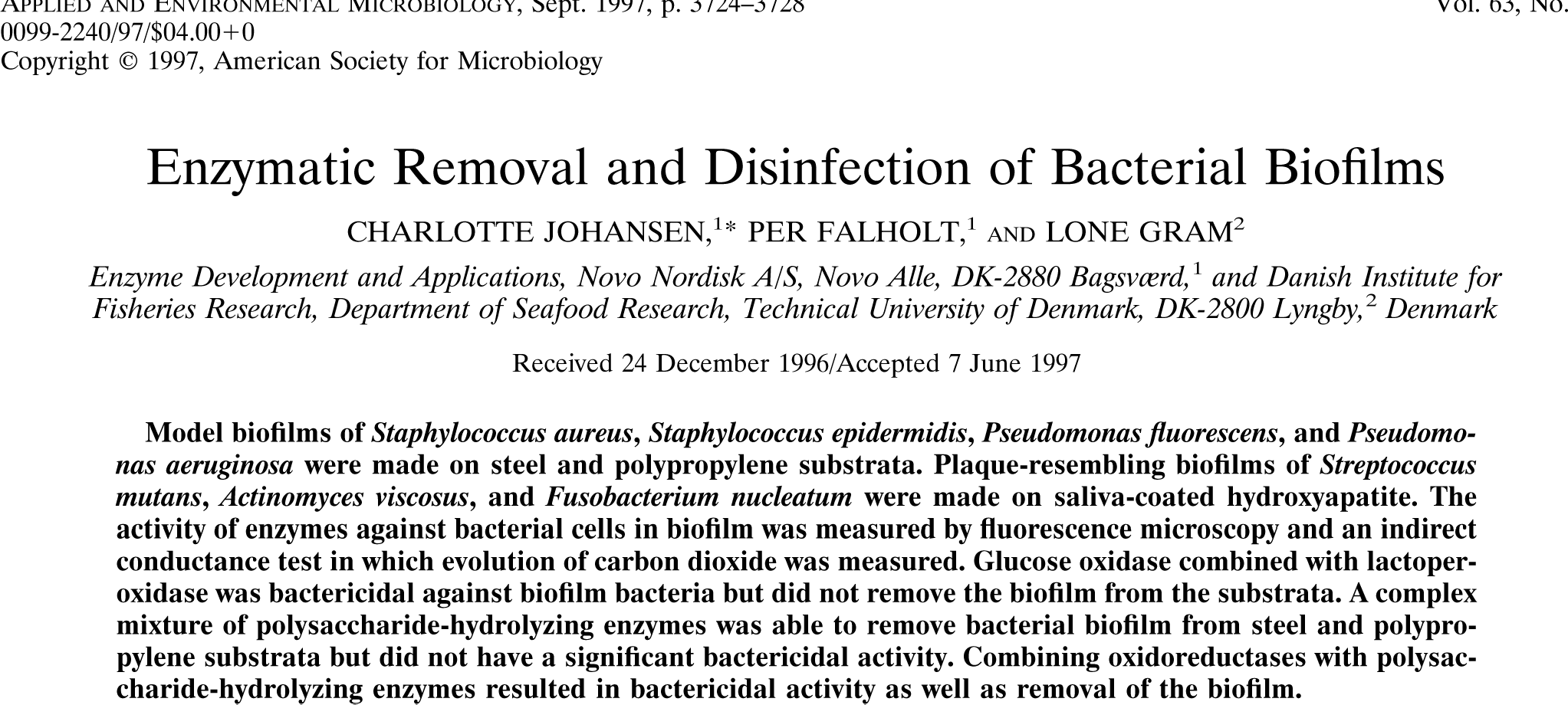 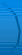 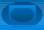 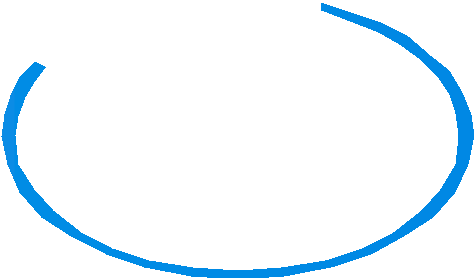 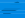 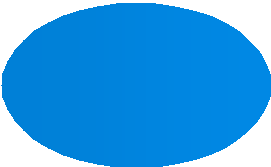 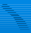 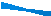 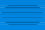 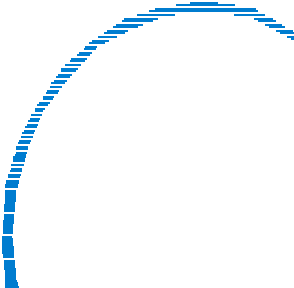 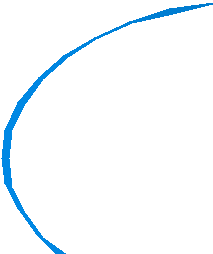 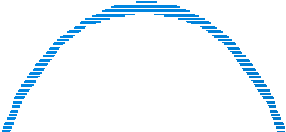 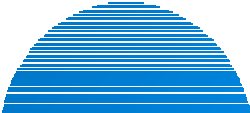 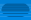 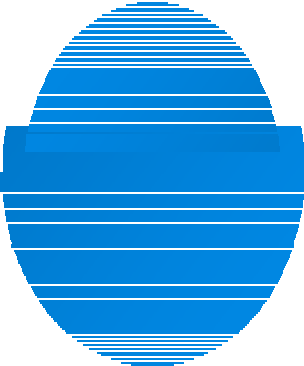 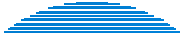 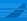 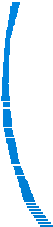 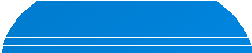 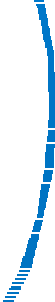 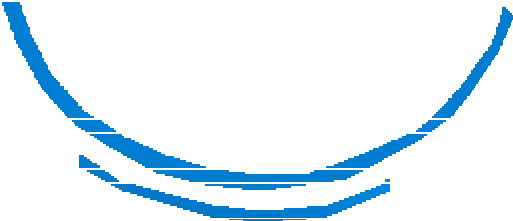 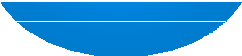 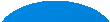 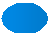 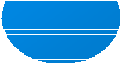 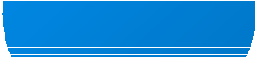 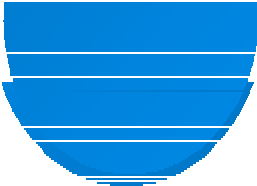 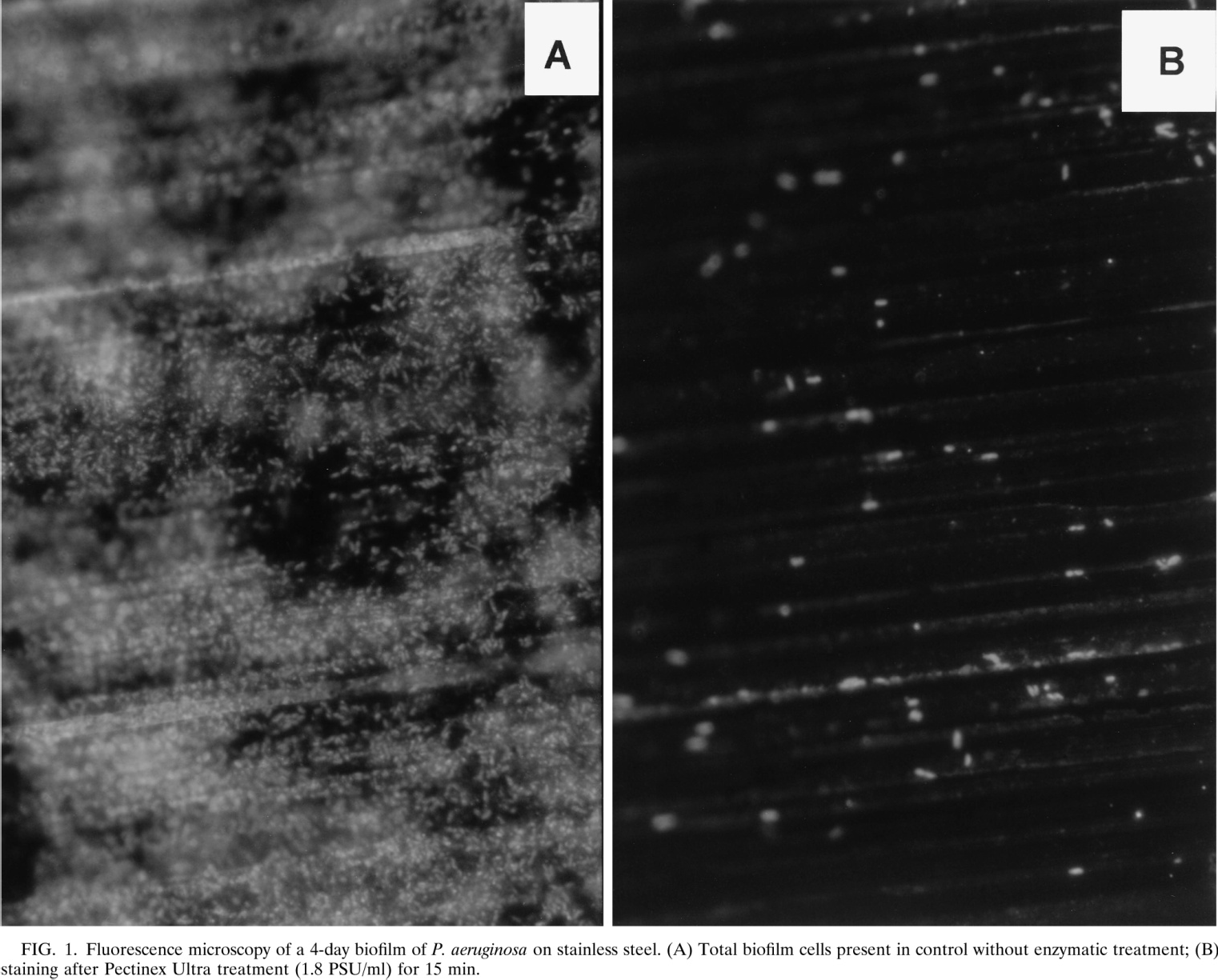 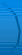 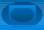 Pectinex Ultra SP is a multicomponent enzyme preparation containing pr  activity and a wide range of carbohydrases, including pectinase, arabana
otease  se,cellulase,
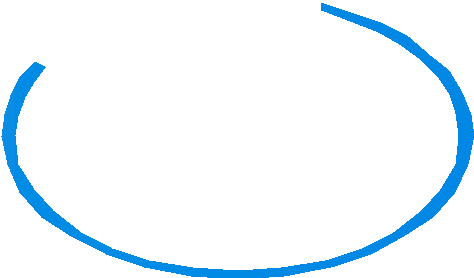 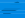 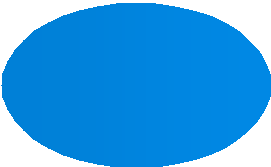 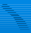 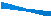 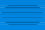 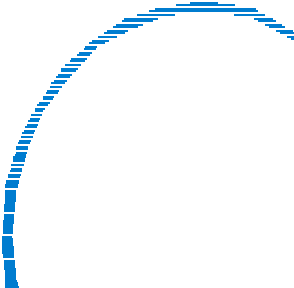 hemicellulase, b-glucanase, and xylanase activities.
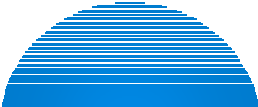 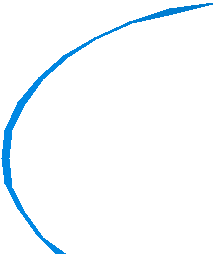 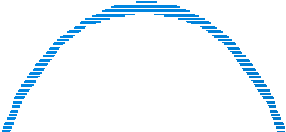 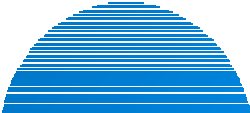 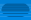 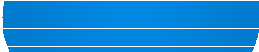 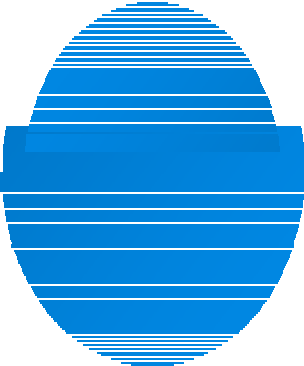 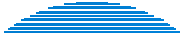 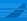 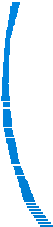 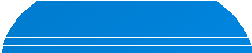 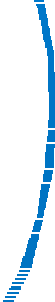 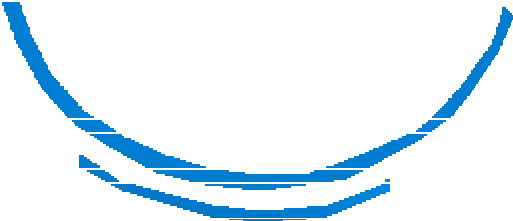 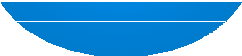 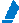 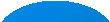 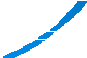 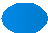 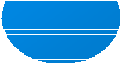 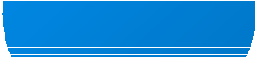 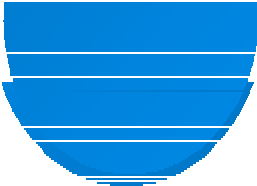 LE STRATEGIE DI INTERVENTO
Al fine di sviluppare biomateriali polimerici capaci di inibire la  colonizzazione microbica e la formazione di biofilm, sono  state messe a punto diverse strategie.
L’adsorbimento su matrici polimeriche di uno o più agenti  antimicrobici (rifampicina, amoxicillina e vancomicina) o di  agenti antifungini (fluconazolo).

In particolare, a polimeri con gruppi funzionali diversi (carbossilici,  amminici, solfato e idrossilici) sono stati adsorbiti antibiotici  opportunamente selezionati, allo scopo di instaurare interazioni  chimico-fisiche specifiche tra matrice e farmaco.
In tal modo è stato possibile ottimizzare sia le quantità di  farmaco adsorbito che quelle rilasciate nel tempo.
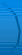 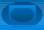 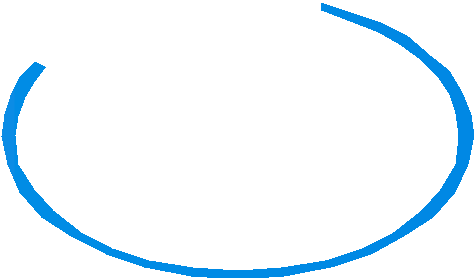 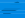 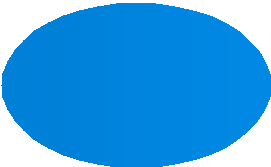 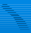 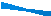 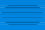 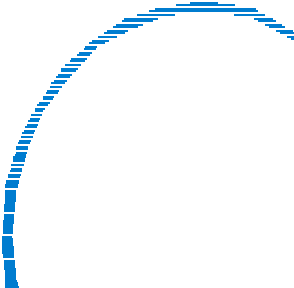 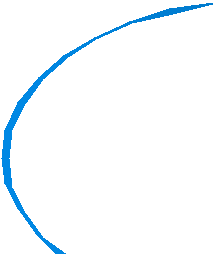 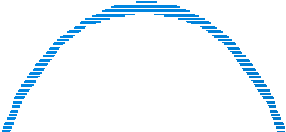 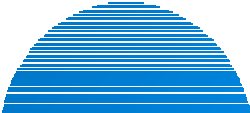 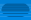 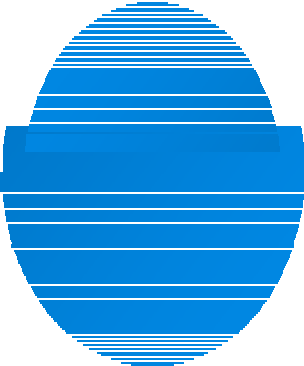 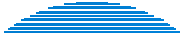 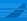 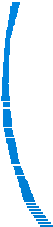 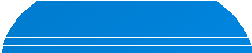 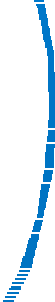 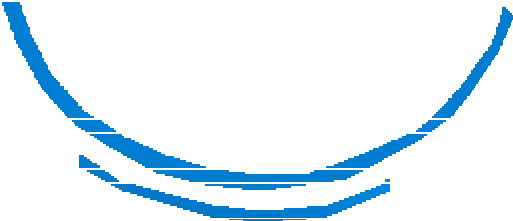 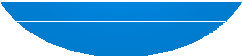 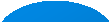 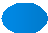 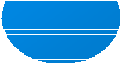 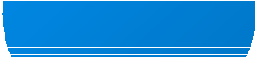 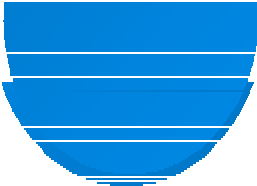 LE STRATEGIE DI INTERVENTO
Al momento il migliore sistema è risultato essere un polimero basico  (poliuretano) trattato con un antibiotico acido (rifampicina); tale  sistema inibisce la colonizzazione di Staphylococcus epidermidis.
J Chemother. 2004 Oct;16(5):446-52.
Polyurethanes loaded with antibiotics: influence of polymer-antibiotic interactions on in vitro activity against Staphylococcus  epidermidis.
Piozzi A, Francolini I, Occhiaperti L, Di Rosa R, Ruggeri V, Donelli G.
Department of Chemistry, University of Rome La Sapienza, Piazzale Aldo Moro 5, 00185 Rome, Italy.
Abstract
Acidic or basic polyurethanes were loaded with antibiotics to develop materials to prevent medical device-related infections. A correlation  between polymer-antibiotic interactions and amount of drug absorbed by polymers and released over time was found. Since the employed  antibiotics, i.e. amoxicillin, cefamandole nafate, rifampin and vancomycin, possessed at least an acidic group in their structural formula,  the introduction of basic tertiary amines in the polyurethane side-chain resulted in an increased polymer ability to adsorb antibiotics.




However, a stronger ionic interaction between this polymer and the antibiotics caused a release of lower amount of drug over time.  Antibiotics released from polymers inhibited Staphylococcus epidermidis growth on agar. Antibiotic-loaded polyurethanes kept in water for  increasing times were still able to show inhibition zones of bacterial growth. The antibacterial activity lasted up to 3 hours for amoxicillin,  24 hours for vancomycin, 8 days for cefamandole nafate and 8 months for rifampin.
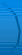 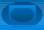 Per quanto riguarda l’antifungino fluconazolo, dato il suo carattere idrofobico,  esso è stato intrappolato in un polimero insieme ad albumina, e ciò ha
permesso la realizzazione di biomateriale capace di inibire la formazione di  biofilm di Candida albicans.
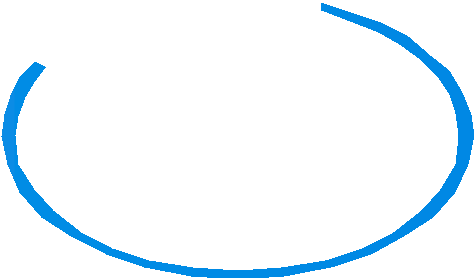 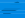 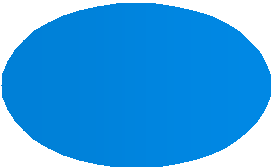 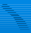 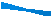 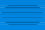 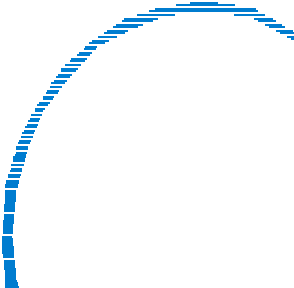 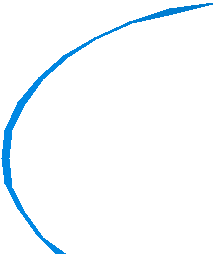 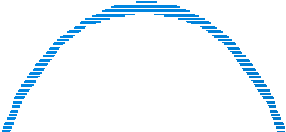 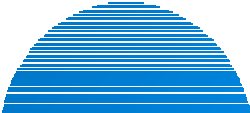 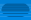 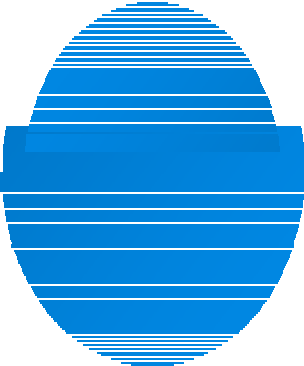 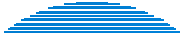 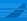 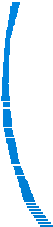 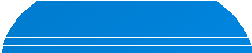 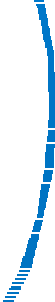 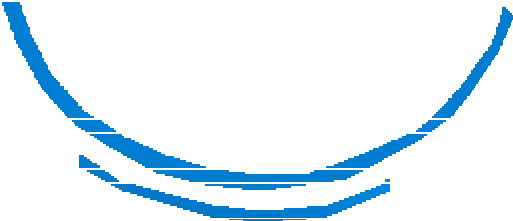 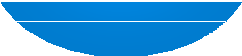 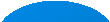 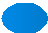 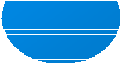 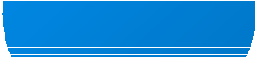 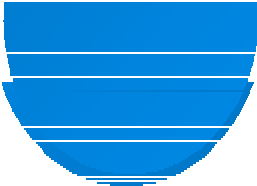 LE STRATEGIE DI INTERVENTO
La ricerca si sta ora focalizzando sullo studio dei geni  differenzialmente espressi durante le prime fasi di  formazione dei biofilm allo scopo anche di poter  intervenire sull’inibizione della loro espressione  impedendo così completamente l’instaurarsi dei biofilm.

La capacità di diagnosticare le infezioni da biofilm è  fondamentale.
La farmacogenomica sarà, senza dubbio, lo strumento  della terapia antibatterica del futuro.
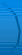 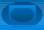 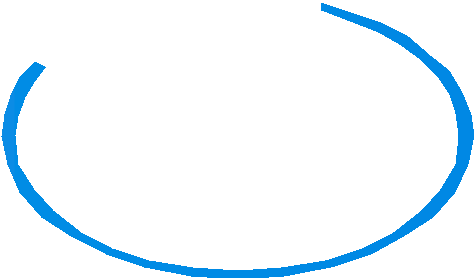 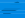 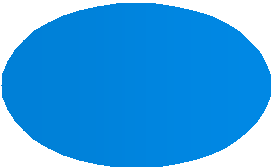 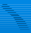 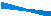 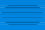 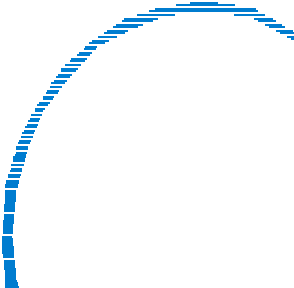 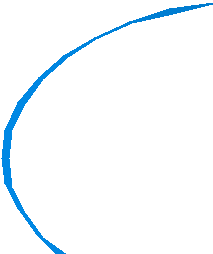 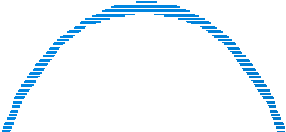 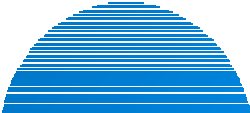 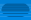 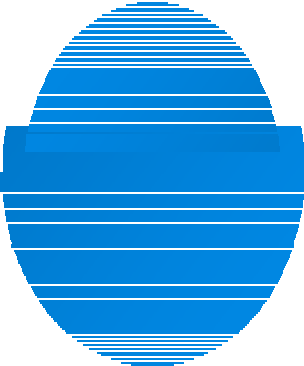 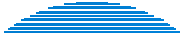 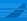 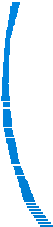 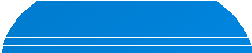 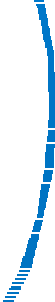 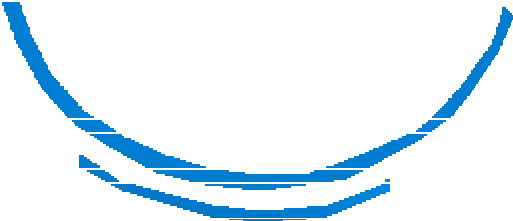 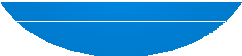 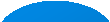 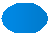 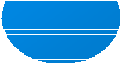 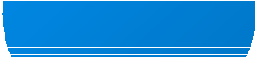 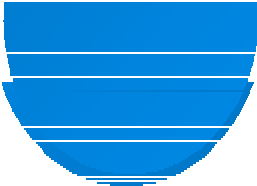 PROBLEMATICHE LEGATE ALLA  FORMAZIONE DI BIOFILM NEGLI IMPIANTI  INDUSTRIALI

I biofilm che si sviluppano nelle condutture degli  impianti industriali, possono:
rallentare il flusso dei fluidi che li percorrono
compromettere la	qualità delle acque potabili
aumentare la velocità dei processi di corrosione,  non solo di tubature, ma anche di installazioni  sommerse come ad esempio piattaforme  petrolifere, imbarcazioni e installazioni costiere
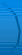 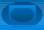 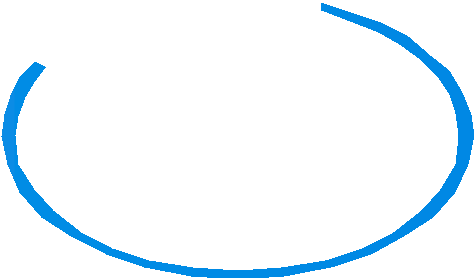 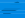 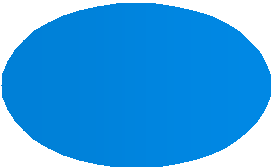 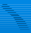 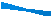 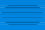 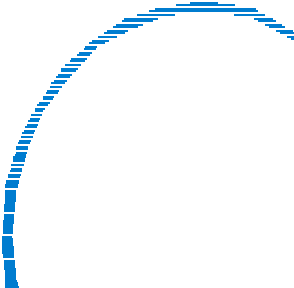 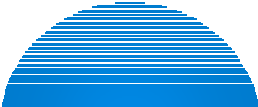 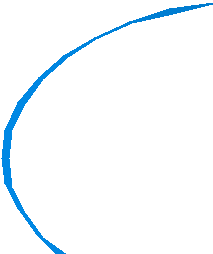 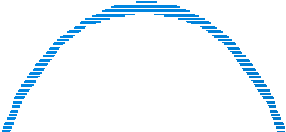 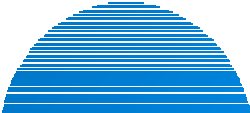 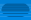 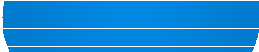 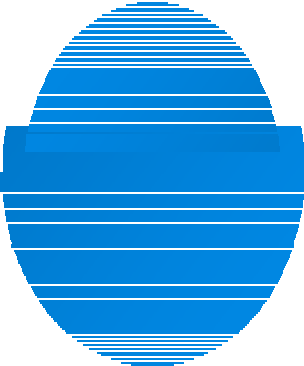 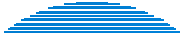 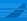 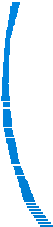 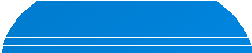 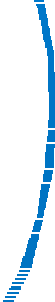 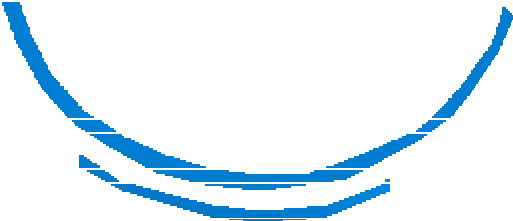 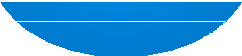 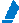 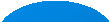 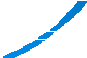 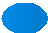 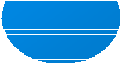 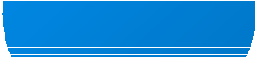 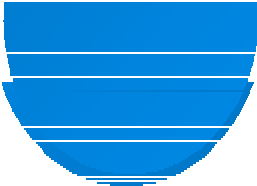 PROBLEMATICHE LEGATE ALLA  FORMAZIONE DI BIOFILM NEGLI IMPIANTI  INDUSTRIALI
La contaminazione da biofilm nell’industria  alimentare:
comporta seri problemi per la salute umana, per  la possibile	contaminazione da patogeni a  causa delle ideali condizioni di colonizzazione  che si verificano durante il ciclo produttivo

può compromettere l’intero ciclo di produzione
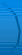 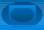 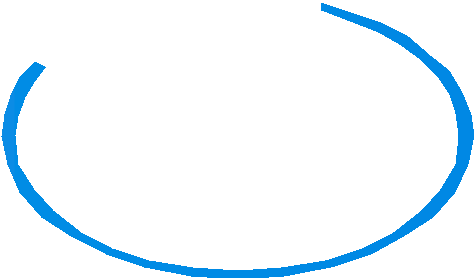 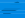 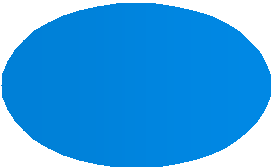 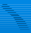 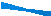 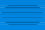 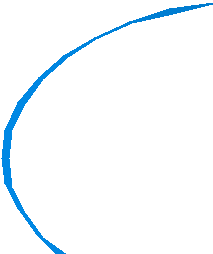 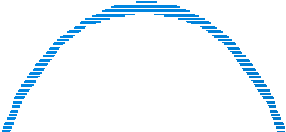 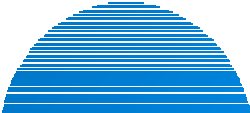 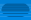 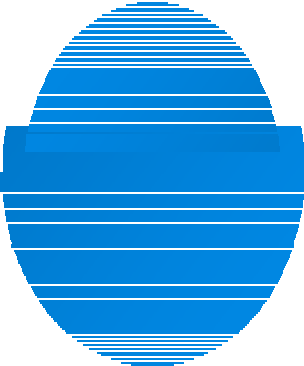 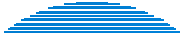 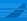 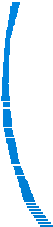 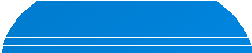 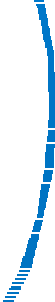 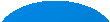 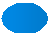 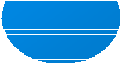 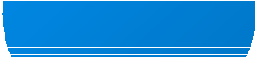 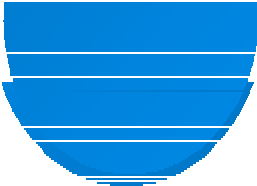 PROBLEMATICHE LEGATE ALLA  FORMAZIONE DI BIOFILM NEGLI IMPIANTI  INDUSTRIALI
Possibili strategie d’intervento per combattere l’instaurarsi dei biofilm  nell’industria alimentare, prevedono l’uso:
di batteriocine, piccoli peptidi prodotti da microrganismi, che  inibiscono la crescita o uccidono specie correlate o ceppi differenti  della stessa specie;
la nisina è una delle batteriocine più usate come conservante  alimentare per la sua forte attività sull’inibizione della formazione di  biofilm
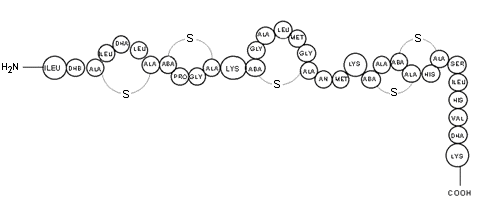 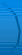 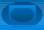 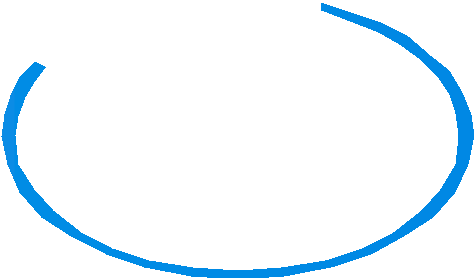 di una miscela di enzimi (α-amilasi e β-glucanasi) capaci di  digerire i polimeri extracellulari di cui è formata la matrice del biofilm.
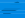 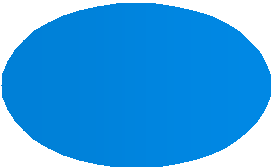 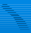 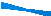 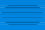 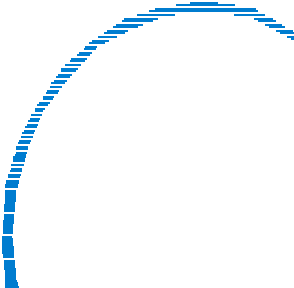 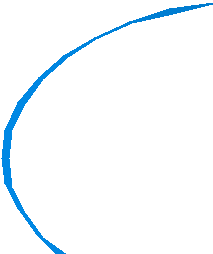 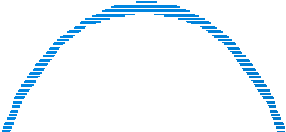 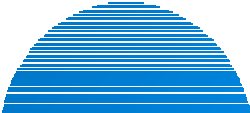 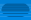 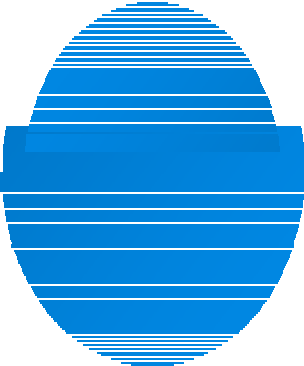 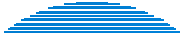 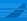 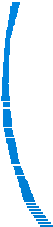 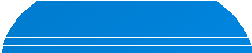 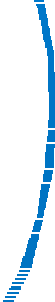 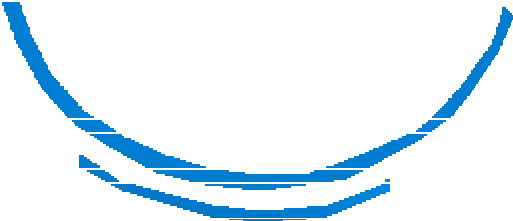 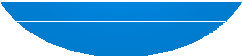 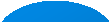 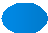 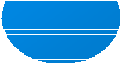 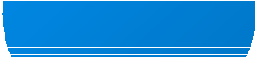 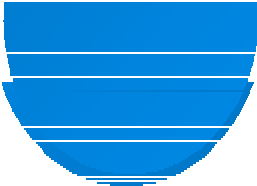 METODI DI STUDIO DEI BIOFILM
La nostra conoscenza dei biofilm si è sviluppata con l’evolversi dei  metodi investigativi.
Gran parte dei primi lavori si sono basati sulla microscopia  elettronica a scansione.
Questa tecnica utilizza solventi che disidratano gradualmente il  campione prima dell’esame e provocano artefatti.
Le sostanze polimeriche extracellulari, che per il 95% sono formate  da acqua, compaiono più come fibre che come spessa matrice  gelatinosa che circonda le cellule.
	L'uso della microscopia elettronica e la colorazione specifica del  polisaccaride con rutenio, invece, hanno consentito di chiarire la  natura delle fibre extracellulari nei biofilm e la loro associazione con  le cellule.
La microscopia elettronica è stata usata per l'esame e la descrizione dei biofilm sui  dispositivi medici, nelle infezioni umane, negli impianti industriali.
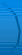 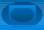 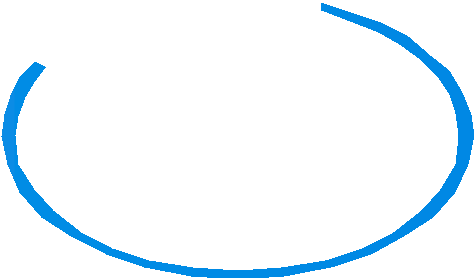 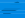 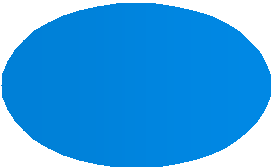 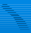 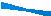 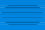 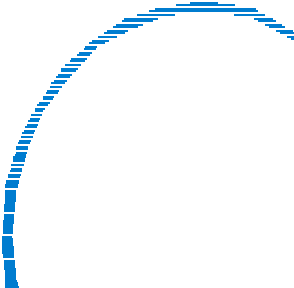 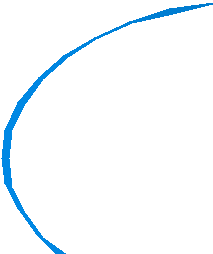 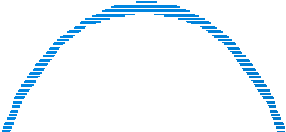 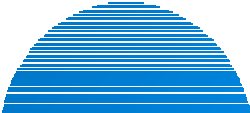 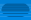 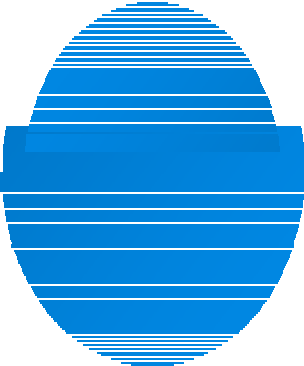 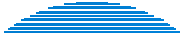 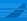 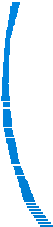 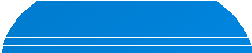 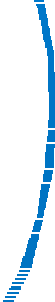 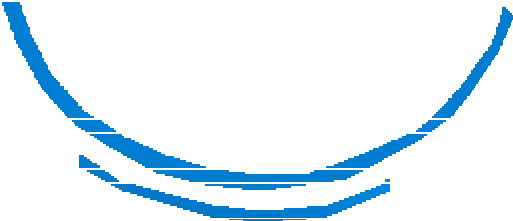 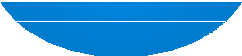 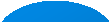 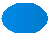 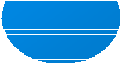 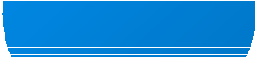 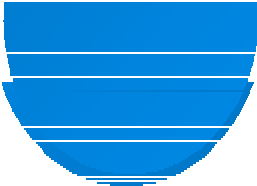 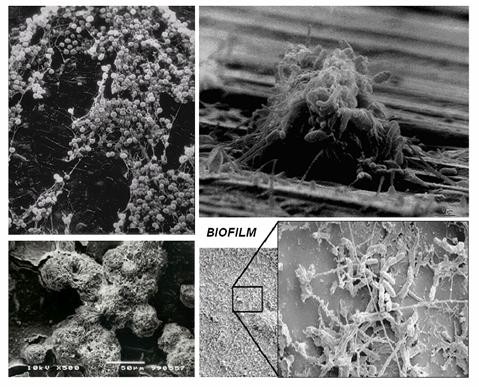 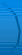 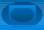 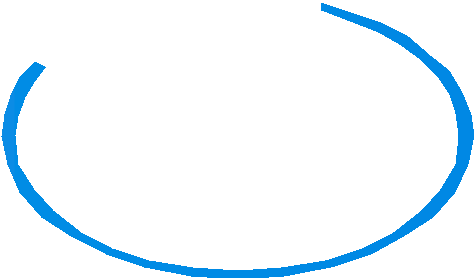 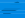 SEM di biofilm
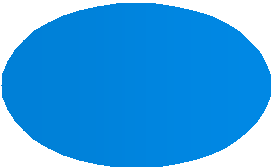 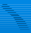 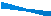 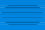 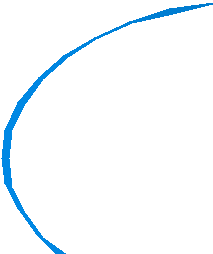 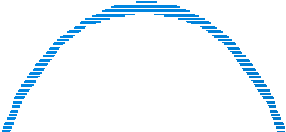 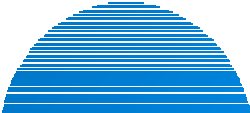 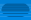 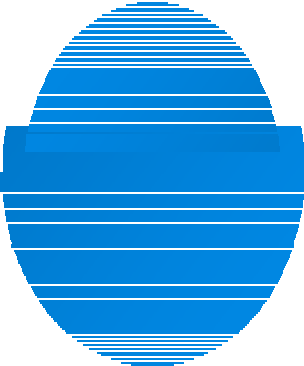 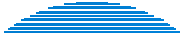 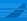 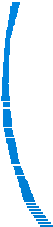 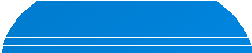 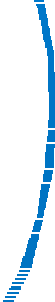 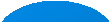 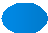 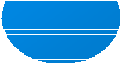 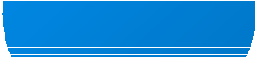 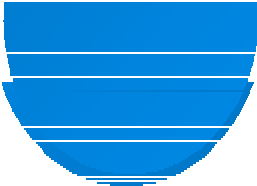 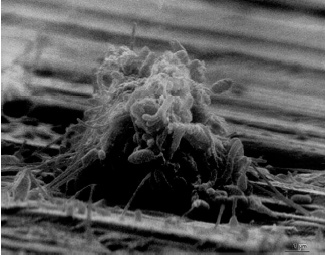 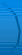 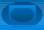 Micrografia elettronica a scansione
di un biofilm sviluppatosi in un sistema di acque industriali
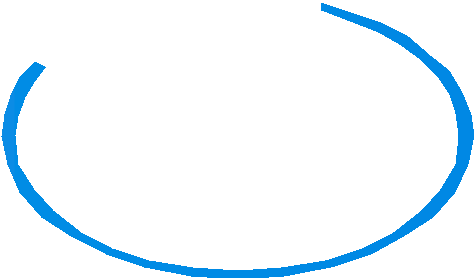 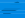 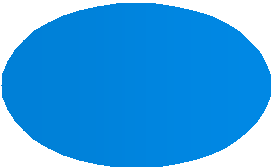 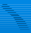 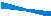 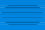 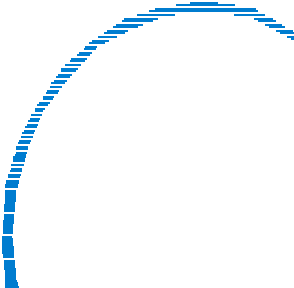 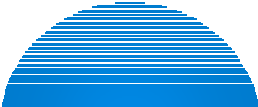 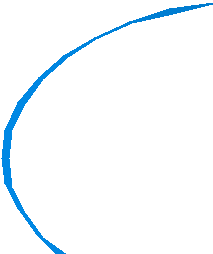 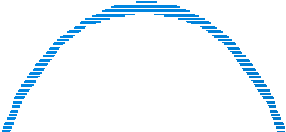 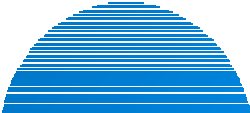 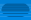 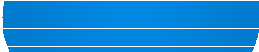 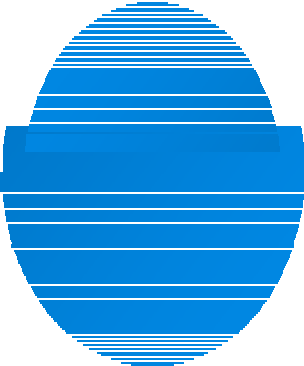 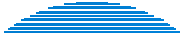 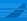 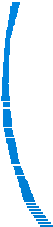 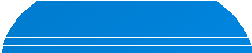 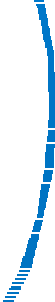 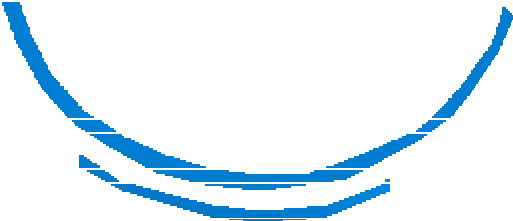 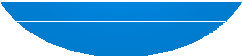 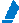 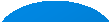 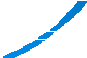 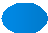 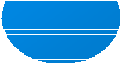 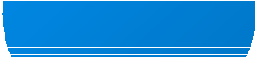 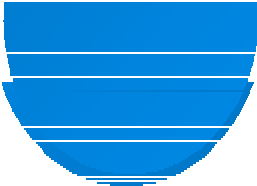 METODI DI STUDIO DEI BIOFILM
Lo sviluppo della
microscopia confocale a scansione laser (CLSM),
negli anni 80, ha fornito la capacità di esaminare i biofilm in situ senza le  limitazioni incontrate con il microscopio elettronico a scansione,  anche se a minore risoluzione.
La diminuzione nella risoluzione è stata più che compensata dalla  possibilità di esaminare la matrice del biofilm invariata ed intatta.
L'uso sia della CLSM sia della microscopia ad epifluorescenza  richiede che gli organismi nei biofilm siano resi fluorescenti.
Alle tradizionali tecniche di colorazioni con fluorocromi si è aggiunta  una tecnica più moderna che prevede l’utilizzo di ceppi batterici che  esprimono la proteina fluorescente di Aequorea victoria denominata  GFP (green fluorescent protein).
Questa tecnica permette di esaminare i biofilm in maniera non  invasiva.
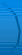 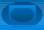 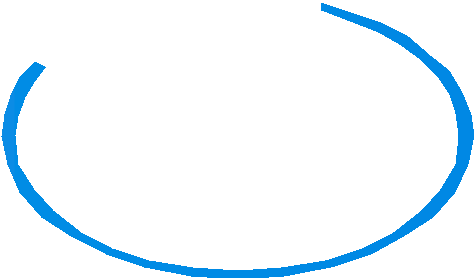 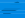 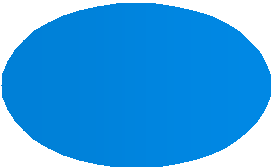 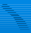 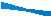 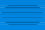 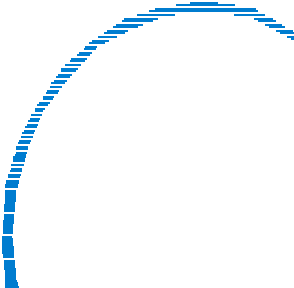 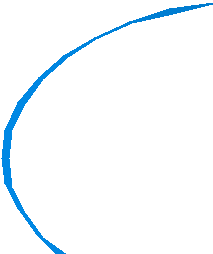 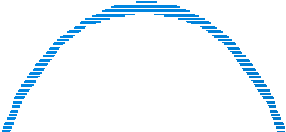 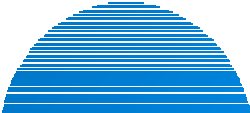 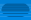 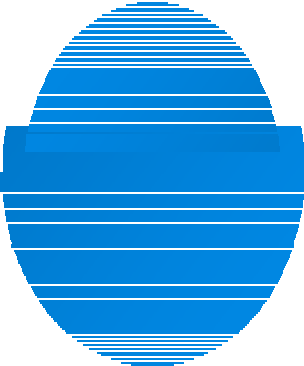 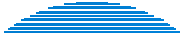 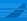 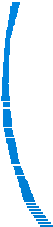 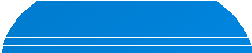 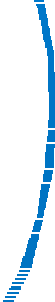 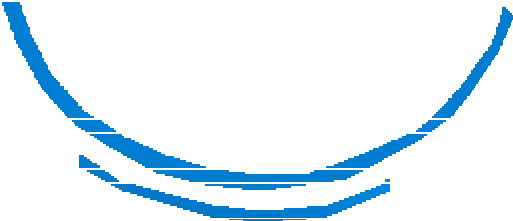 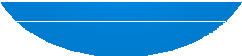 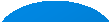 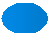 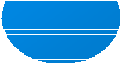 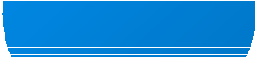 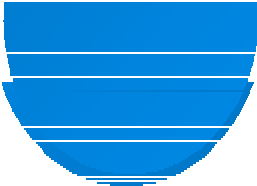 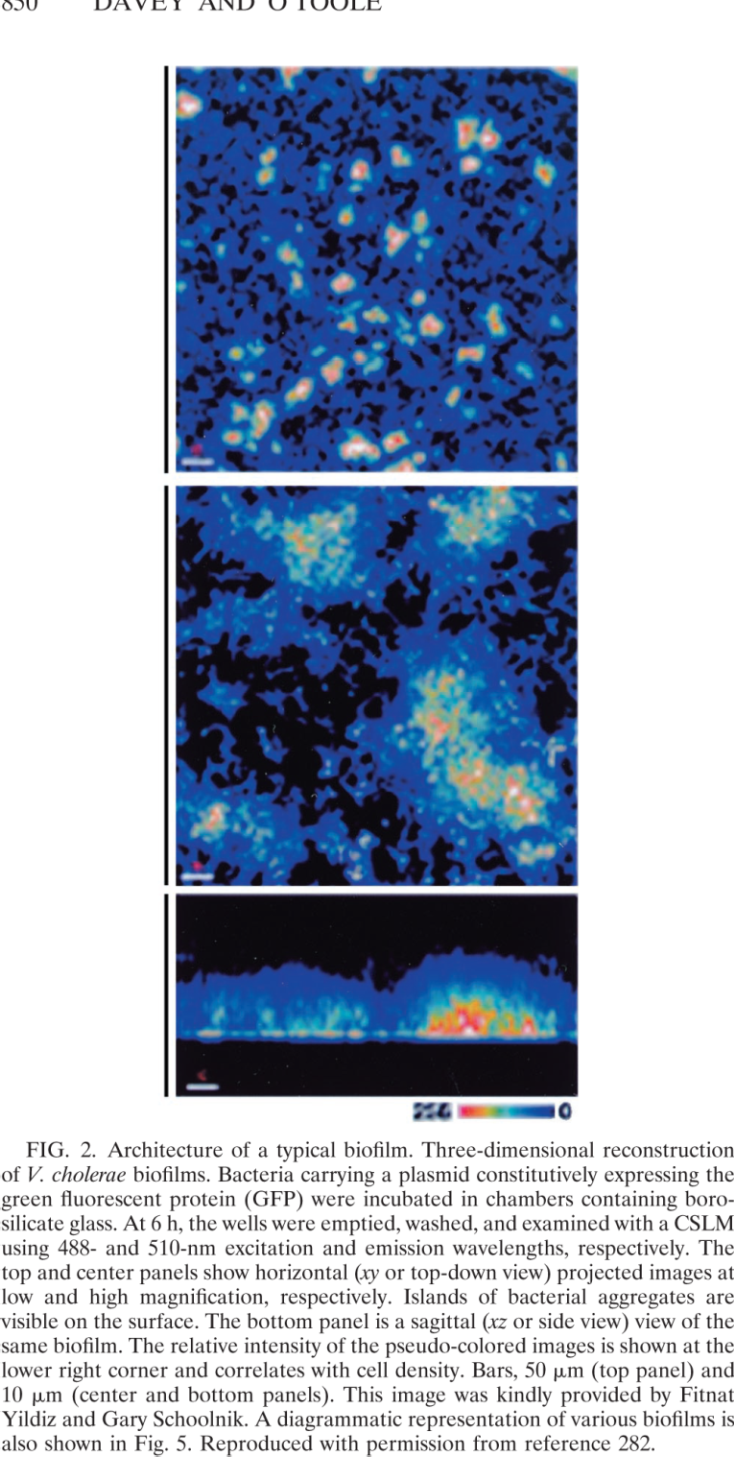 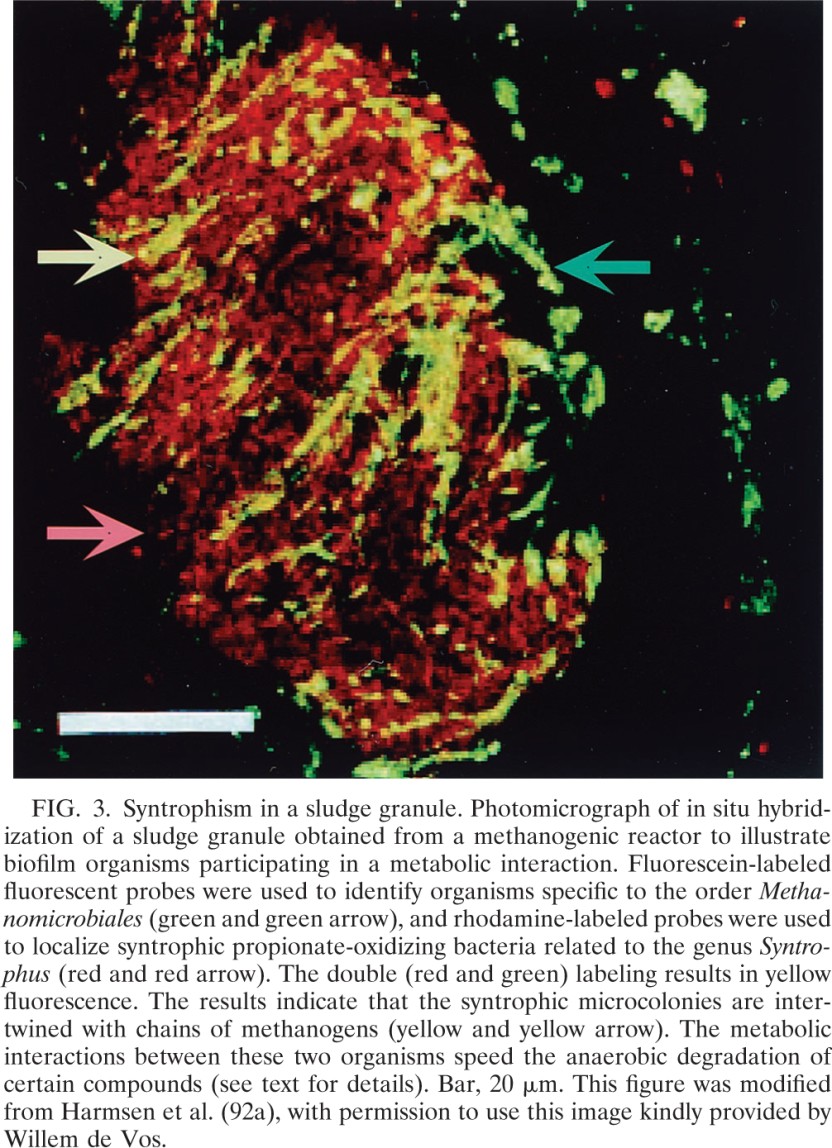 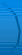 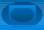 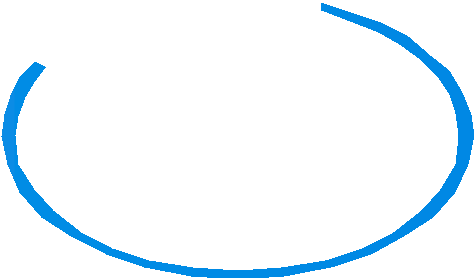 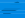 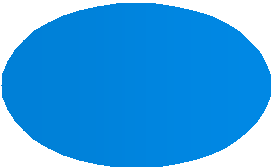 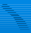 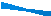 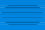 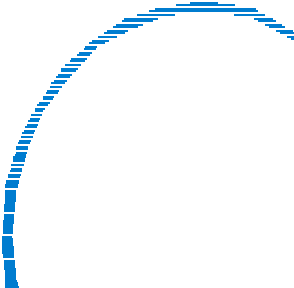 FISH
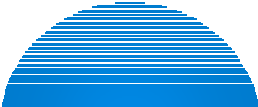 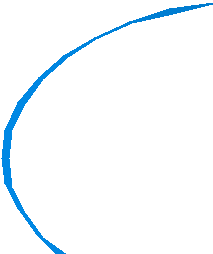 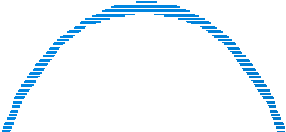 CLSM
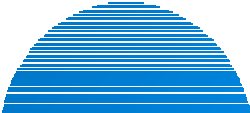 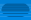 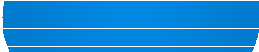 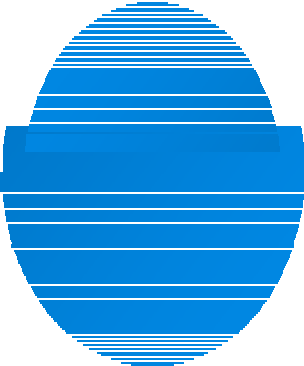 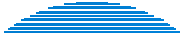 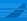 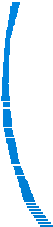 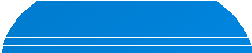 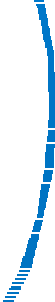 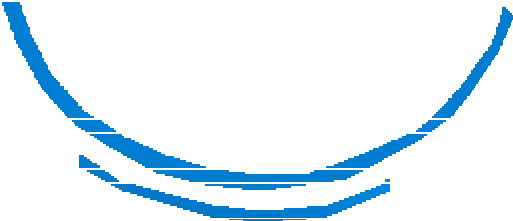 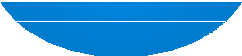 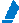 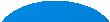 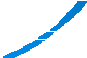 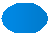 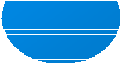 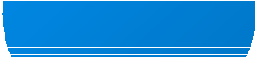 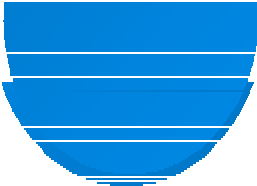 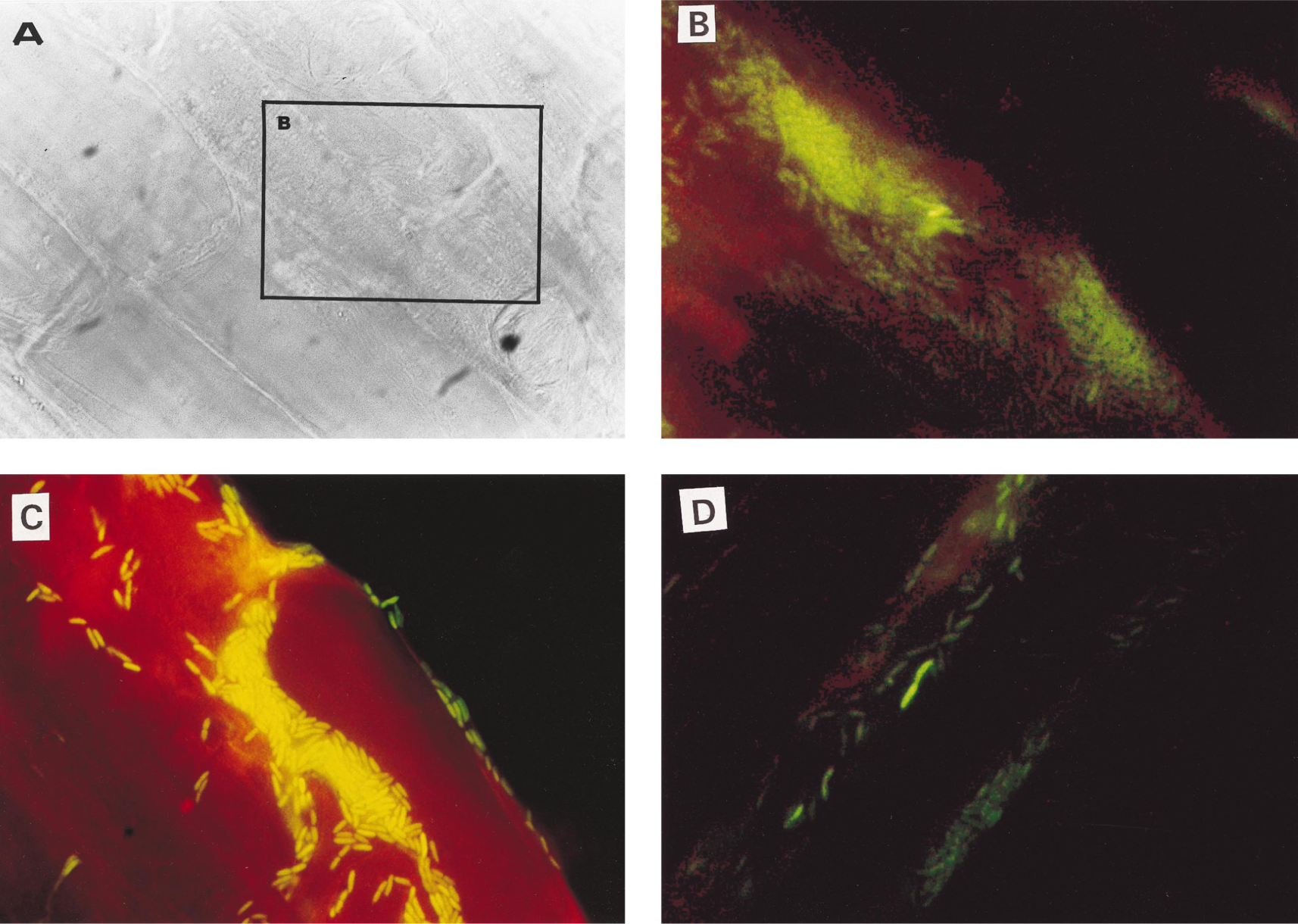 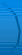 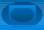 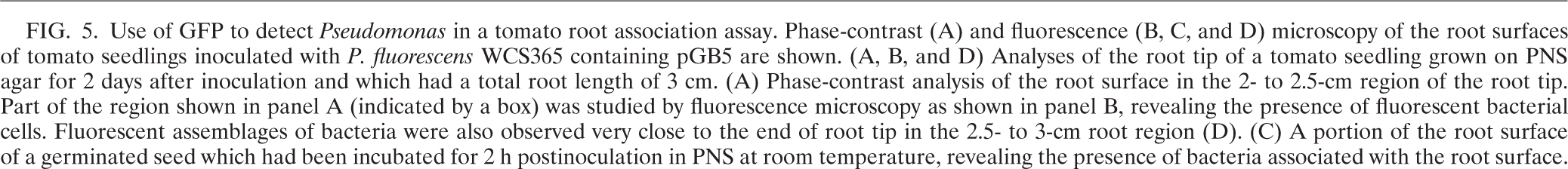 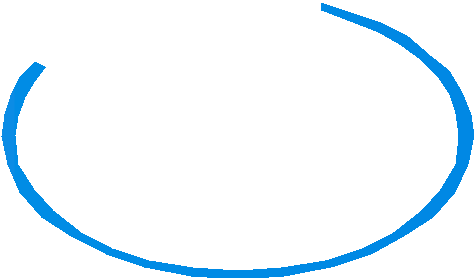 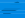 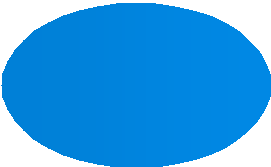 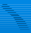 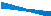 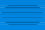 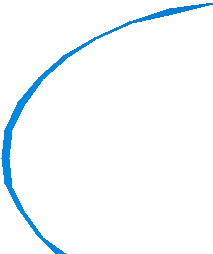 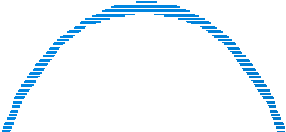 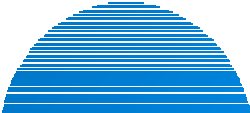 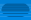 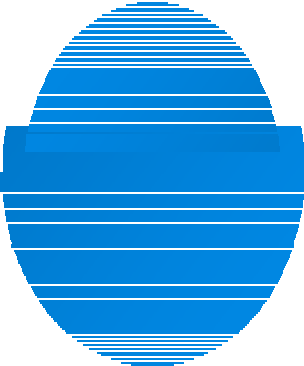 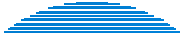 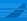 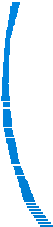 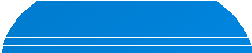 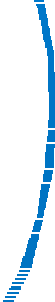 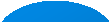 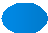 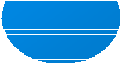 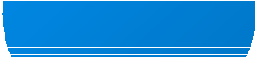 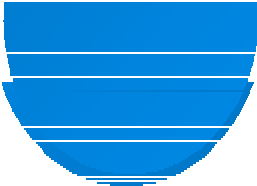 EVOLUZIONE DELLA DEFINIZIONE E DELLA  STRUTTURA DEI BIOFILM
La definizione di biofilm si è evoluta durante gli ultimi 25 anni.
il biofilm consiste di cellule e microcolonie, interamente incastonate  in una matrice esopolimerica altamente idratata e anionica
Altre funzioni che definiscono i biofilm, sono le caratteristiche di  eterogeneità e di organizzazione spaziale e temporale delle  sostanze inorganiche o abiotiche contenute nella matrice del biofilm.

L'adesione induce l'espressione dei geni coinvolti nella formazione del  biofilm.
Per esempio, negli studi su Pseudomonas aeruginosa, il gene algC  controlla la sintesi dell’alginato (esopolisaccaride), ed è attivato  dall’adesione ad una superficie solida
Studi recenti hanno indicato che i geni algD, algU, rpoS e i geni che  controllano la sintesi di chinasi sono tutti coinvolti nella formazione  di biofilm e che almeno 45 geni sono differenzialmente espressi  nelle cellule sessili.
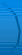 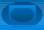 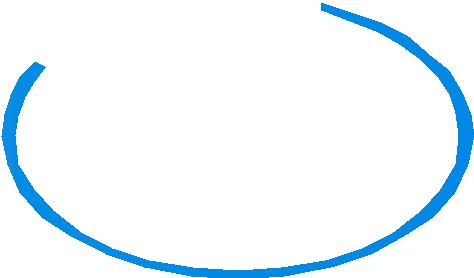 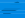 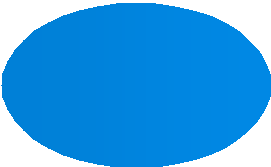 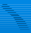 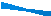 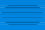 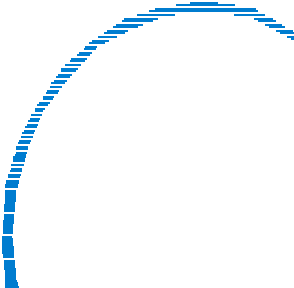 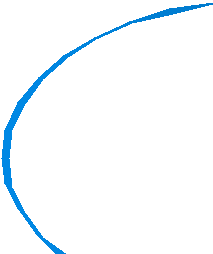 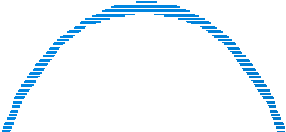 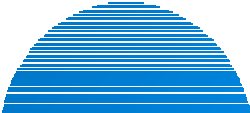 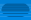 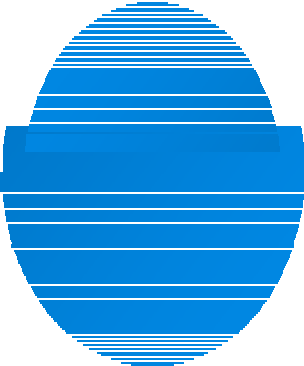 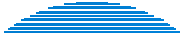 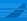 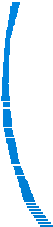 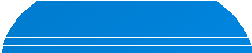 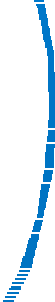 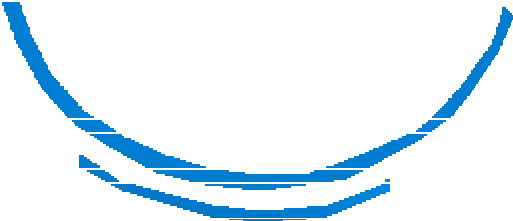 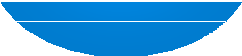 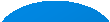 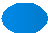 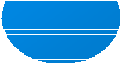 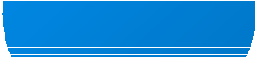 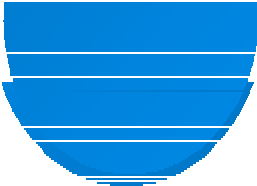 EVOLUZIONE DELLA DEFINIZIONE E  DELLA STRUTTURA DEI BIOFILM
I biofilm sono quindi colonie batteriche circondate da una matrice  organica il cui scheletro è costituito da esopolisaccaridi (EPS).
L’EPS può essere caratterizzato da diverse proprietà chimico-fisiche,  ma il suo componente primario è sempre un esopolisaccaride neutro  o, come nei batteri Gram-negativi, polianionico.
Le caratteristiche più importanti della matrice sono correlate alla  composizione e alla struttura del polisaccaride che determinano la  conformazione primaria del biofilm.
Infatti, la quantità di EPS varia a seconda dell’organismo e  l’ammontare di EPS aumenta all’aumentare dell’età del biofilm.
La matrice del biofilm è costituita oltre che da esopolisaccaridi, anche  da proteine e da DNA extracellulare.
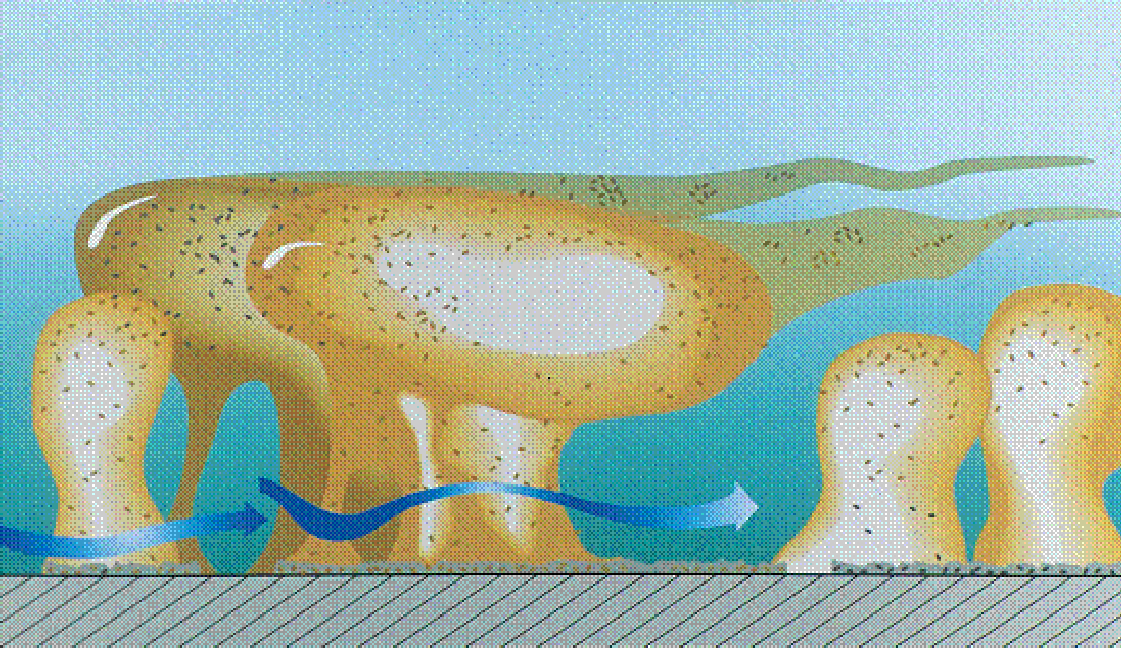 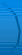 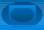 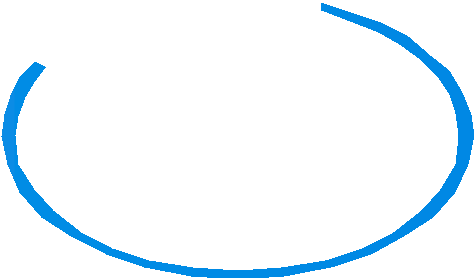 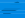 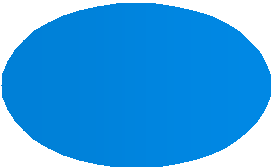 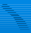 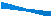 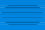 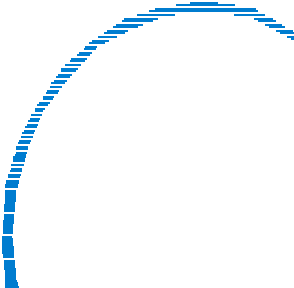 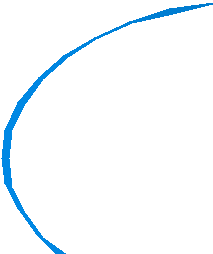 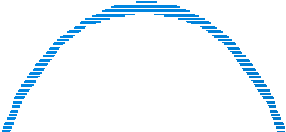 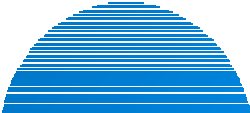 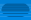 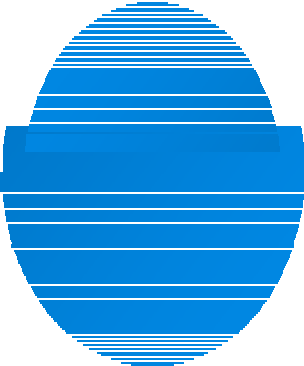 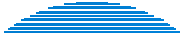 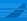 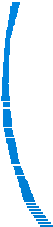 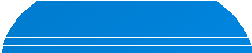 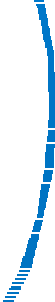 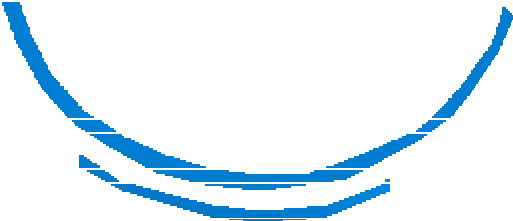 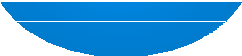 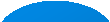 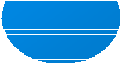 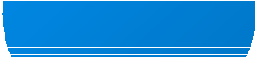 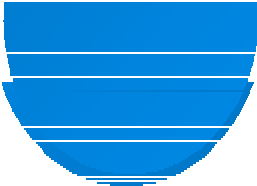 Composizione della matrice del biofilm
SOSTANZE
%
Acqua
> 97 %
Cellule batteriche
2-5 % (più specie)
Polisaccaridi
1-2 % (neutri o polianionici)
Proteine (prodotte da lisi  cellulare)
< 1-2 % (compresi gli  enzimi)
DNA e RNA
< 1-2 % (prodotti da lisi
cellulare)
Ioni
Legati o liberi
Composizione della matrice del biofilm
Alcuni batteri, tra cui Pseudomonas aeruginosa, producono  una considerevole quantità di DNA extracellulare  attraverso un meccanismo indipendente dalla lisi  cellulare. Esso, infatti, sembra essere trasportato  all’esterno della membrana per esocitosi.

In P. aeruginosa, il DNA extracellulare ha probabilmente,  un ruolo funzionale nel biofilm.
Aggiungendo DNasi I al mezzo di coltura, infatti, si ha una  forte inibizione della formazione di biofilm; inoltre, la  DNasi I può dissolvere biofilm maturi
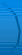 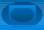 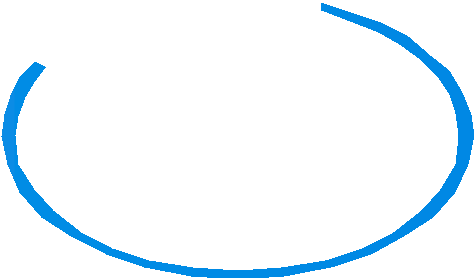 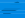 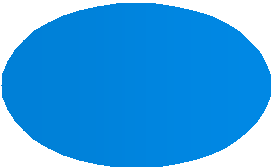 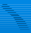 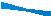 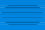 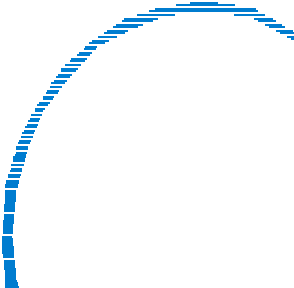 Extracellular DNA Required for Bacterial Biofilm Formation
Whitchurch, et al.
Science 22 February 2002: 1487.DOI:10.1126/science.295.5559.1487
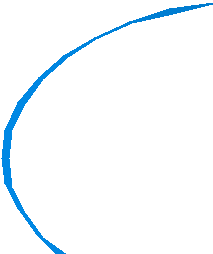 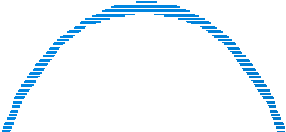 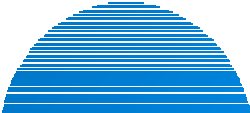 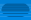 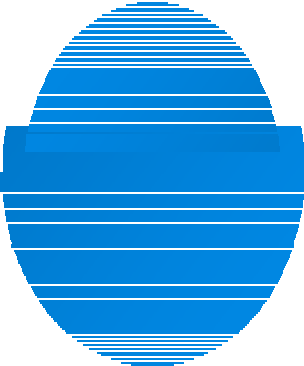 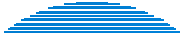 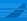 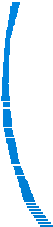 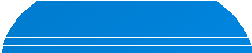 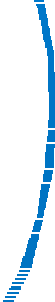 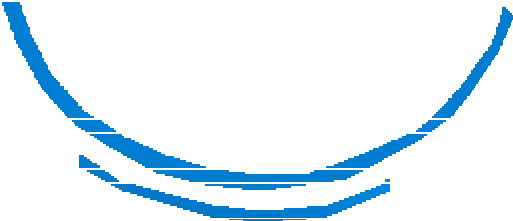 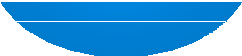 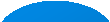 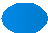 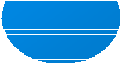 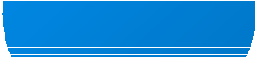 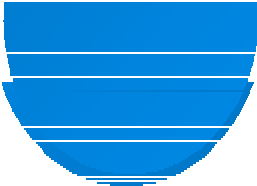 Composizione della matrice del biofilm
La matrice dei biofilm:
	è un ambiente dinamico dove possono accumularsi nutrienti e dove le  cellule microbiche mantengono il giusto grado di omeostasi.
mostra un alto grado di eterogeneità, infatti al suo interno possono  coesistere diversi microambienti.
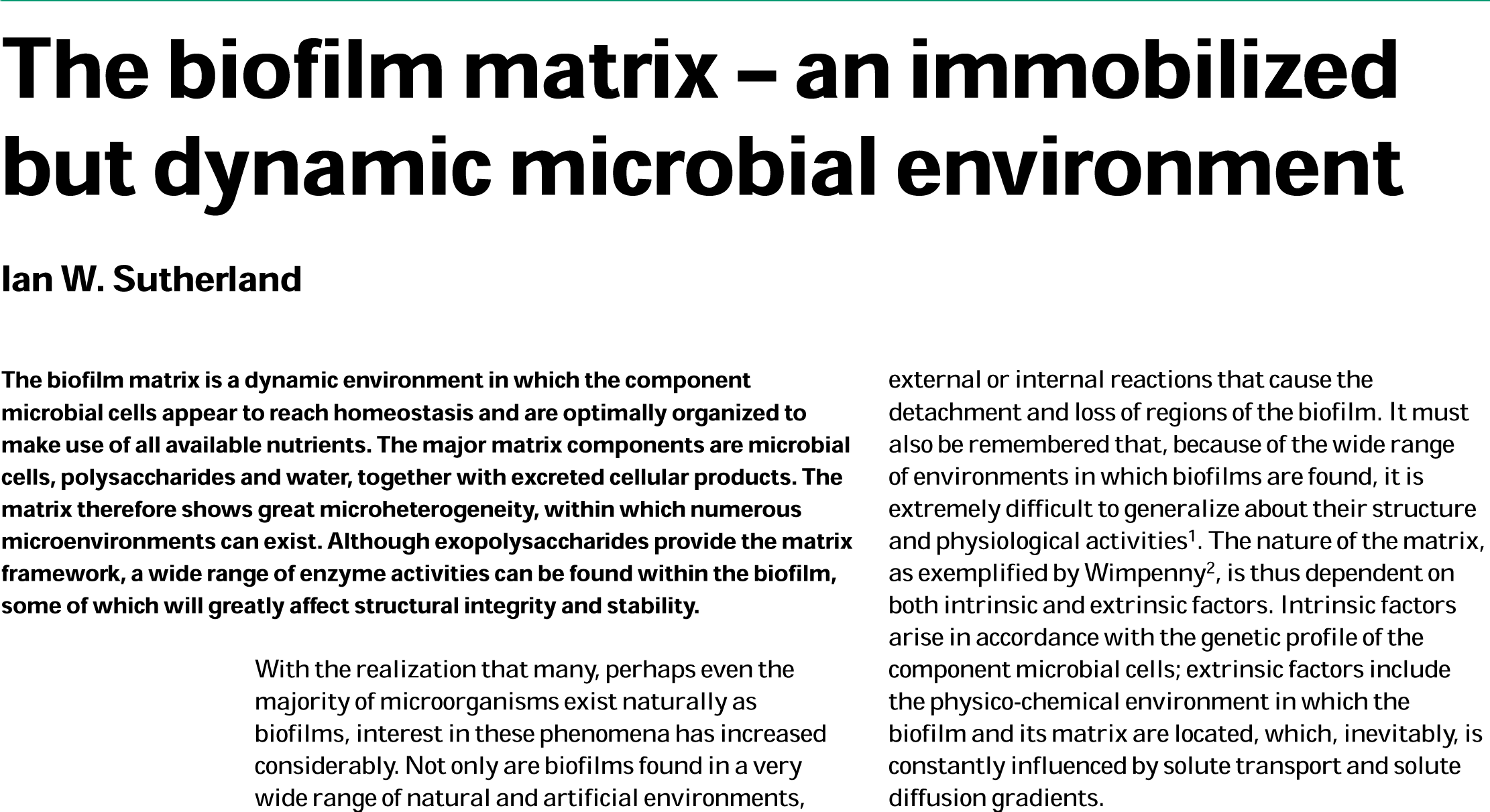 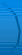 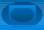 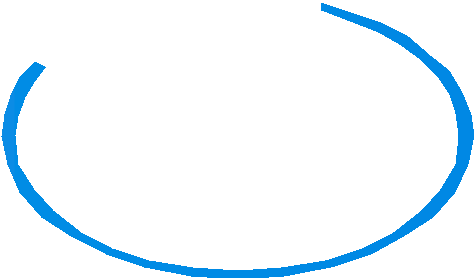 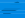 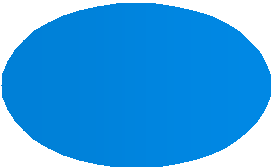 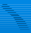 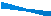 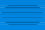 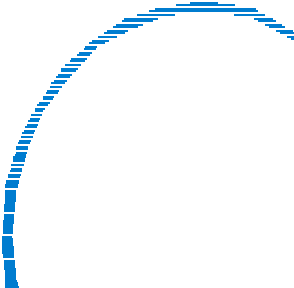 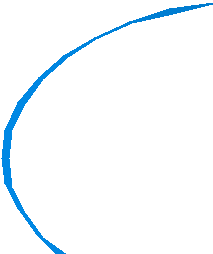 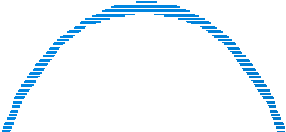 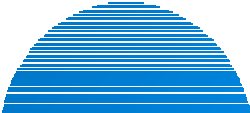 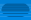 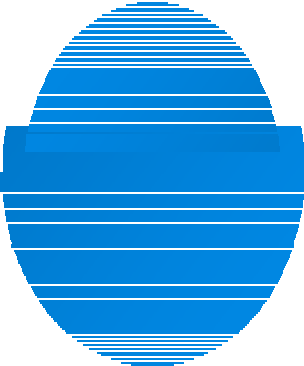 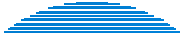 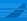 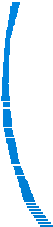 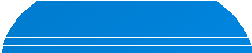 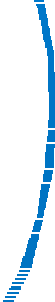 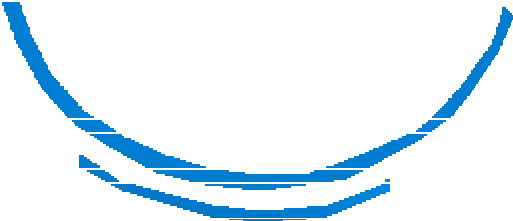 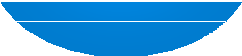 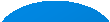 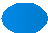 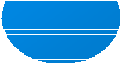 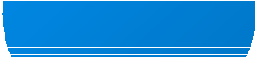 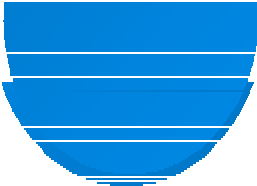 Composizione della matrice del biofilm
La natura della matrice polimerica, oltre ad essere correlata  alle strutture esopolisaccaridiche,dipende anche da:
diversi fattori estrinseci, come le proprietà chimico-  fisiche dell’ambiente dove il biofilm è localizzato
e da fattori intrinseci, come il genotipo delle cellule che lo  compongono.

Ne consegue che la struttura della matrice del biofilm può  variare a seconda:
dello stato fisiologico delle cellule,
della disponibilità di nutrienti,
dell’ambiente in cui si forma,
delle specie microbiche che lo compongono.
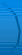 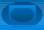 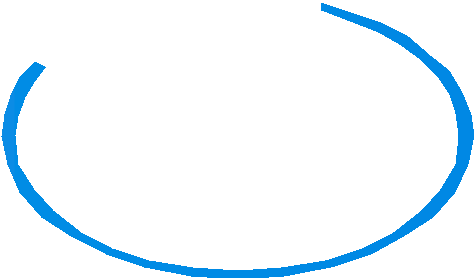 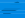 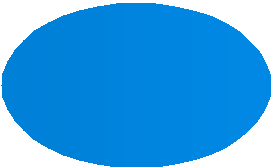 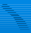 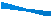 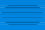 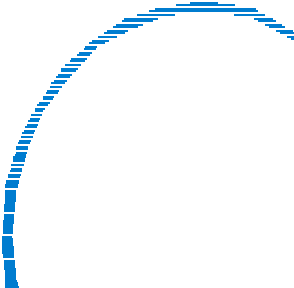 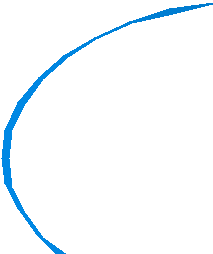 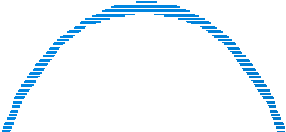 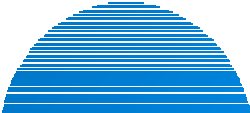 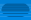 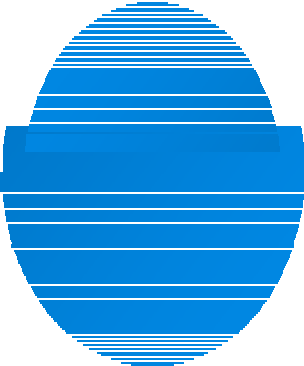 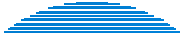 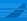 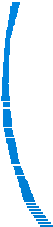 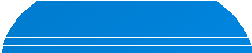 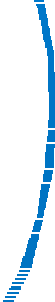 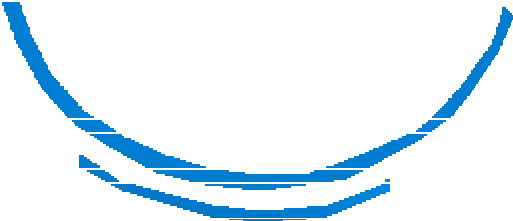 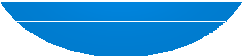 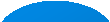 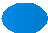 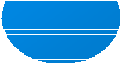 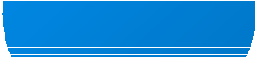 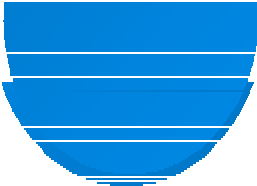 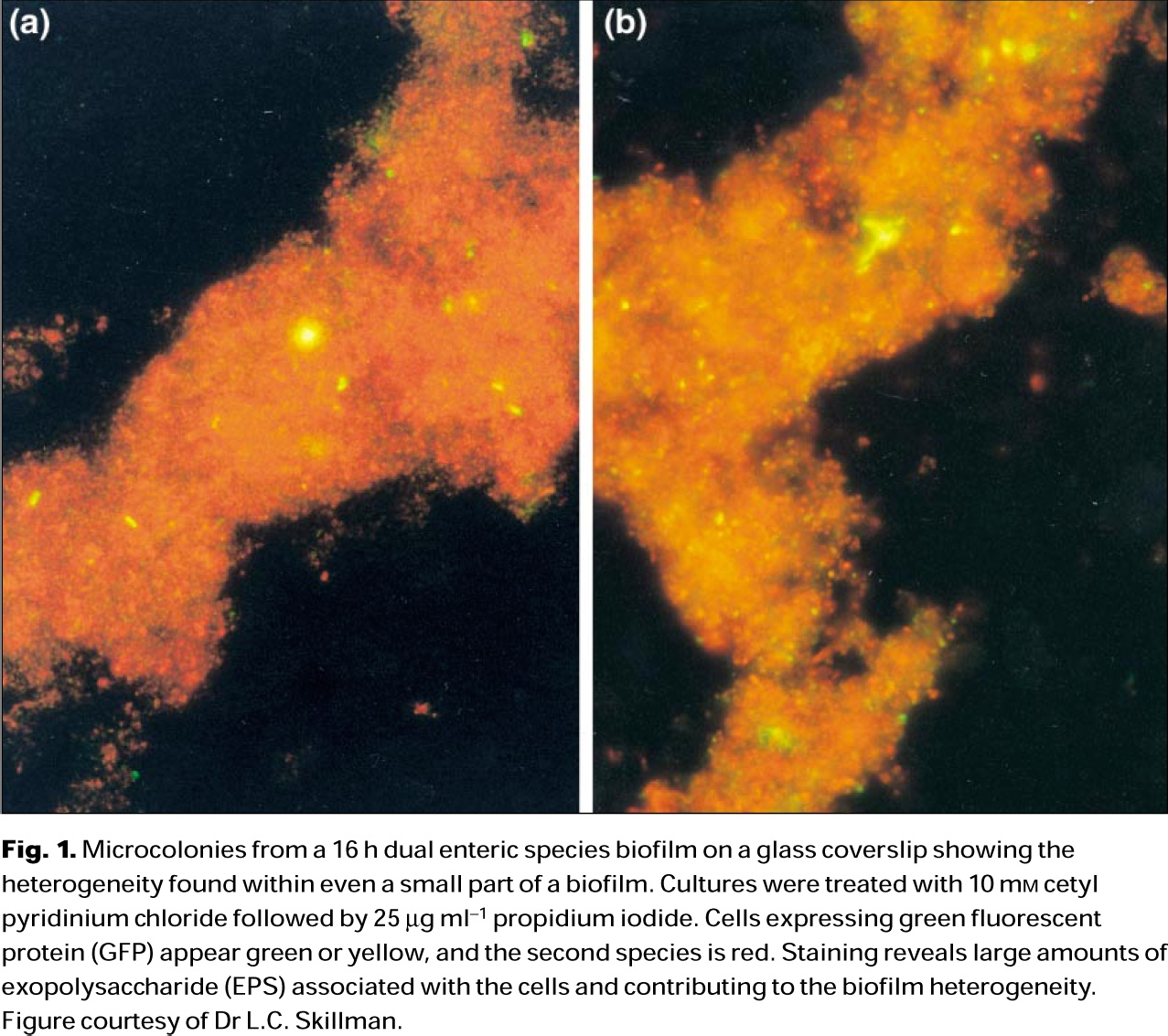 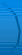 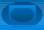 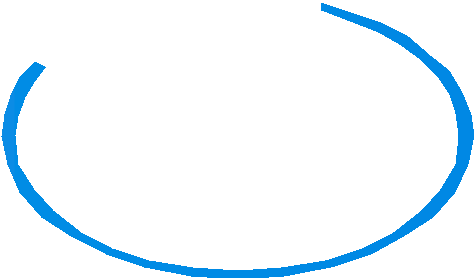 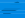 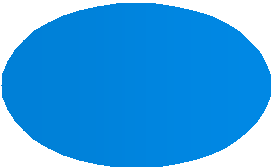 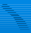 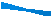 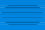 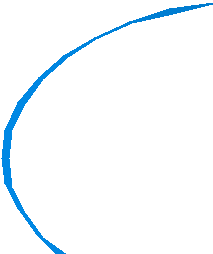 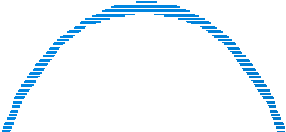 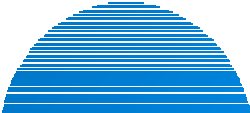 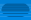 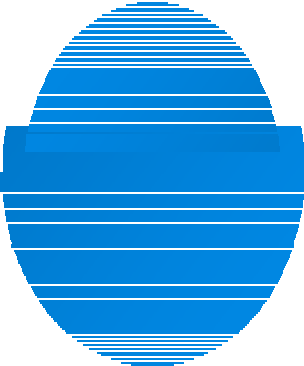 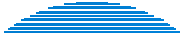 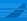 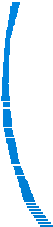 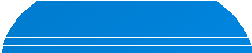 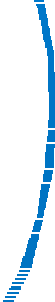 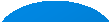 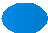 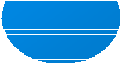 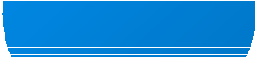 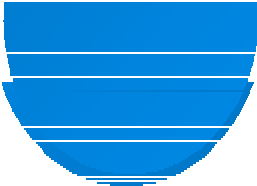 BIOFILM: un sistema biologico
I biofilm non sono dunque semplici strutture  adese ad una superficie, ma
rappresentano sistemi biologici con un alto  grado di organizzazione dove i batteri  sono strutturati e coordinati in comunità  funzionali, capaci, se necessario, di  cooperare nei processi metabolico-  riproduttivi e infettivi.
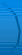 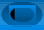 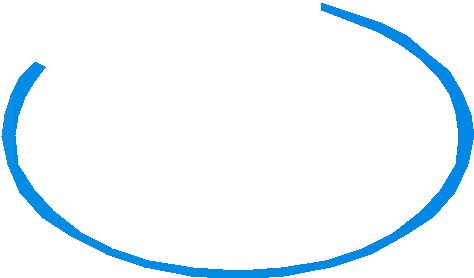 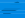 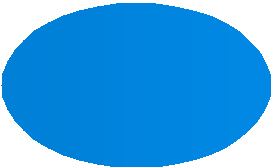 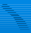 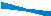 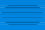 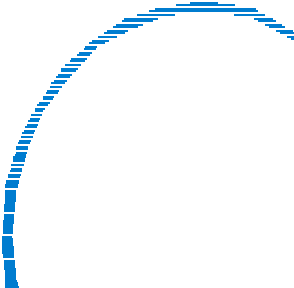 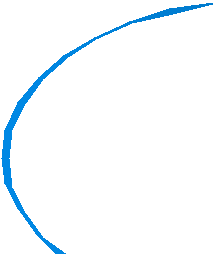 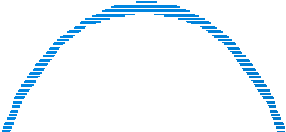 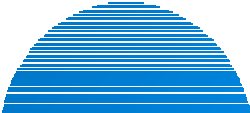 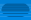 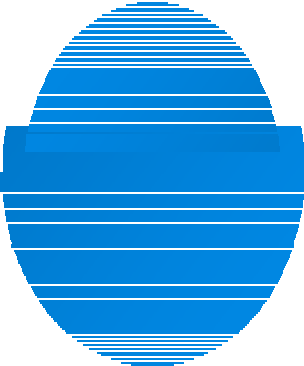 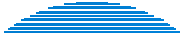 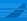 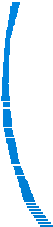 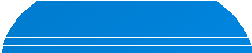 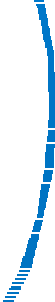 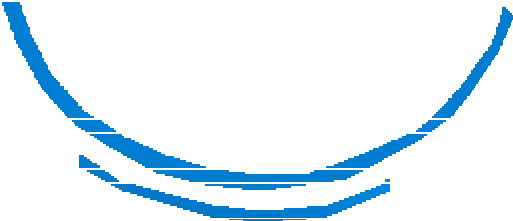 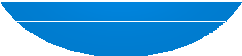 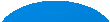 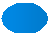 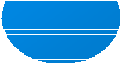 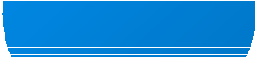 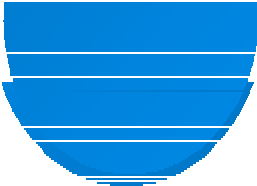